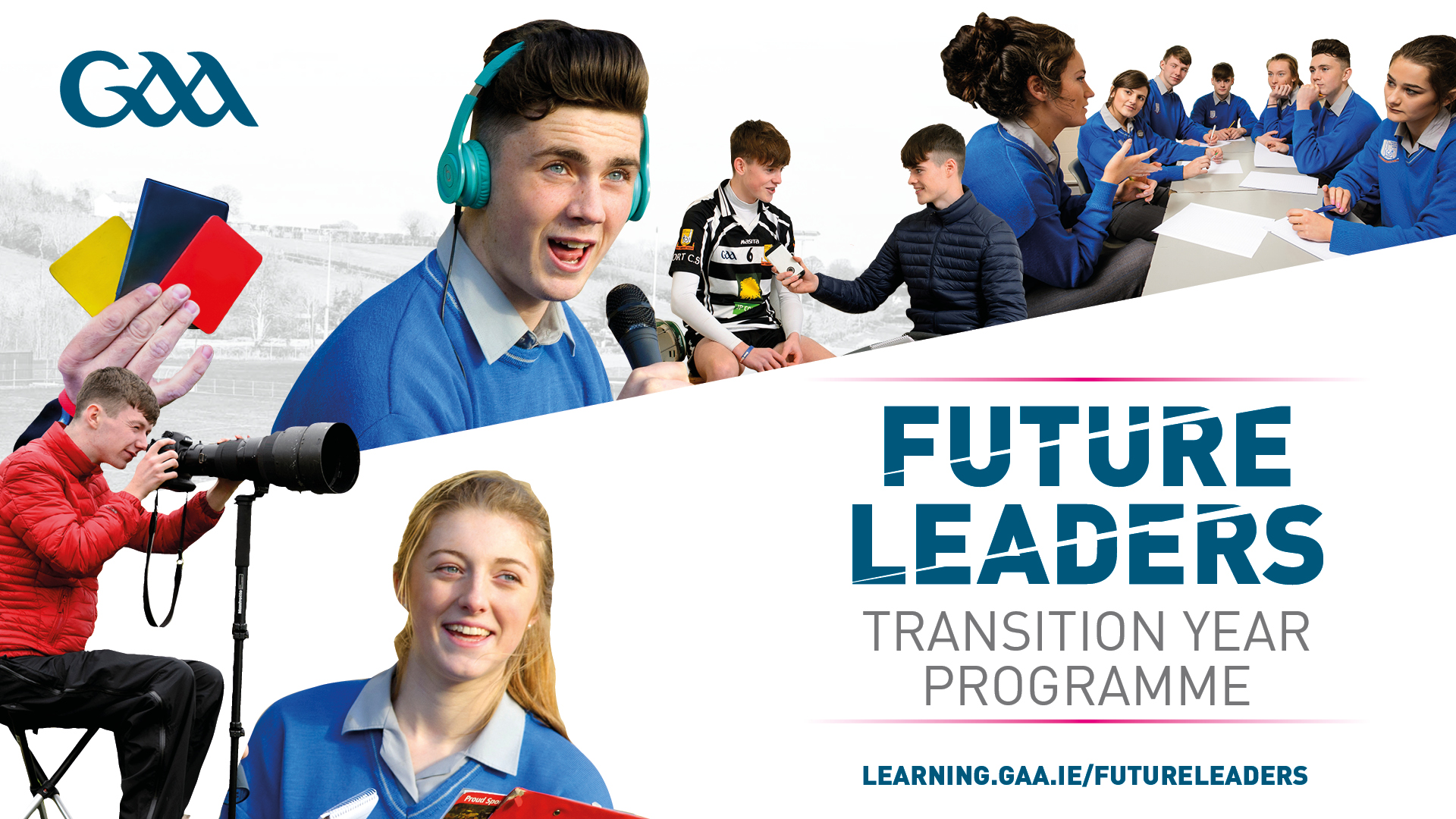 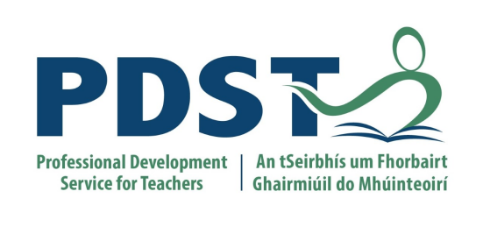 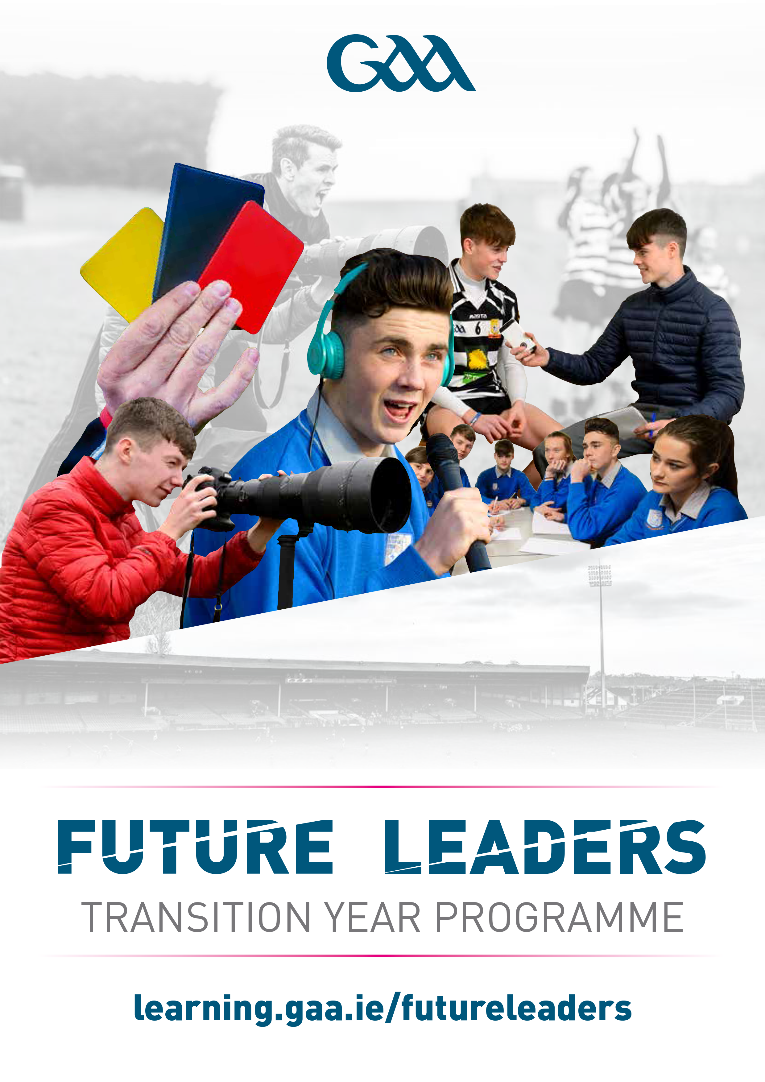 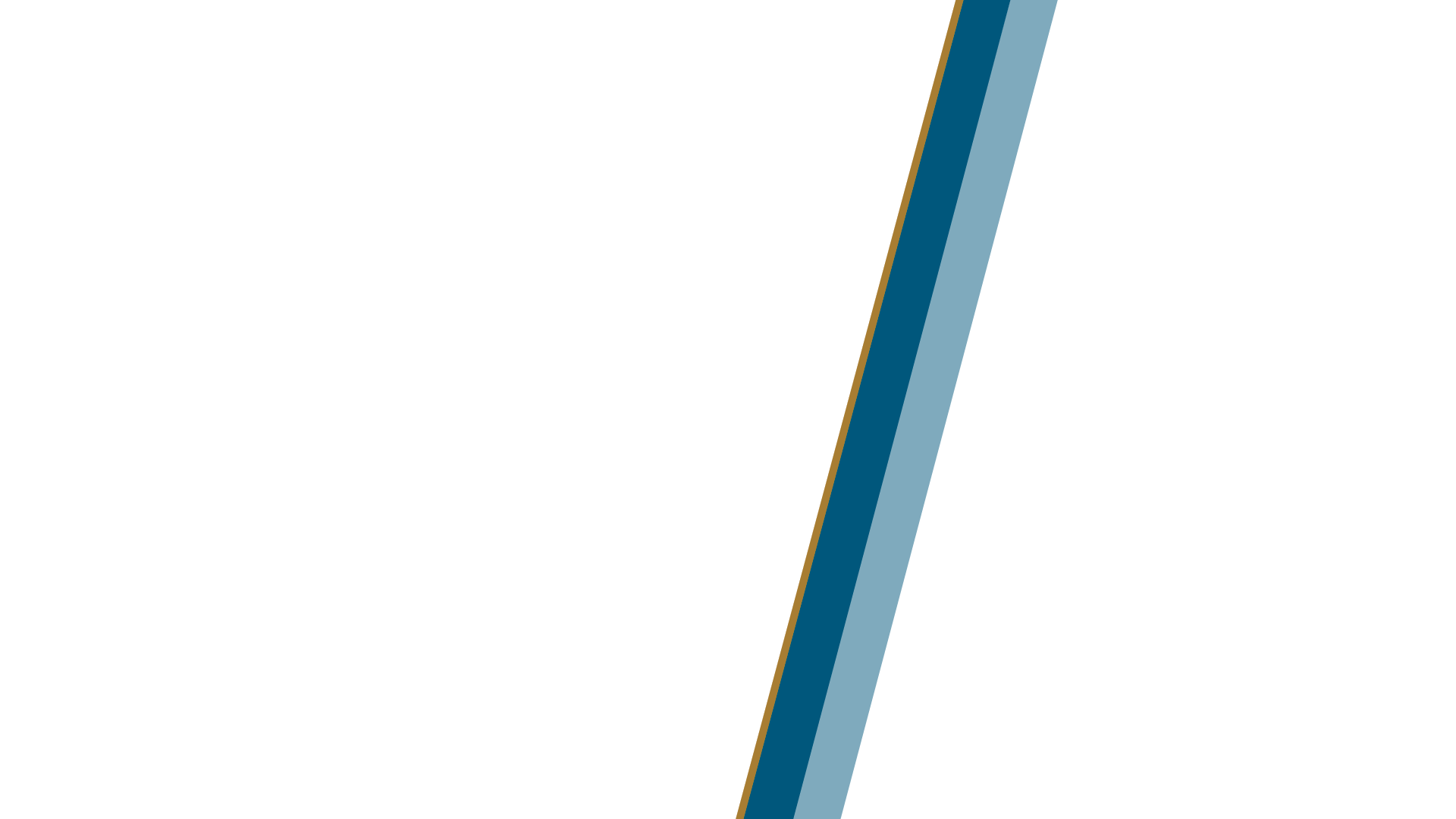 School Visit Overview
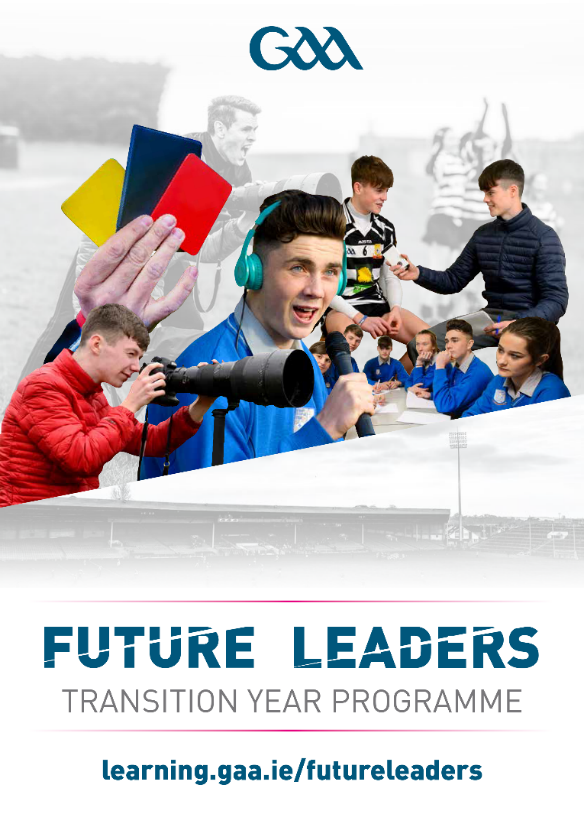 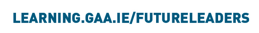 [Speaker Notes: Welcome class to the GAA Future Leaders Wellbeing Module]
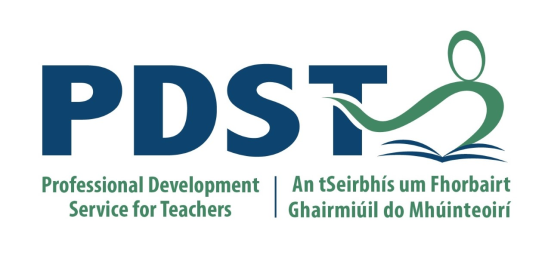 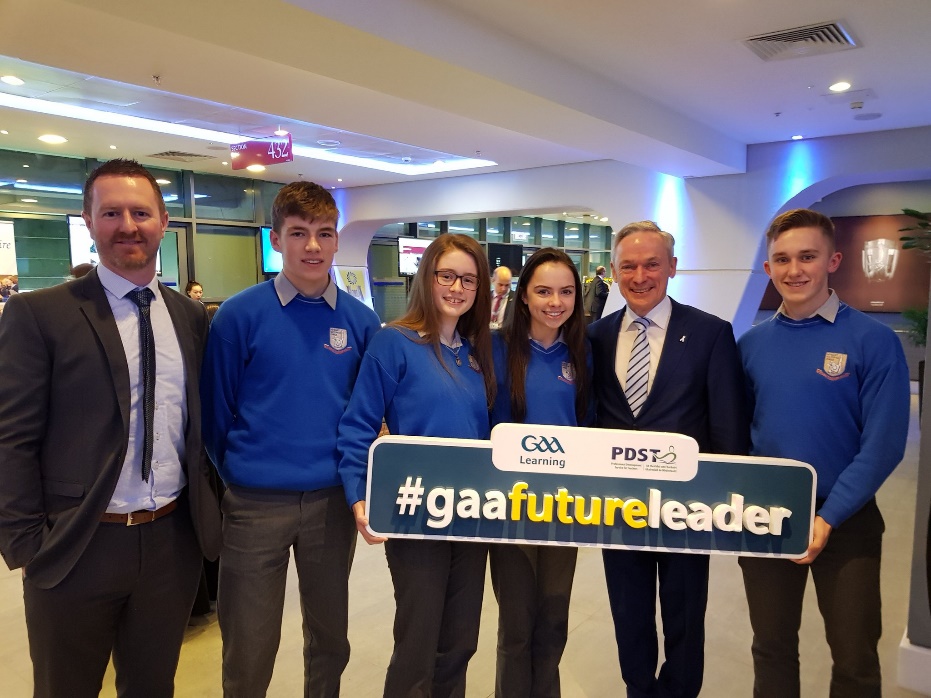 Email & Social Media

Email: futureleaders@gaa.ie
@gaafutureleader 
gaafutureleader
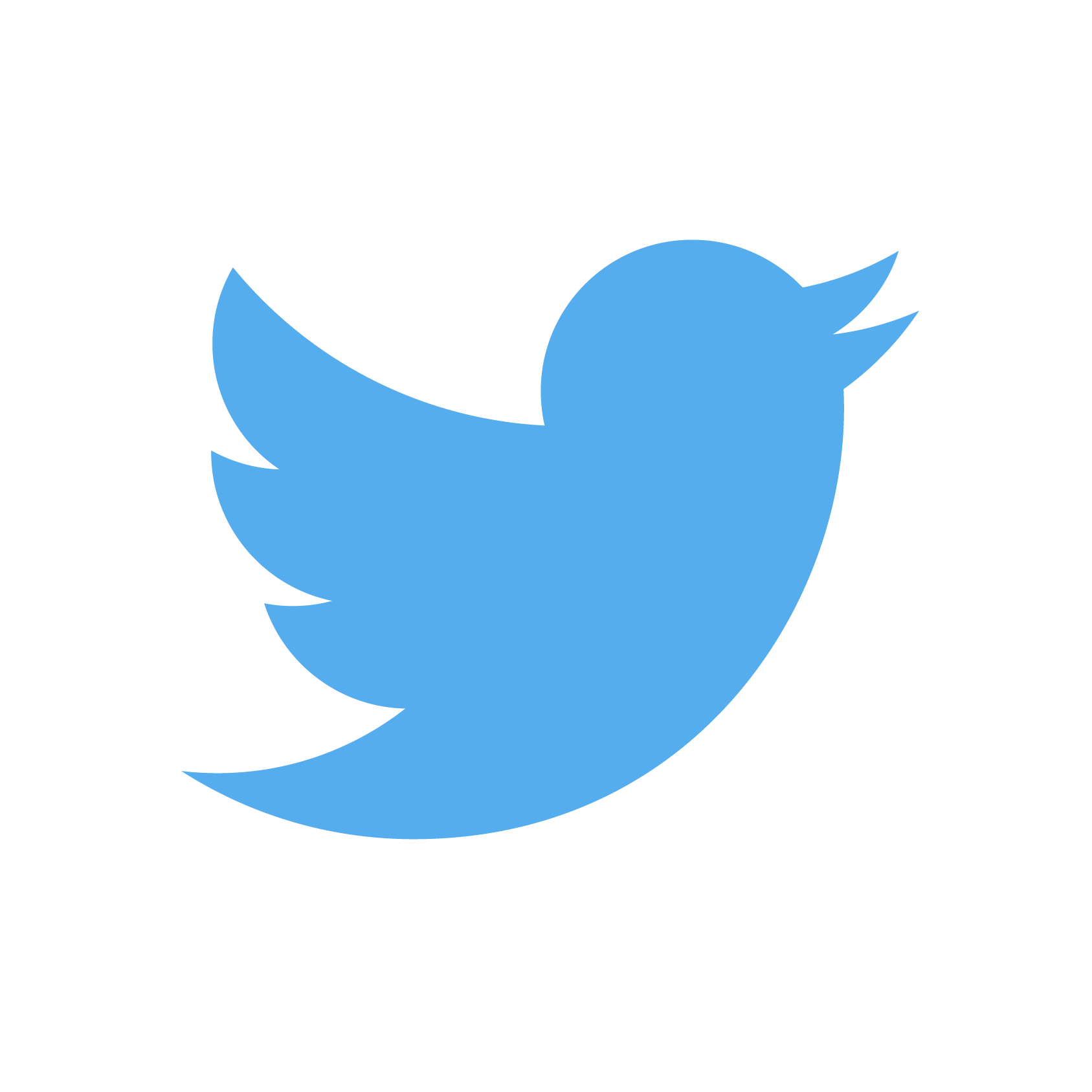 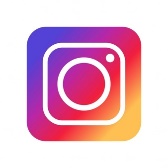 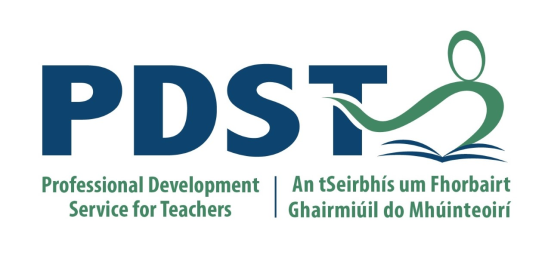 GAA Future Leaders – Regional Coordinators/Lead Tutors
Eoghan Hanley (National Coordinator / Connaught Region) – eoghan.hanley@gaa.ie

Sean Kelly (North Leinster Regional Coordinator) – seankellysk36@gmail.com 

Colm Hanley (Munster Regional Coordinator) – 
chanley@cco.ie
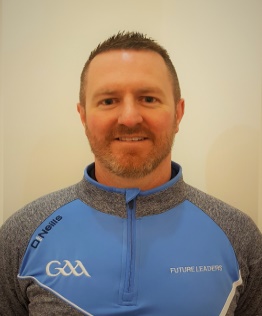 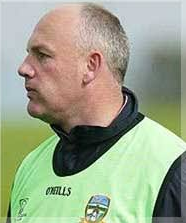 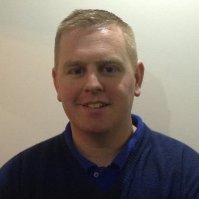 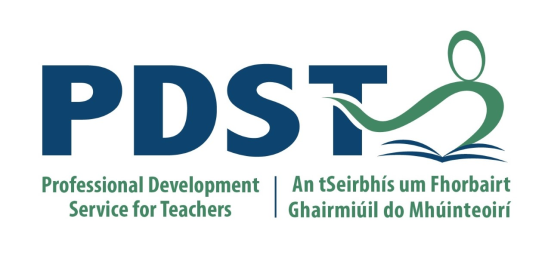 GAA Future Leaders – Regional Coordinators/Lead Tutors
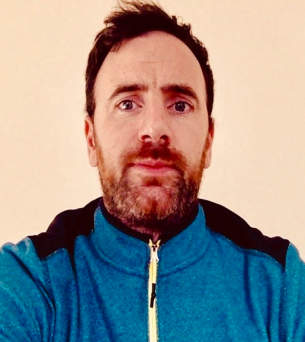 Peter Beirne (South Leinster Regional Coordinator) – 1peterbeirne@gmail.com 

Garrett Coyle (Ulster Regional Coordinator) – coylegarrett1@gmail.com
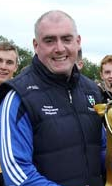 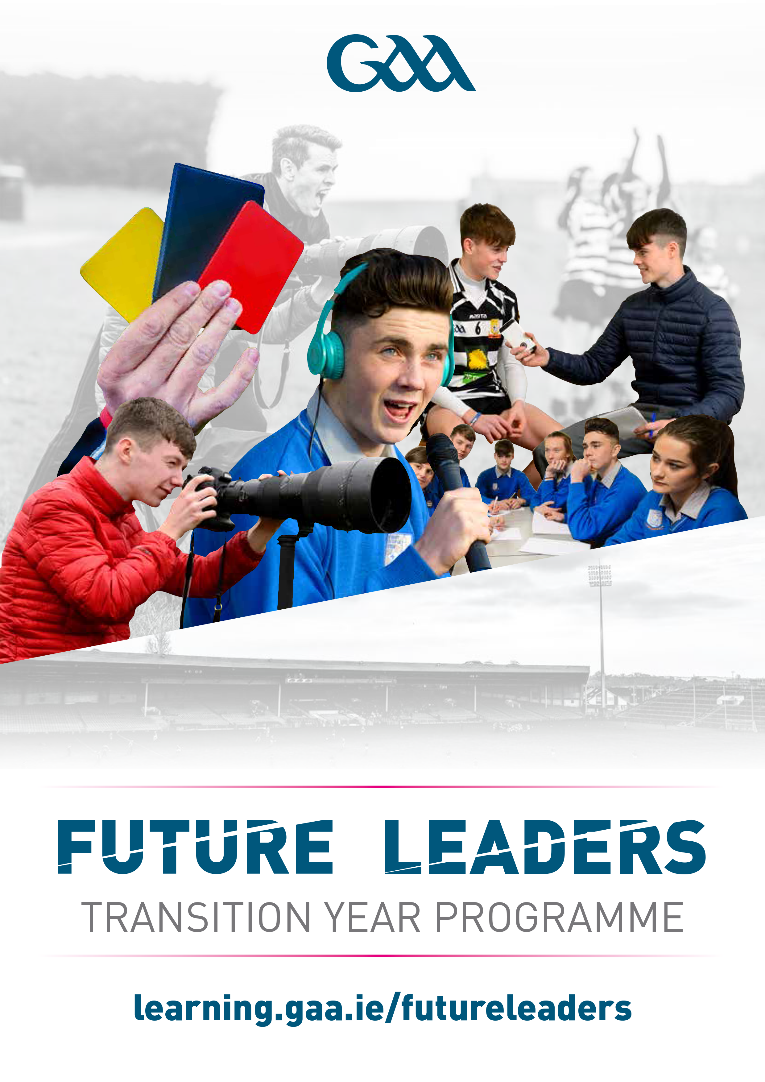 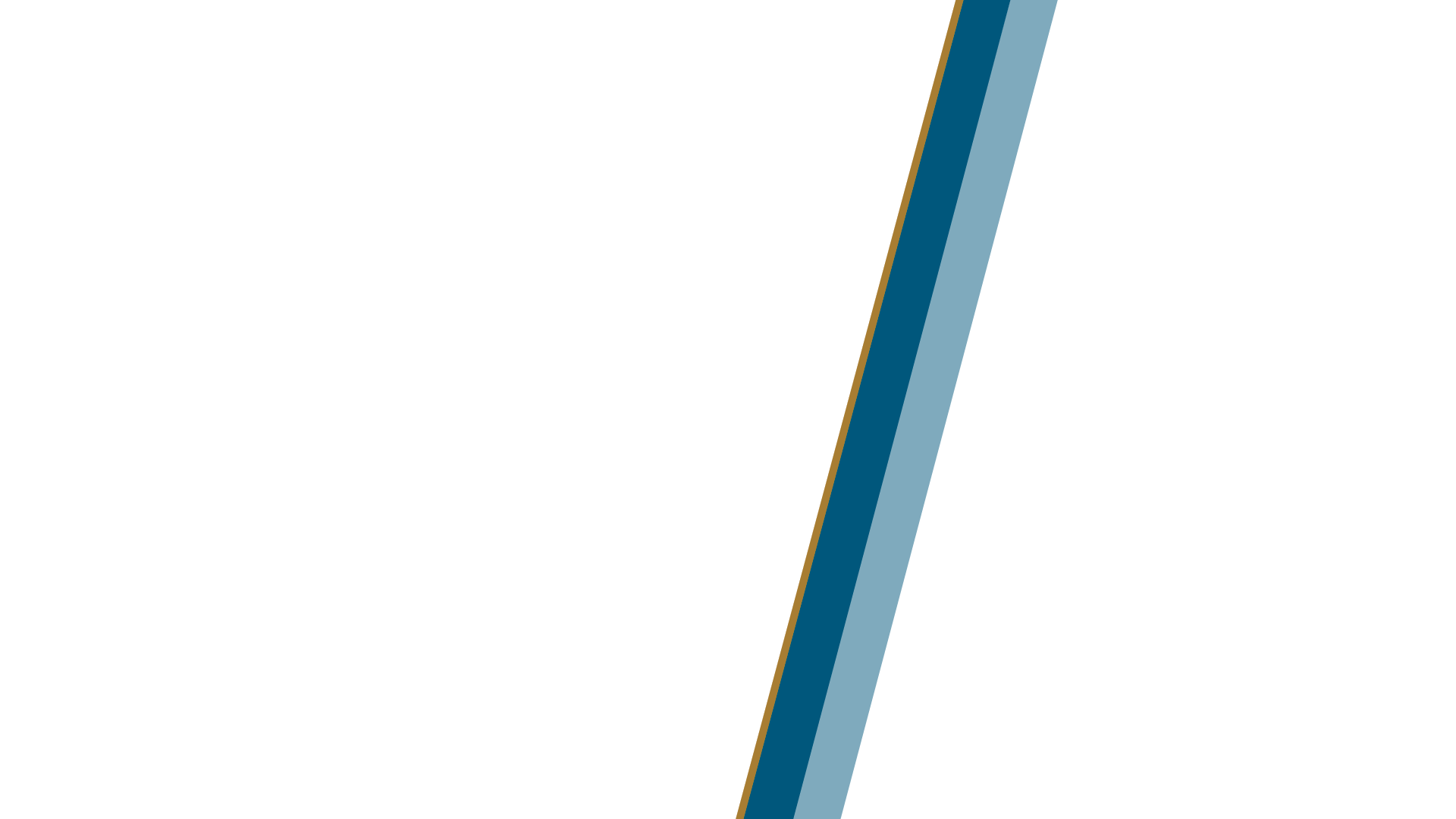 School Visit Overview
Programme Overview
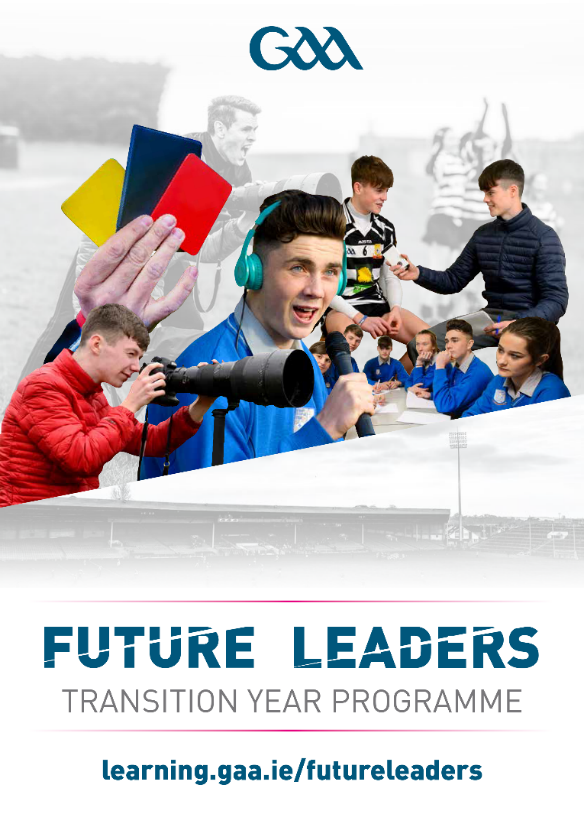 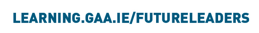 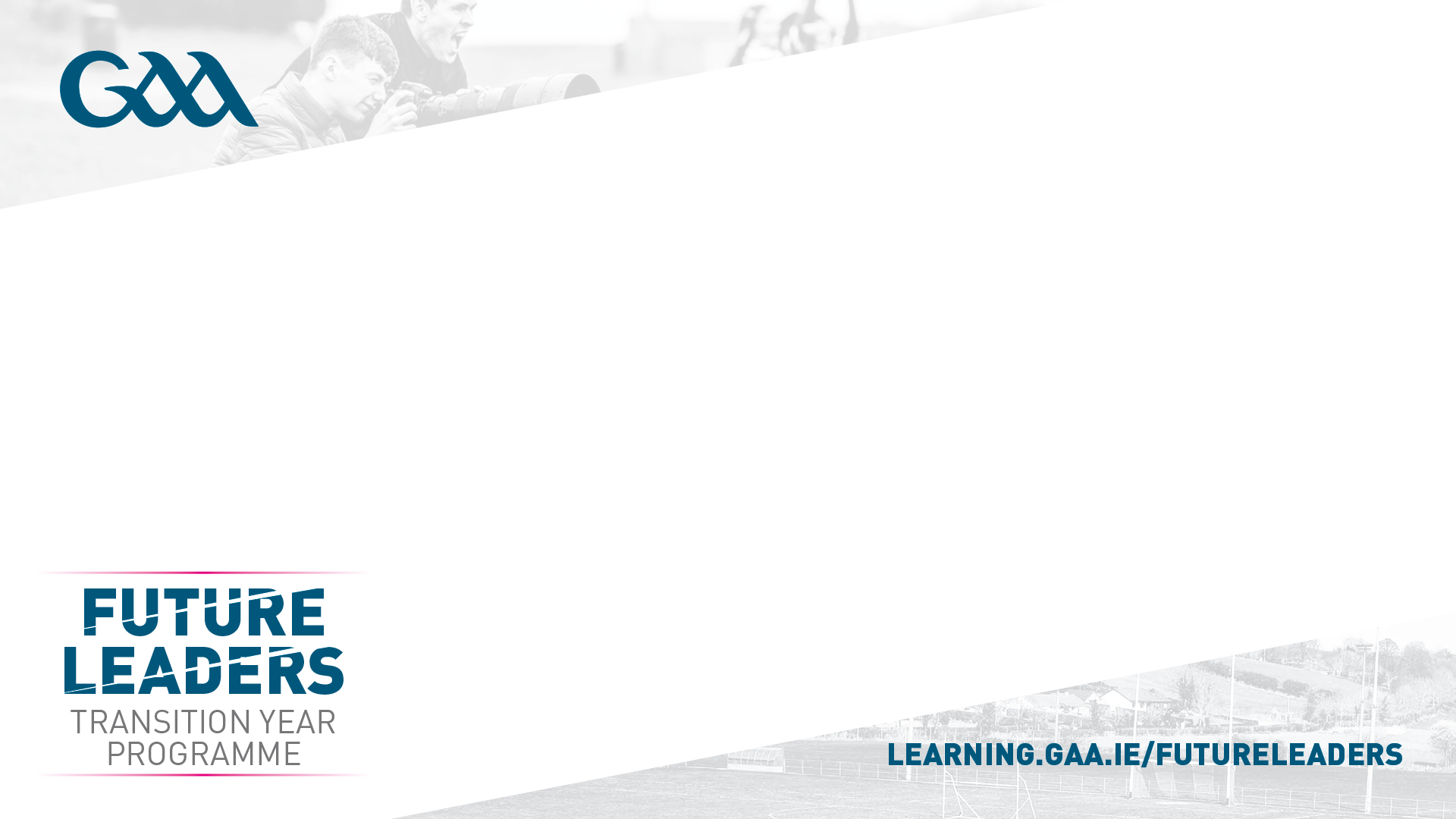 Title: Introduction to Future Leaders
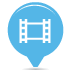 Video: Wait for video to load and then click on the screen to play
[Speaker Notes: Video Youtube Address: https://youtu.be/qy7bazG1TGQ]
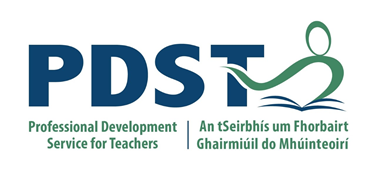 GAA Future Leaders – Course Structure
The GAA Future Leaders TY Programme is a cross-curricular programme.

The programme consists of 8 Modules.

The modules vary in length, in general they are 6 – 10 hours long.

Each module is stand alone and individually certifiable.
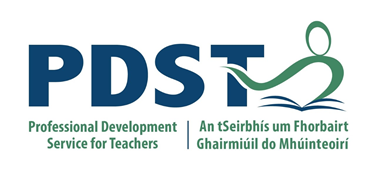 A school can choose to deliver ONE or MORE modules. 

5 Modules + GAA Super Games / Go Games /
      Fun & Run Blitz
			=>
              GAA Future Leaders Award
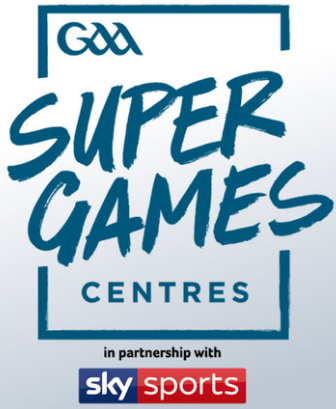 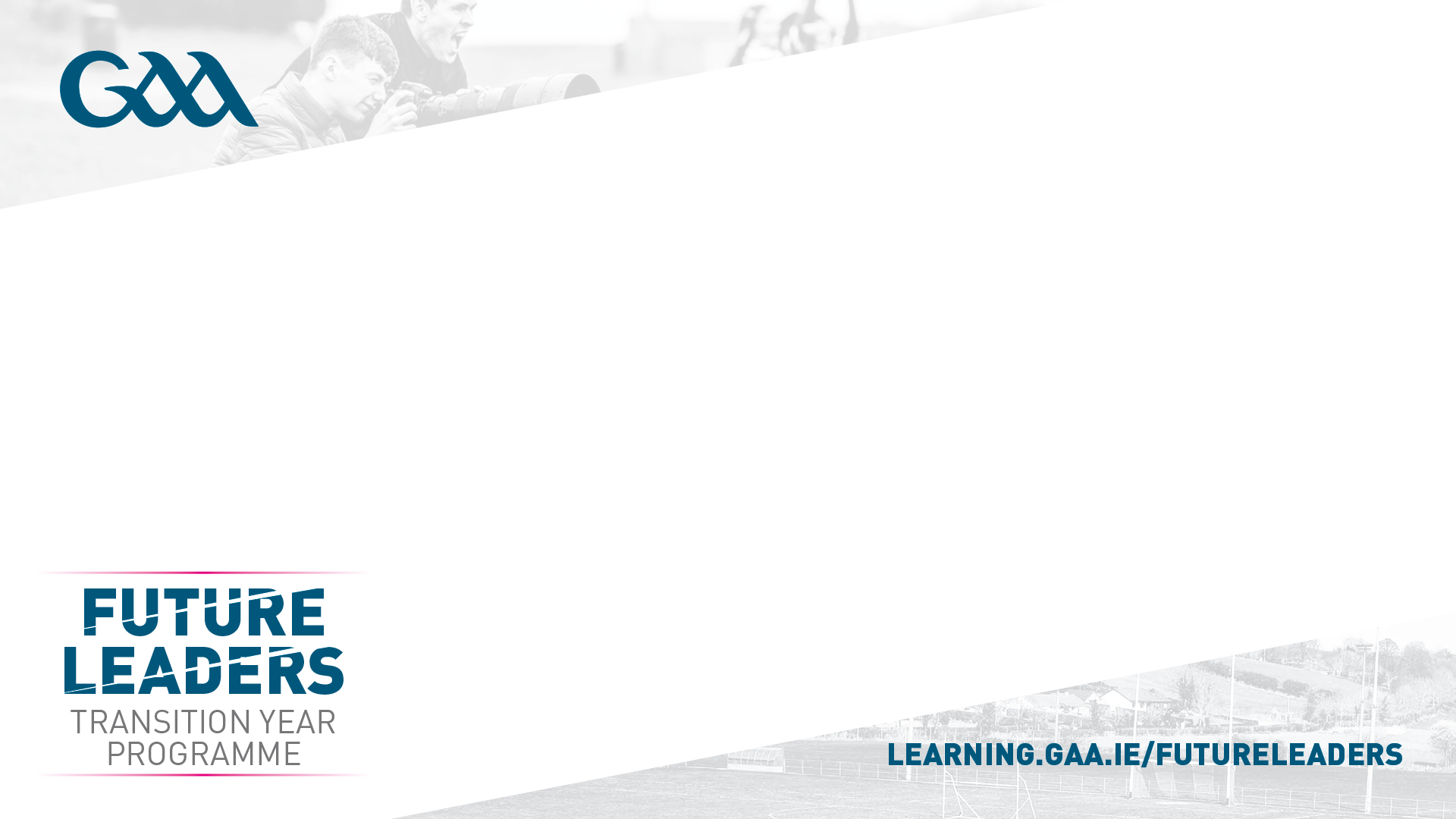 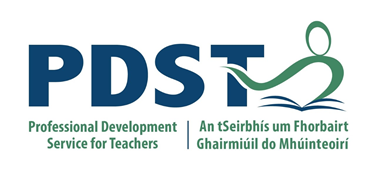 GAA Future Leaders Modules
Future Leaders FMS & Coaching of Hurling/Football Module  
Future Leaders Refereeing Module 
Future Leaders Administration Module 
Future Leaders Sports Journalism Module 
Future Leaders Performance Analysis Module 
Future Leaders Nutrition Module 
Future Leaders Wellbeing Module
Future Leaders Event Management Module 

 Pupils will receive an e-Certificate for each completed module.
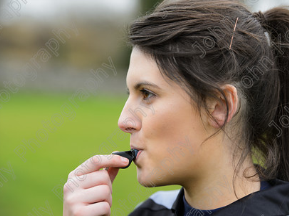 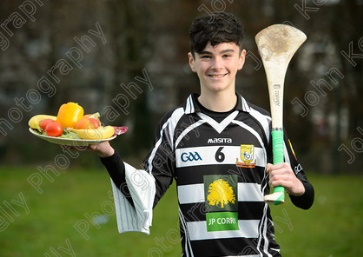 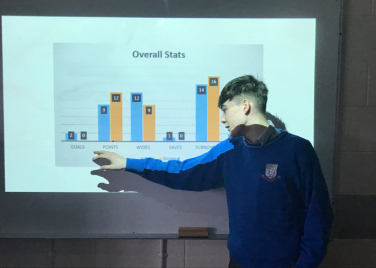 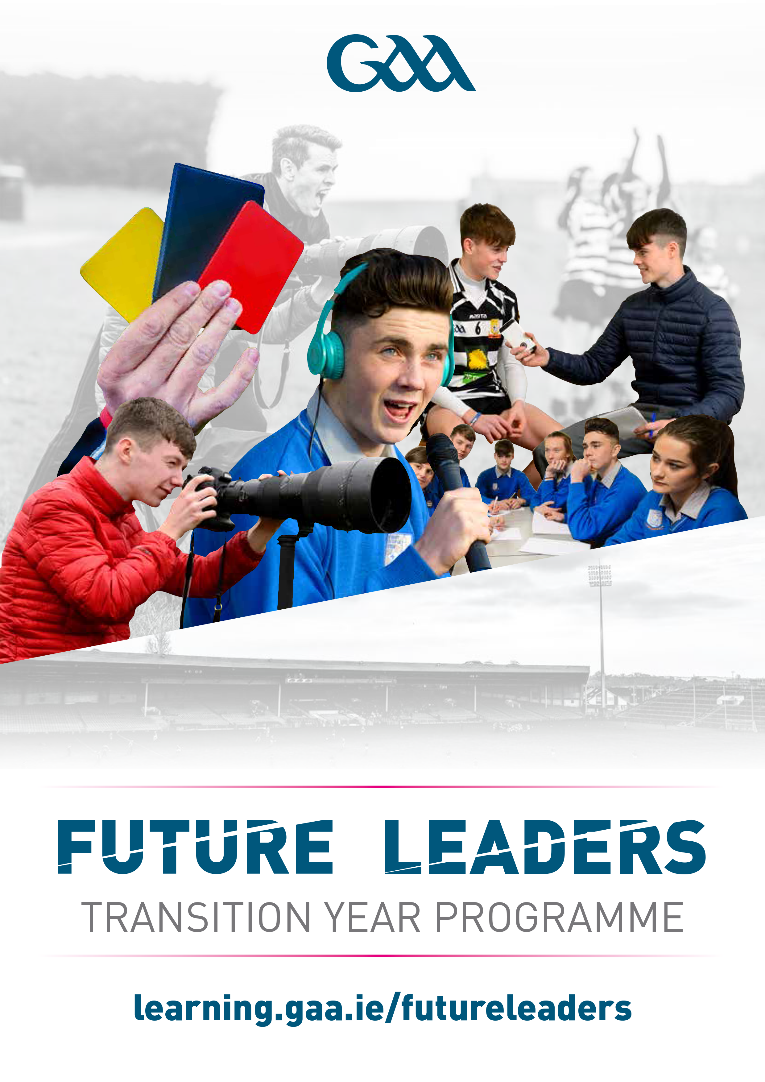 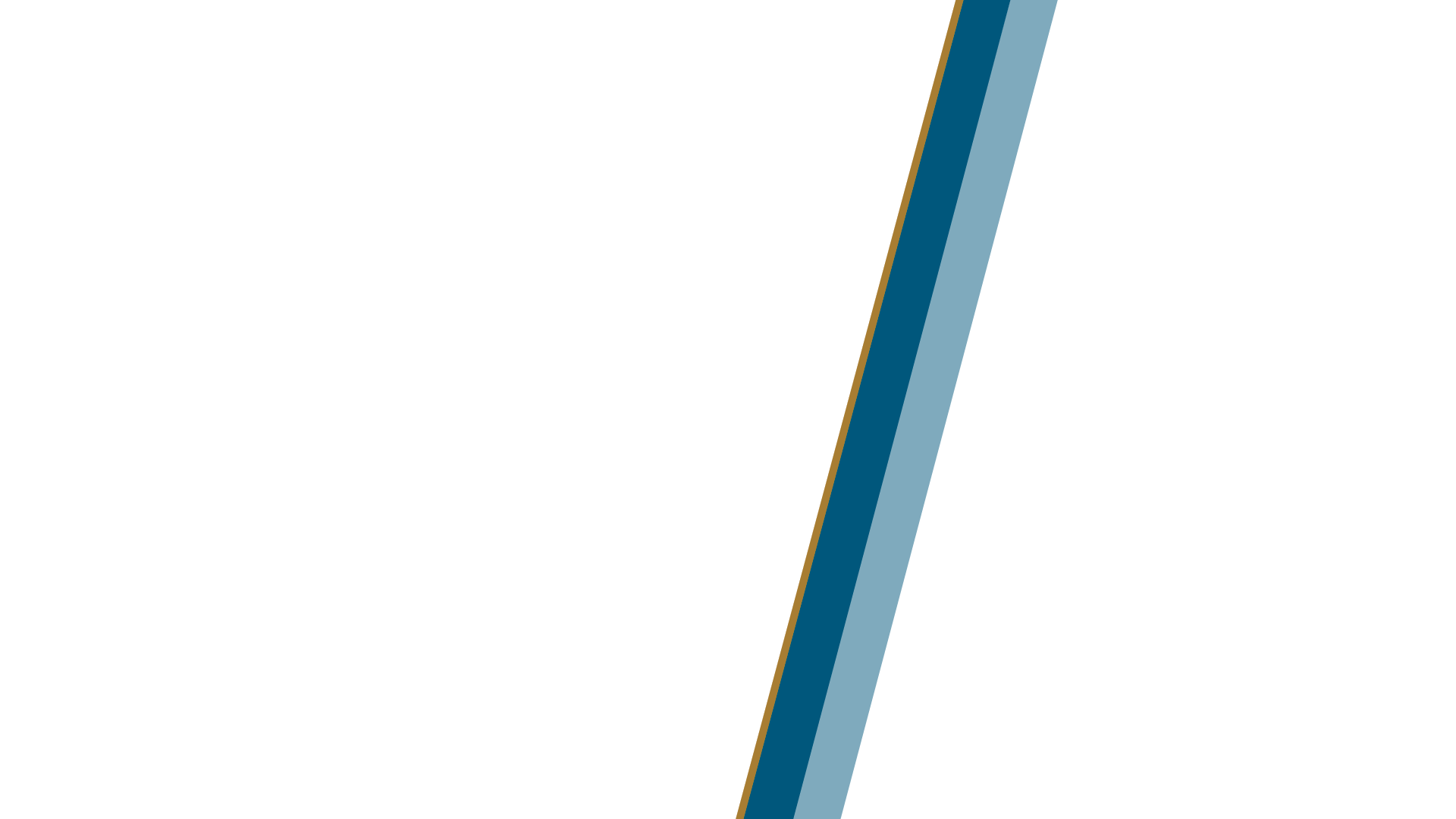 School Visit Overview
Reflection & Gaisce
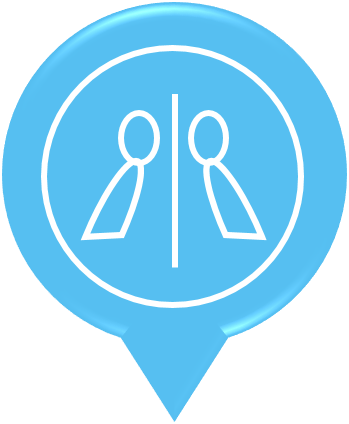 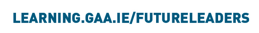 [Speaker Notes: Welcome class to the GAA Future Leaders Wellbeing Module]
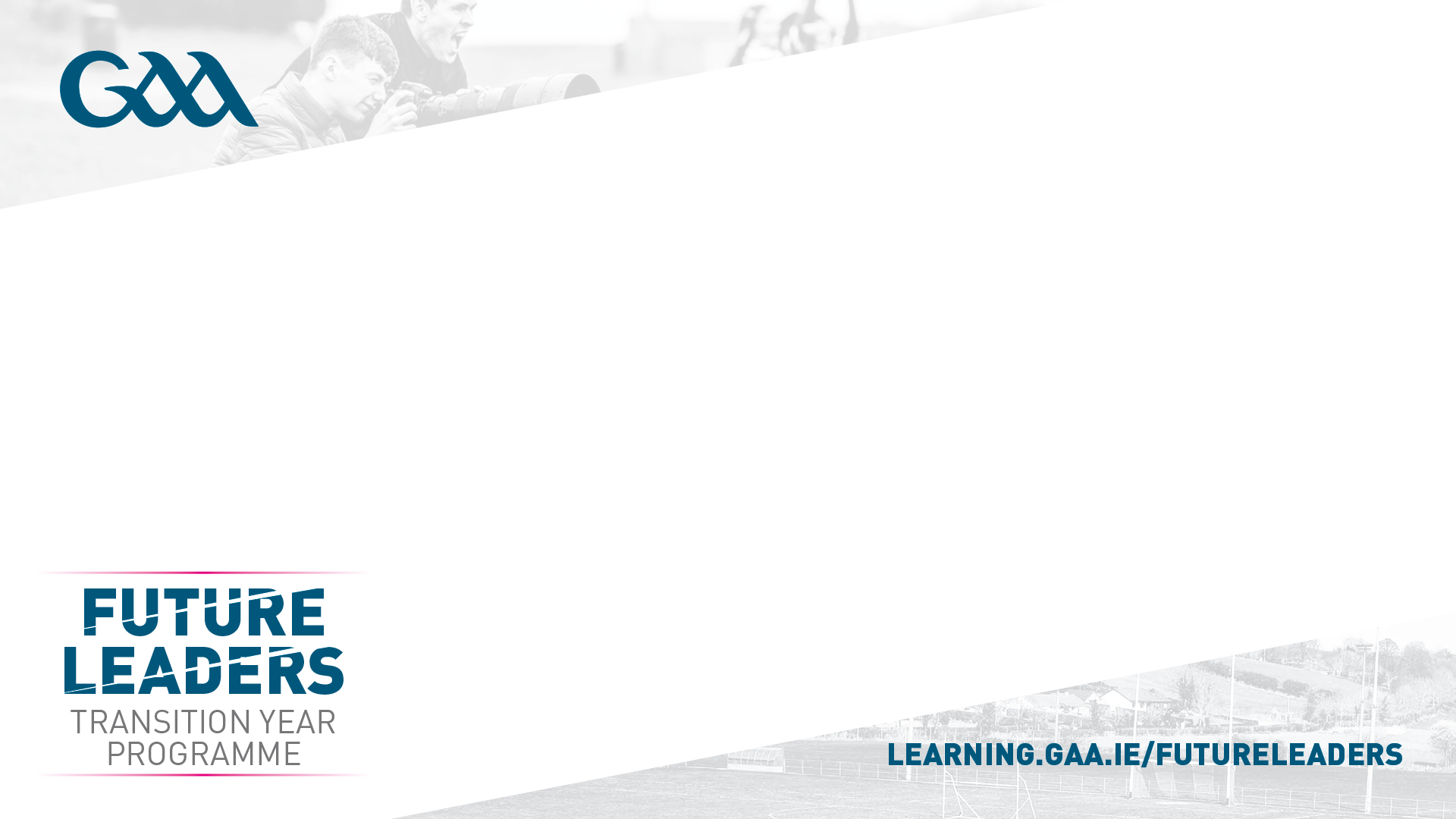 Title: Reflection
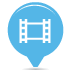 Video: Wait for video to load and then click on the screen to play
[Speaker Notes: Video Youtube Address: https://youtu.be/fk2W-TGctzk]
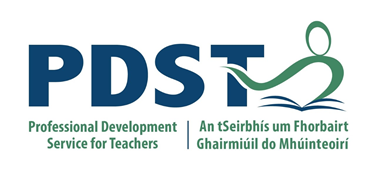 Reflective Journal Vs Reflective Task
GAA Future Leaders is officially linked to Gaisce. Students using the programme to complete their Gaisce Award must make weekly entries to the Reflective Journal in their Mahara ePortfolio to log their experiences and their reflections.

The Reflective Task is at the end of each module, this is to encourage students to reflect on their learning as they go through the modules. All students must do this task.
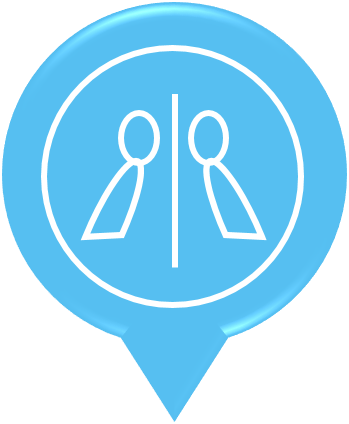 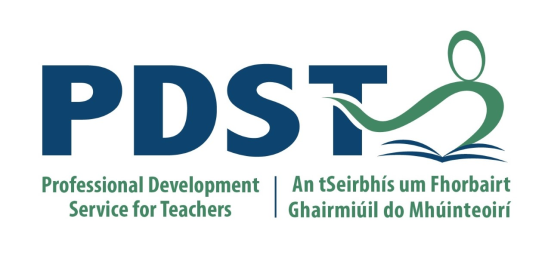 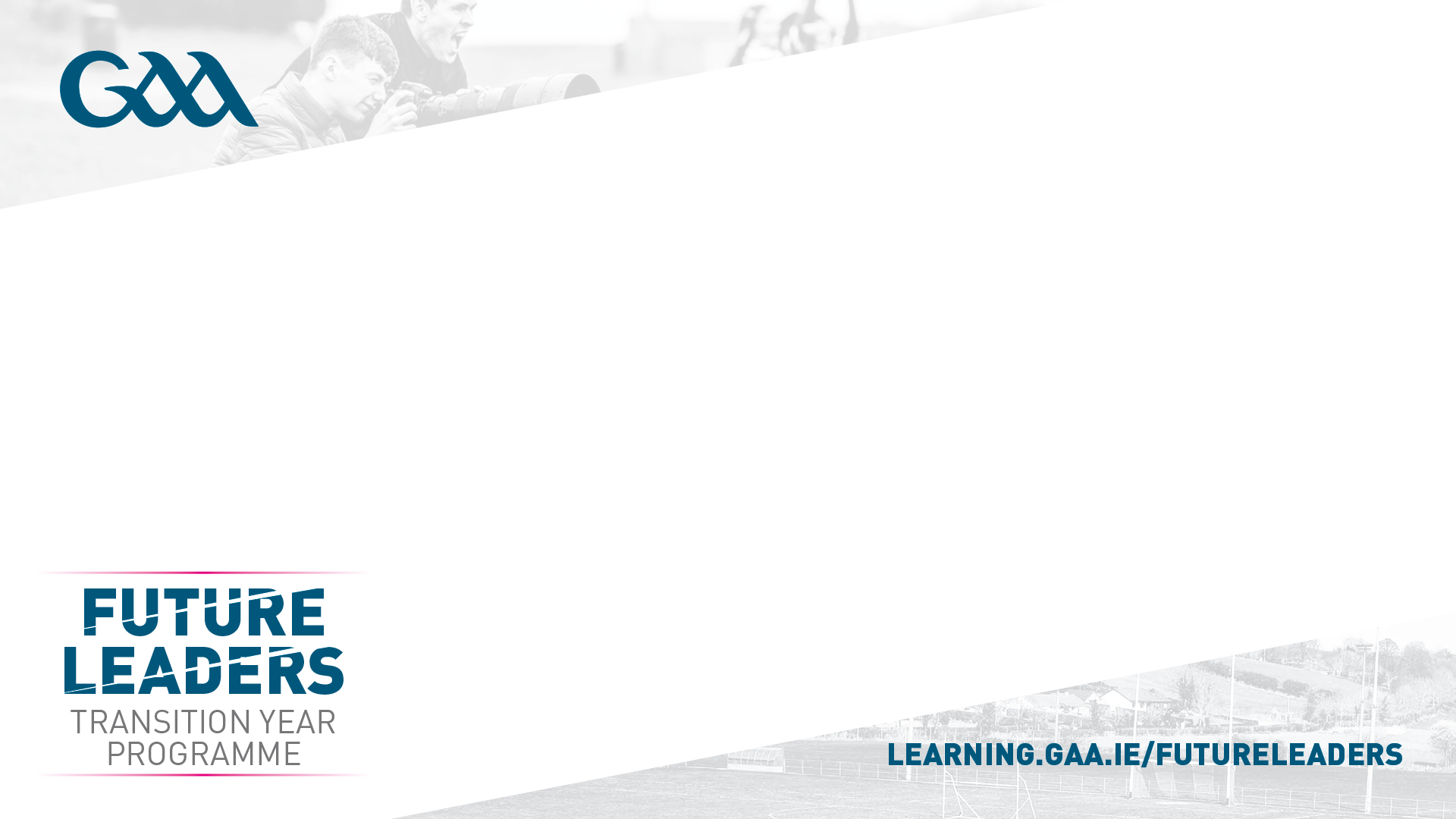 End of Module Reflective Task
Reflect on your learning in this module under the following headings:
Three new things I learned were….
The most important thing I learned was… Why?
How would I rate my work a) personally and b) as part of a group, in the module? How could I improve my engagement?
How will I use what I’ve learned in the future?
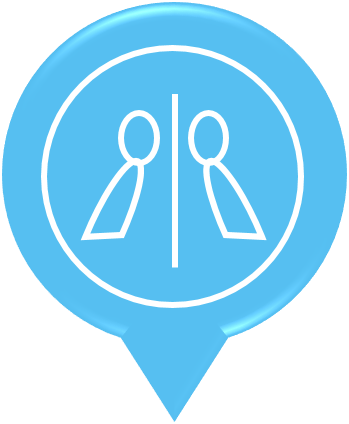 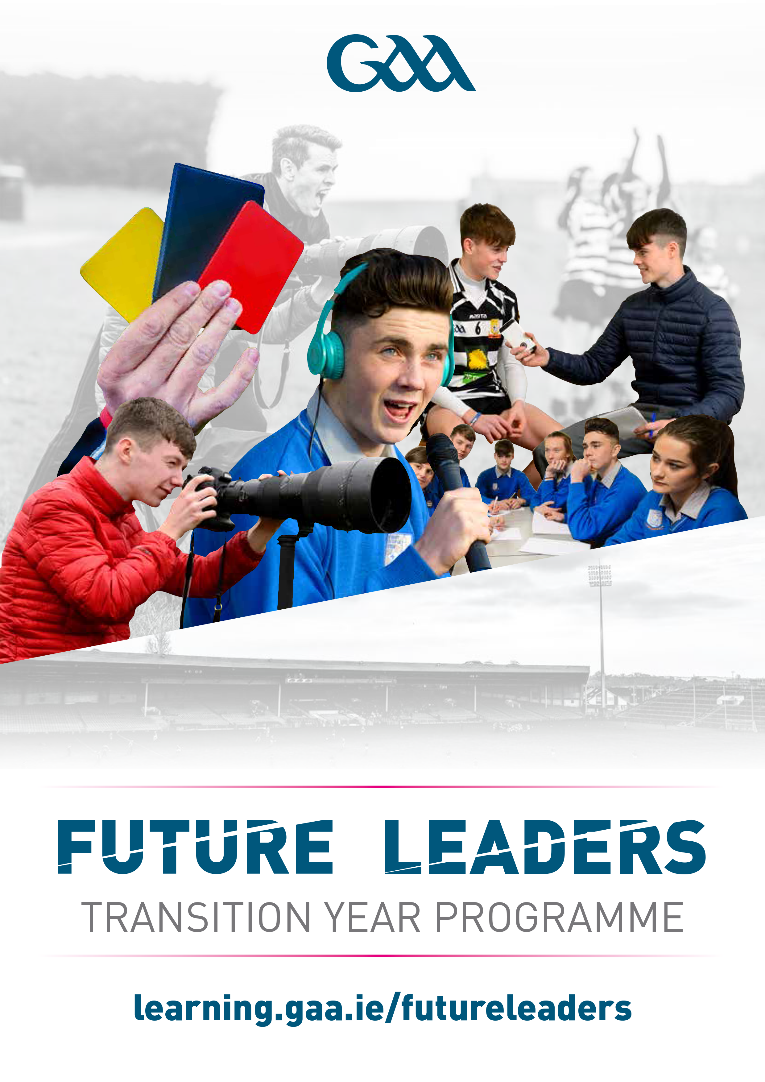 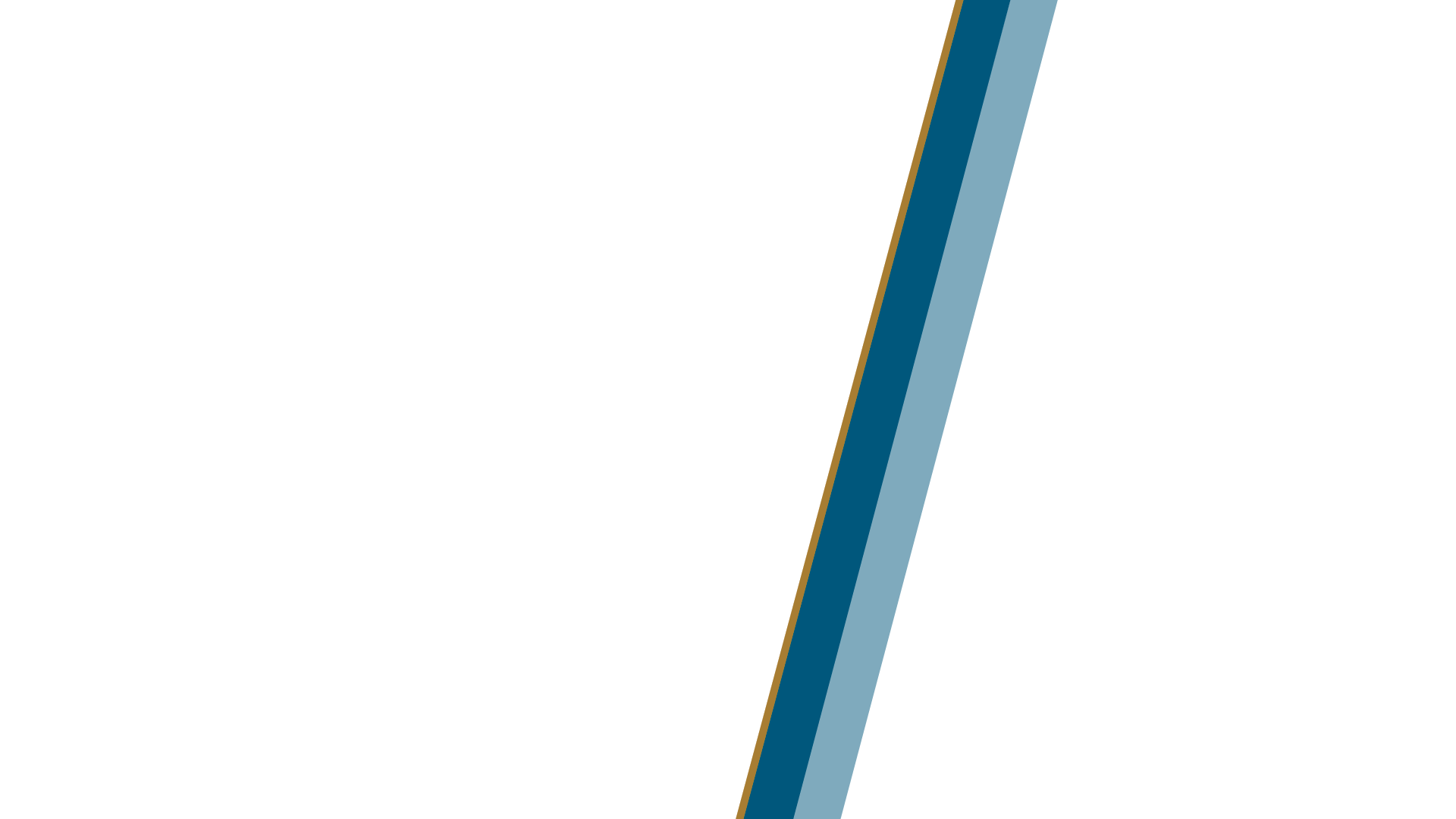 School Visit Overview
Partnership & Shared Values
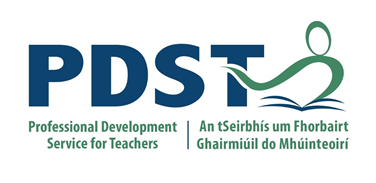 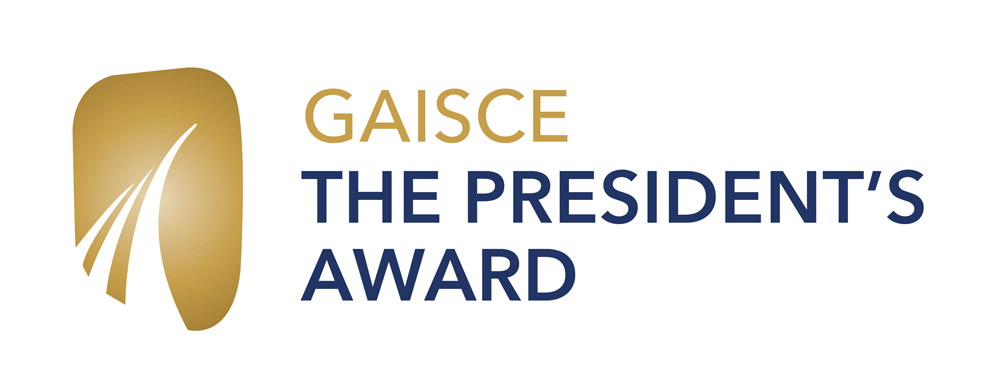 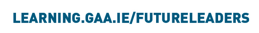 [Speaker Notes: Welcome class to the GAA Future Leaders Wellbeing Module]
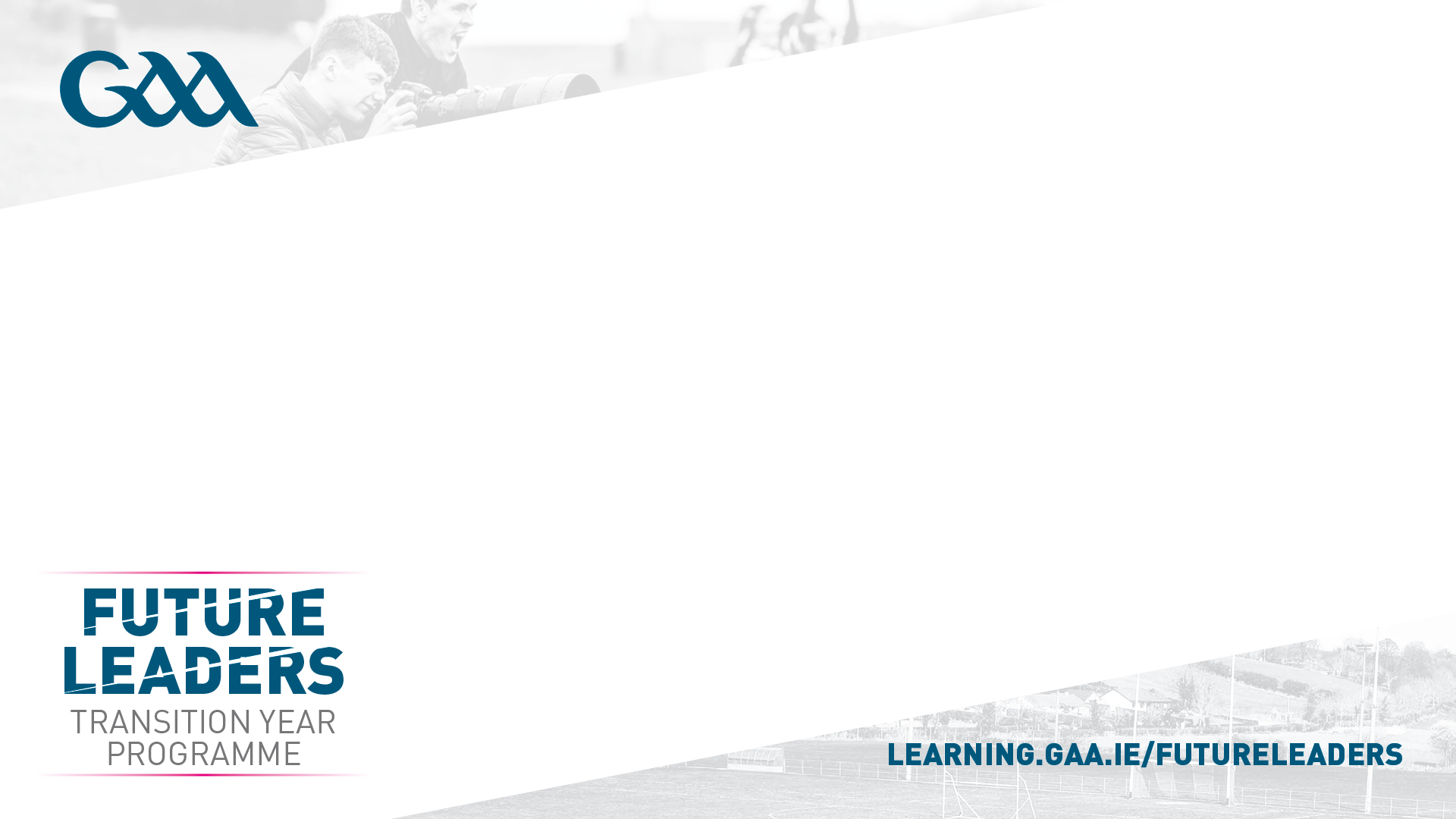 Title: Partnership & Shared Values
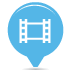 Video: Wait for video to load and then click on the screen to play
[Speaker Notes: Video Youtube Address: https://youtu.be/FjLdOmuW4ec]
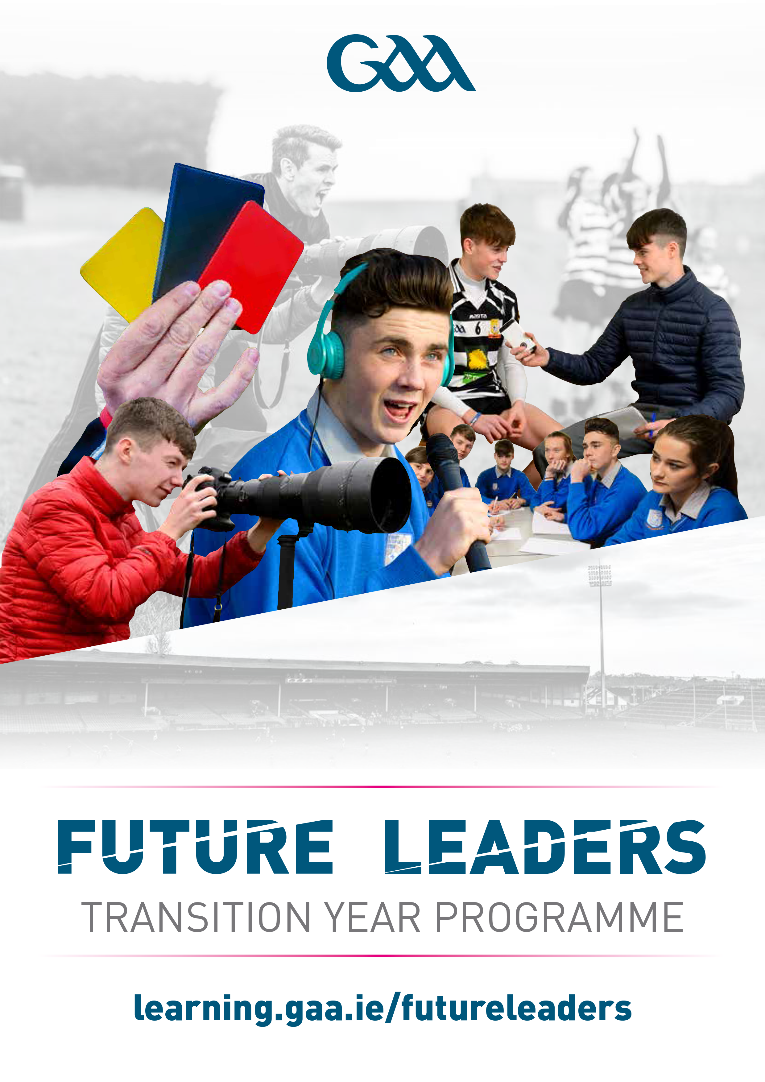 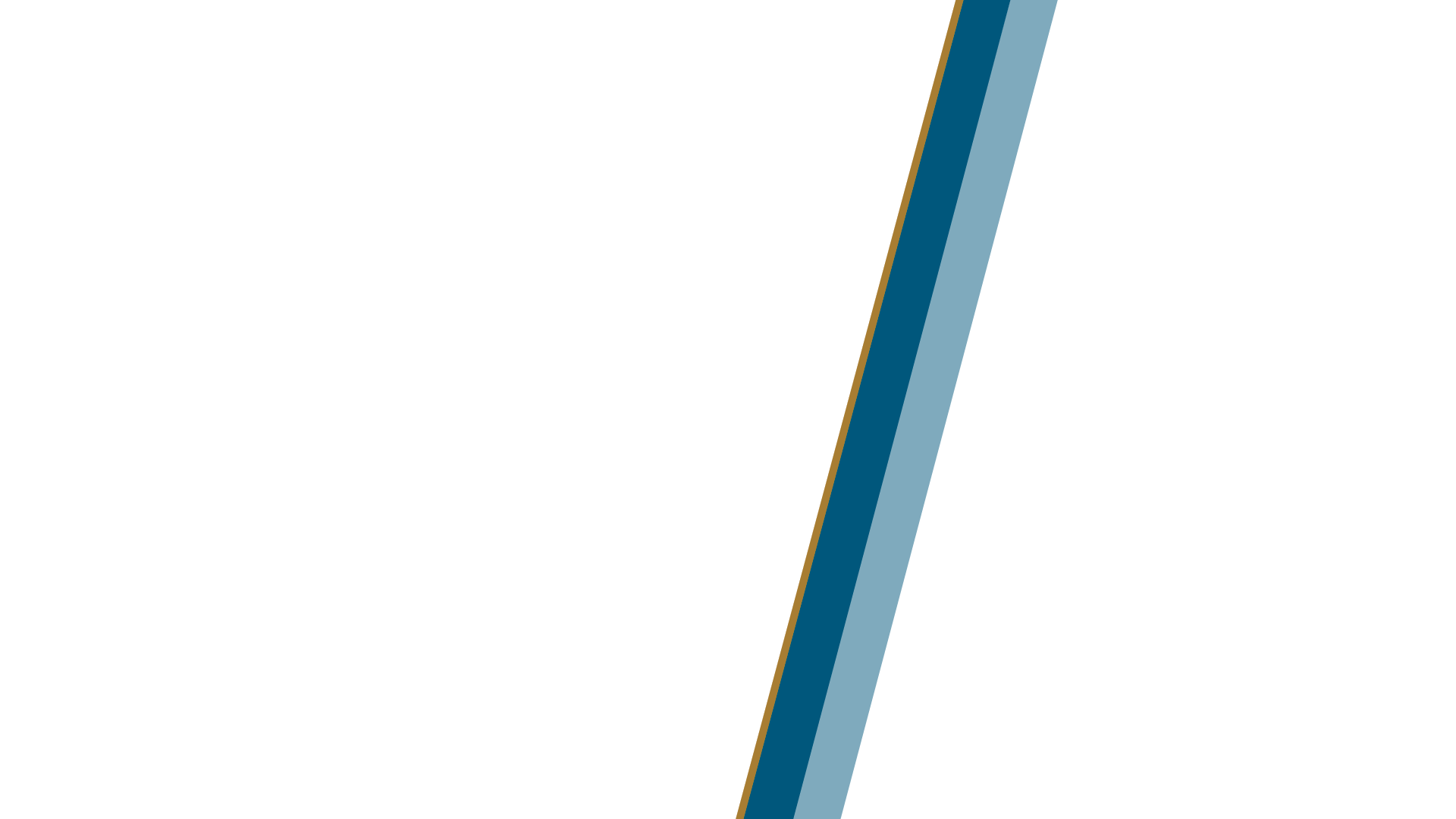 School Visit Overview
Leadership
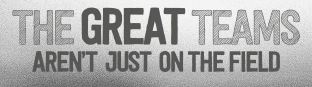 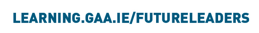 [Speaker Notes: Welcome class to the GAA Future Leaders Wellbeing Module]
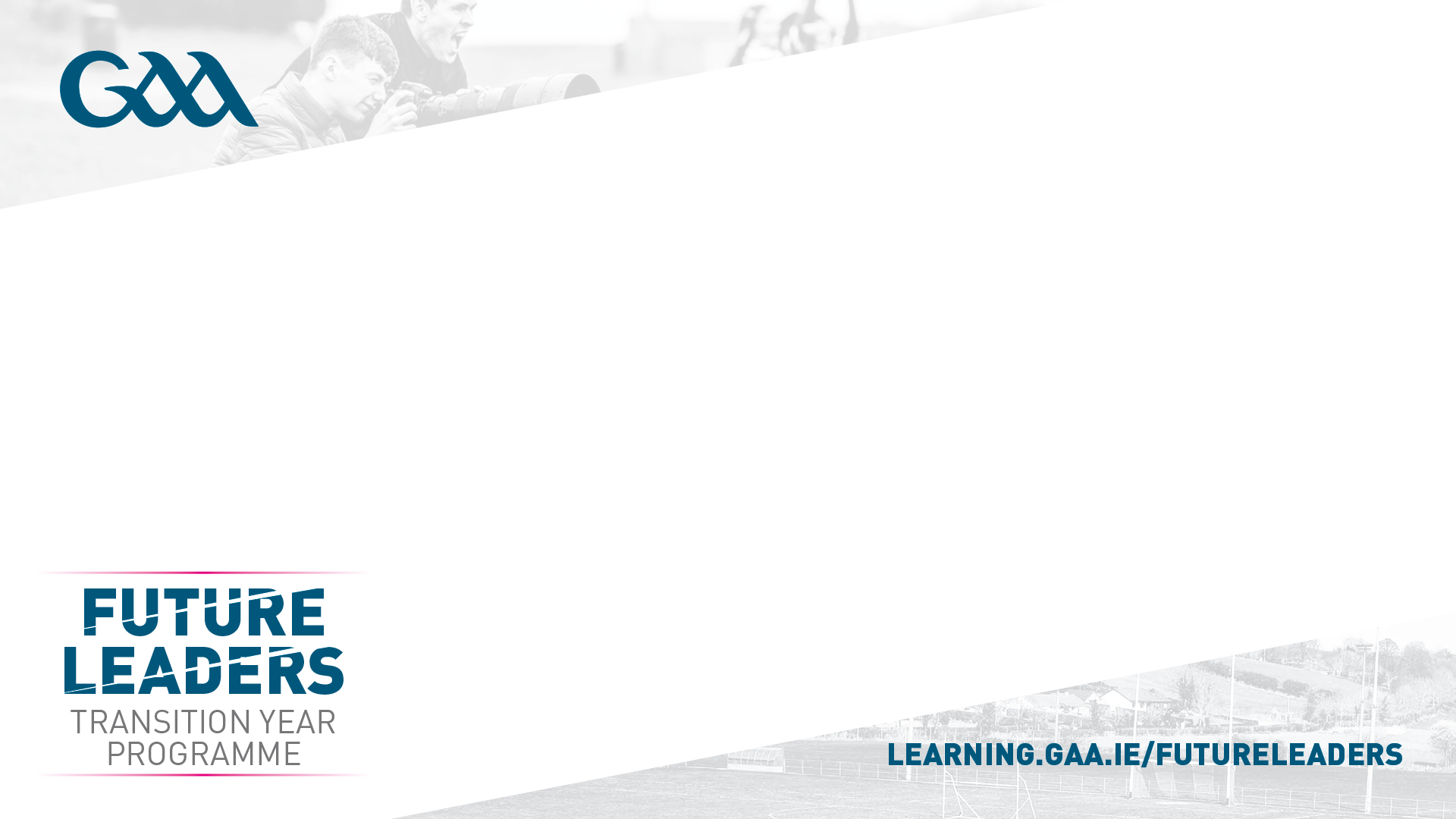 Title: Leadership
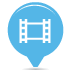 Video: Wait for video to load and then click on the screen to play
[Speaker Notes: Video Youtube Address: https://youtu.be/jY-fTX5ImRM]
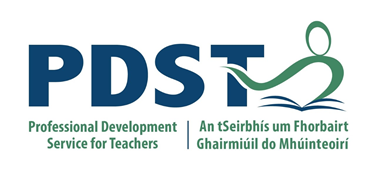 Leadership Through Gaelic Games
This is a leadership course, in a GAA context. The students learn about the different roles needed in the running of a Club, team or event in the various modules, then fulfil the roles by running events related to the programme.
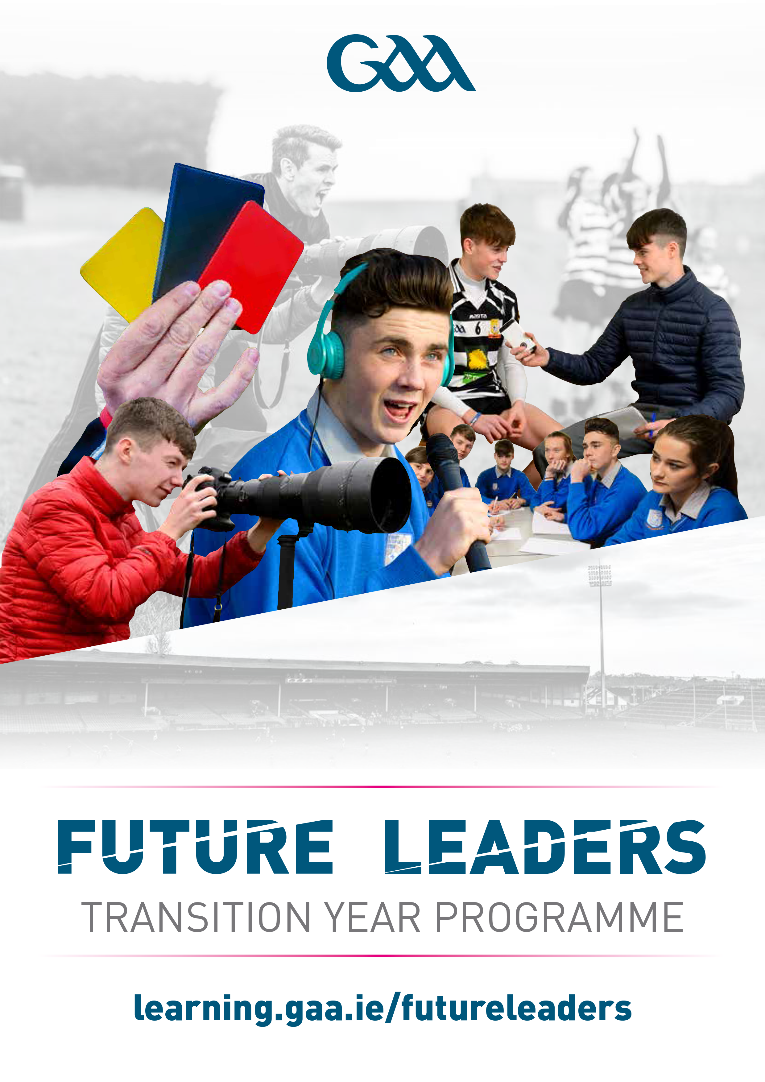 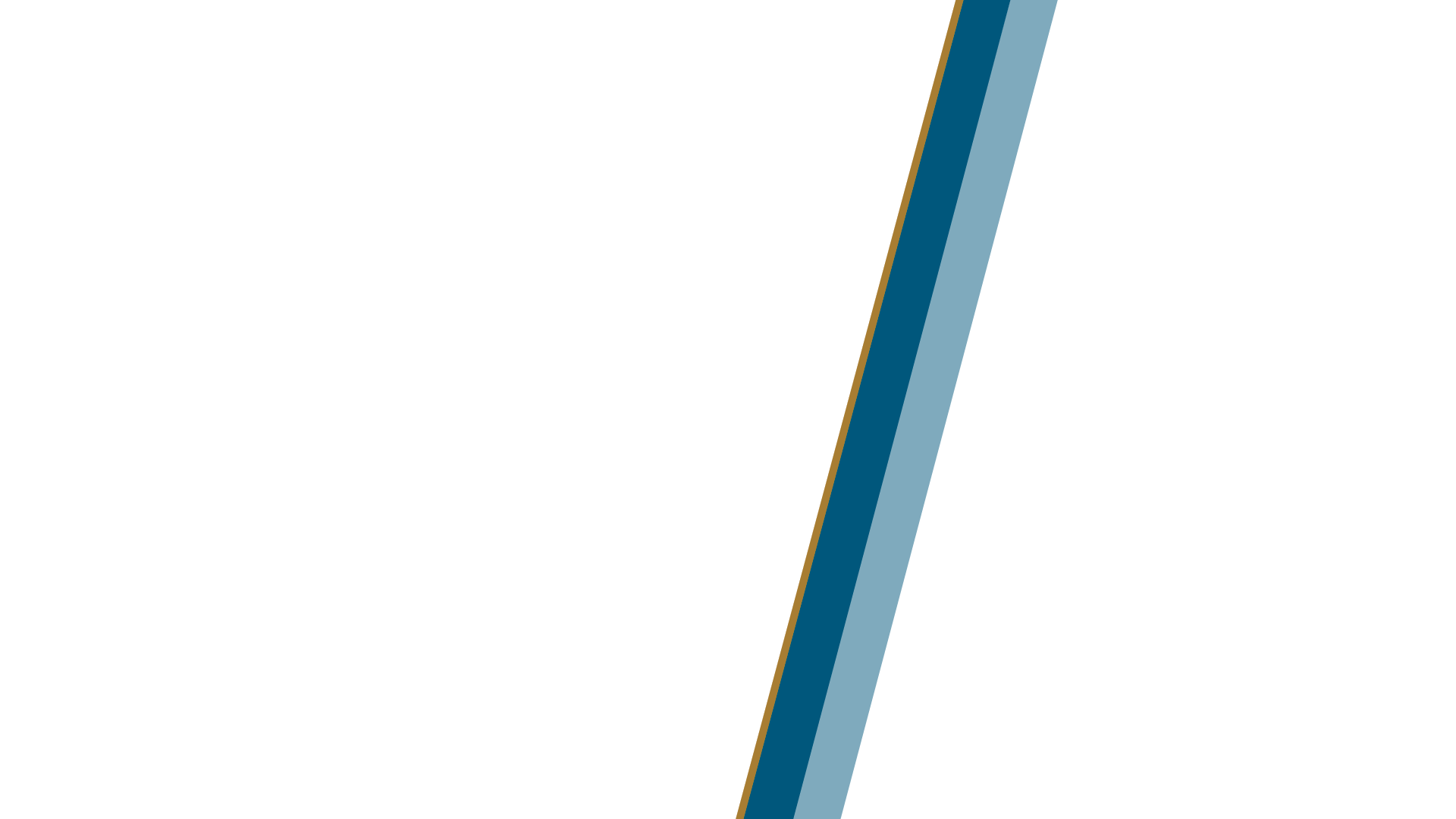 School Visit Overview
Practical Application 
of Skills 
& Organising an Event
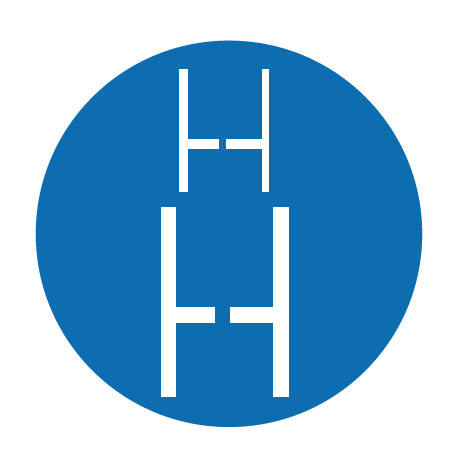 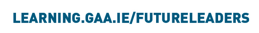 [Speaker Notes: Welcome class to the GAA Future Leaders Wellbeing Module]
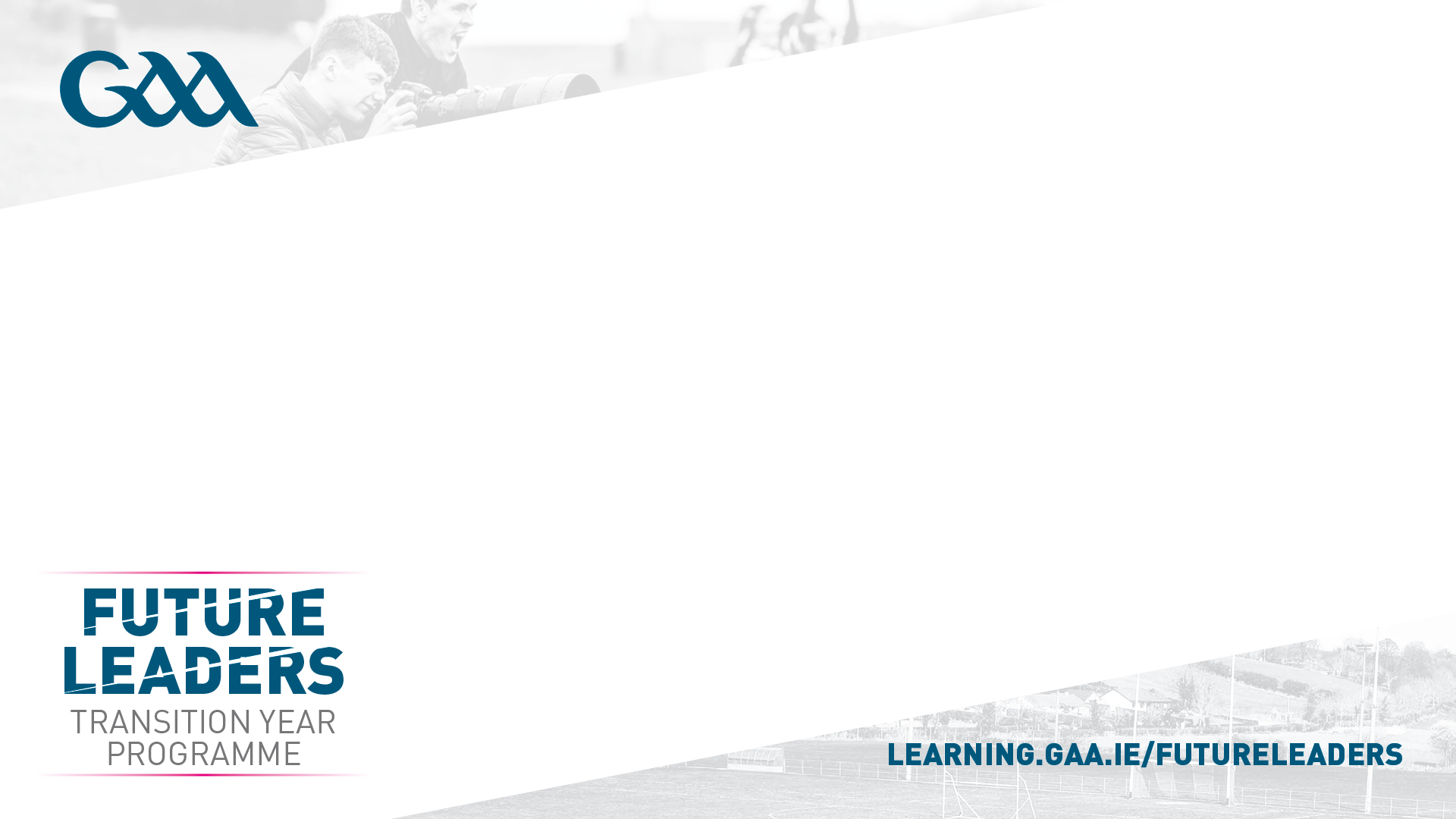 Title: Practical Application of Skills
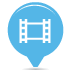 Video: Wait for video to load and then click on the screen to play
[Speaker Notes: Video Youtube Address: https://youtu.be/qhb_DE9W6pY]
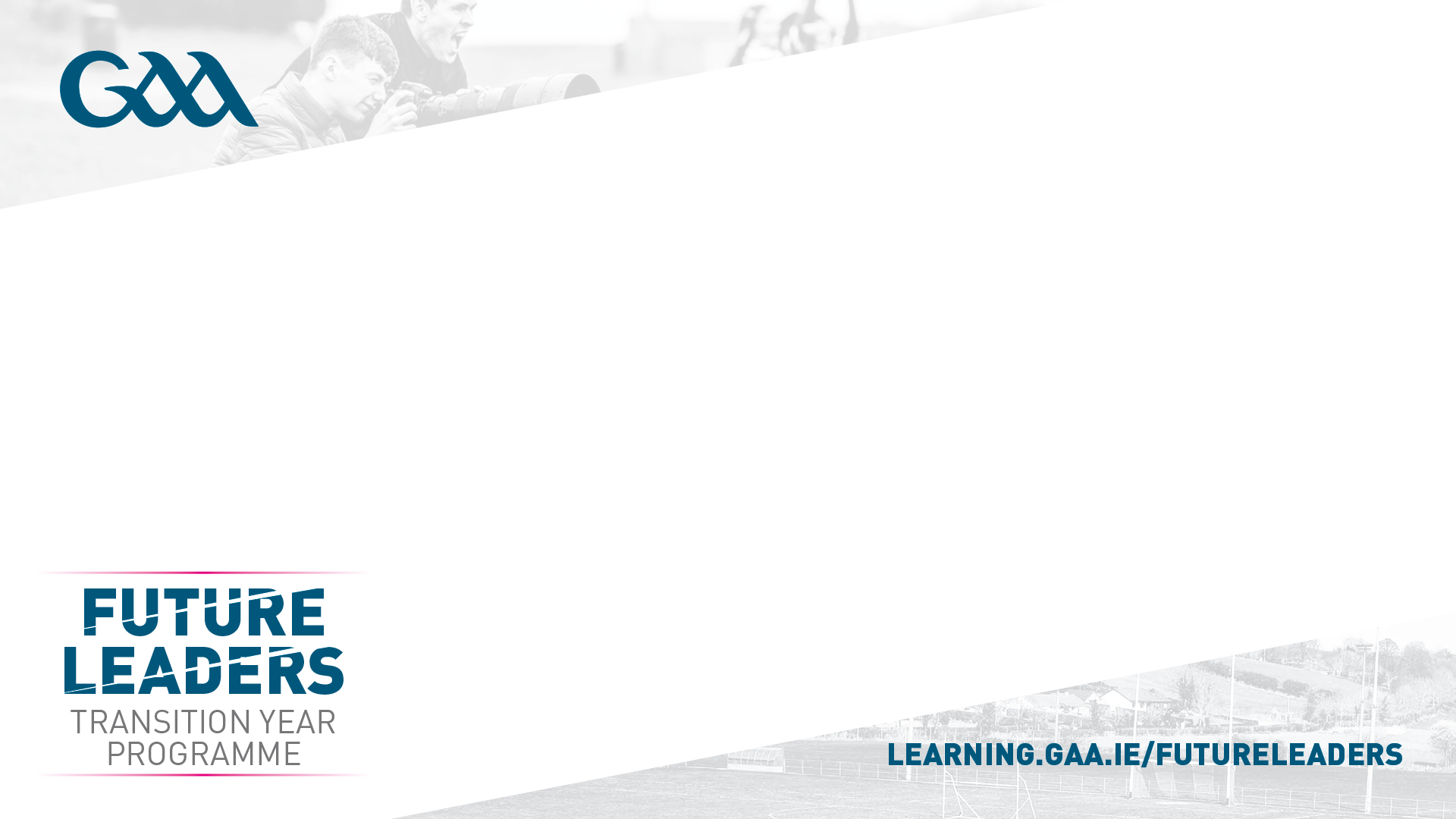 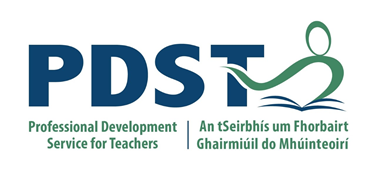 Types of Events
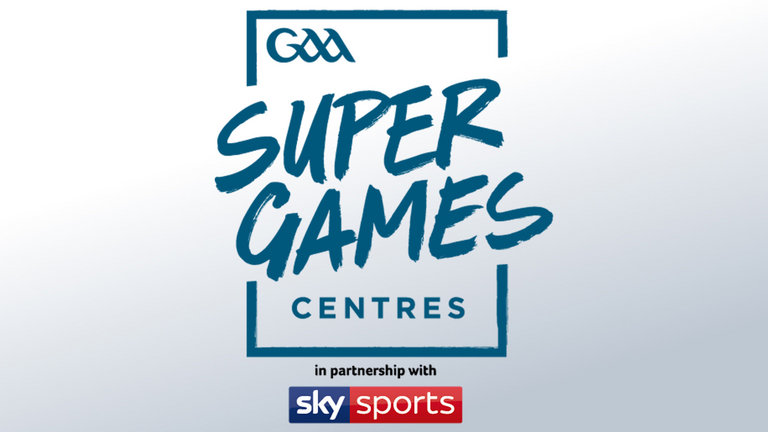 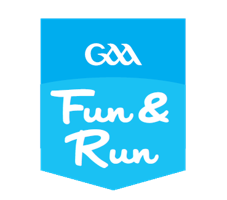 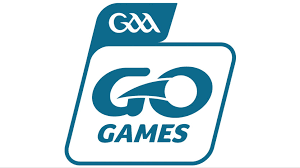 - Super Games Blitzes are ran by TYs for 1st & 2nd years
- Go Games Blitzes and Fun & Run are ran by TYs for Primary School pupils.
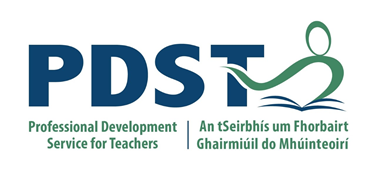 Students can run any event linked to any of the modules, but only the events above qualify the students for the GAA Future Leaders Award.
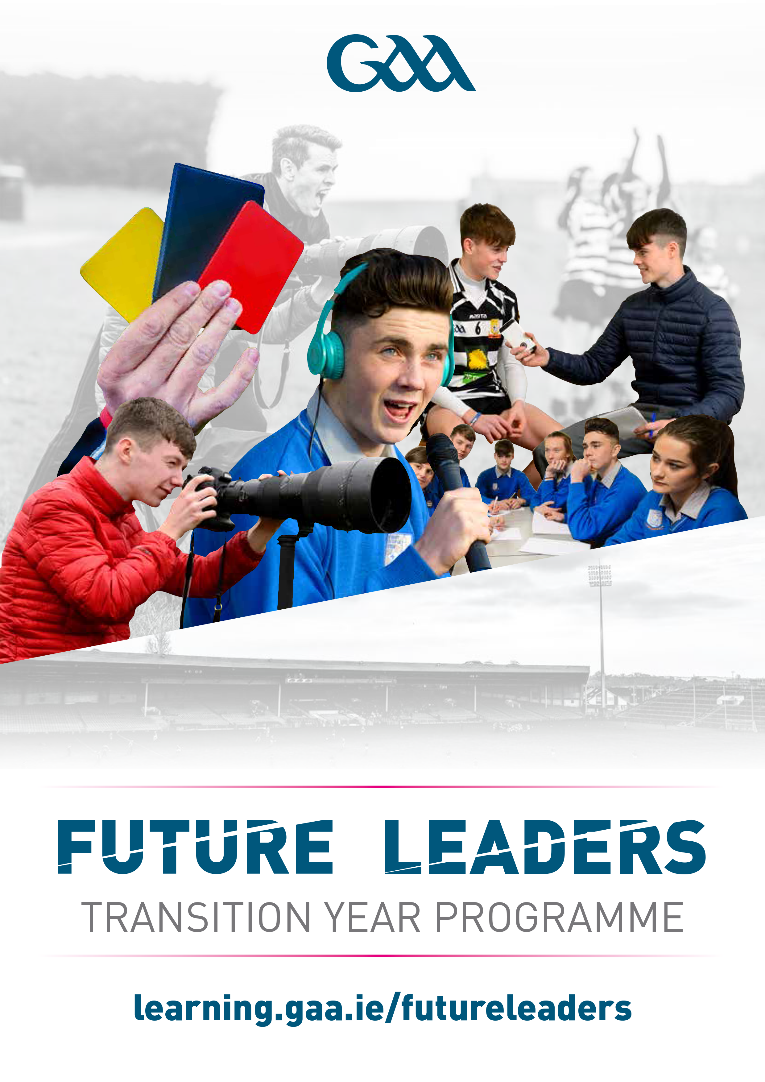 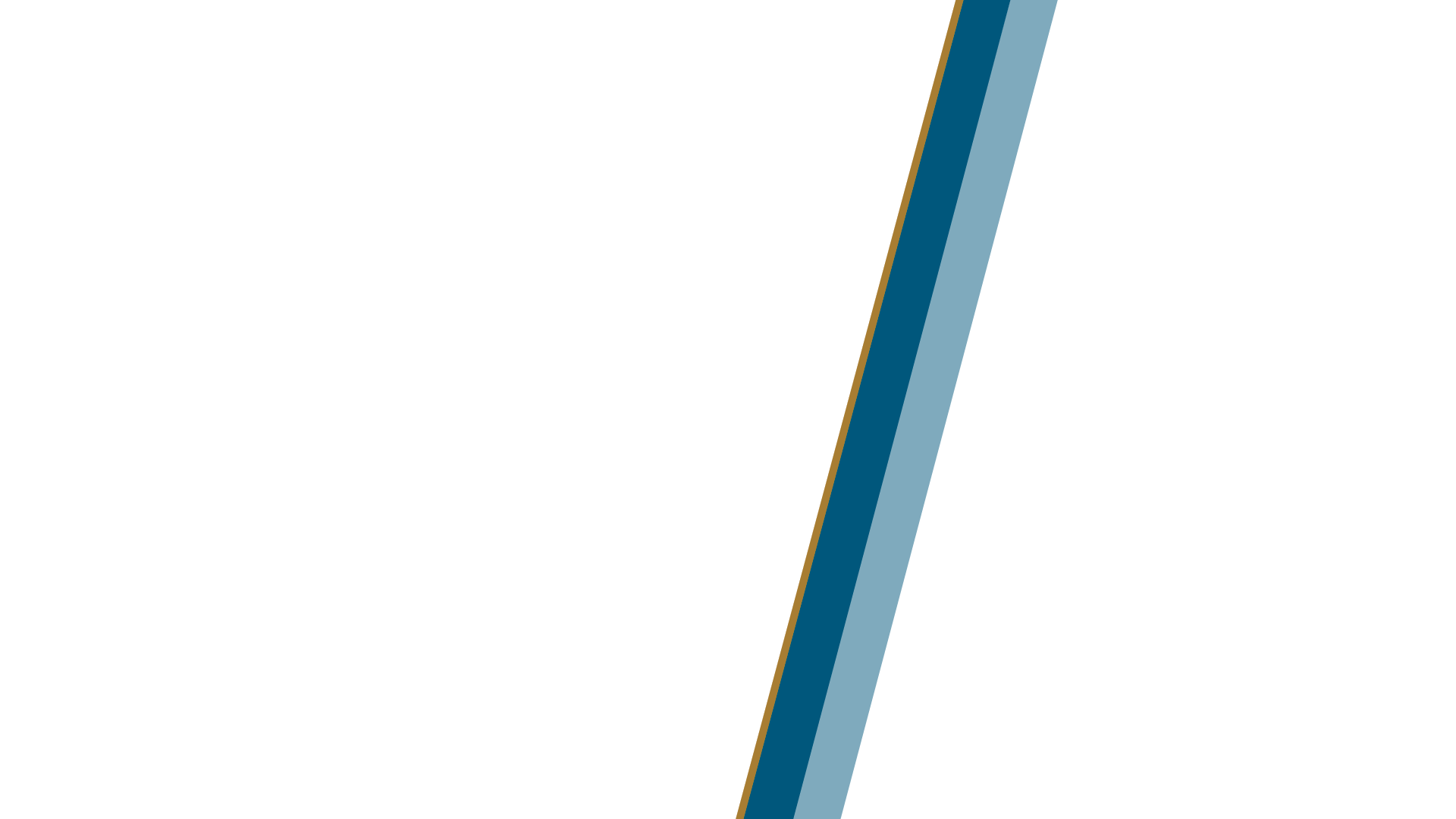 School Visit Overview
Future Leaders Committee
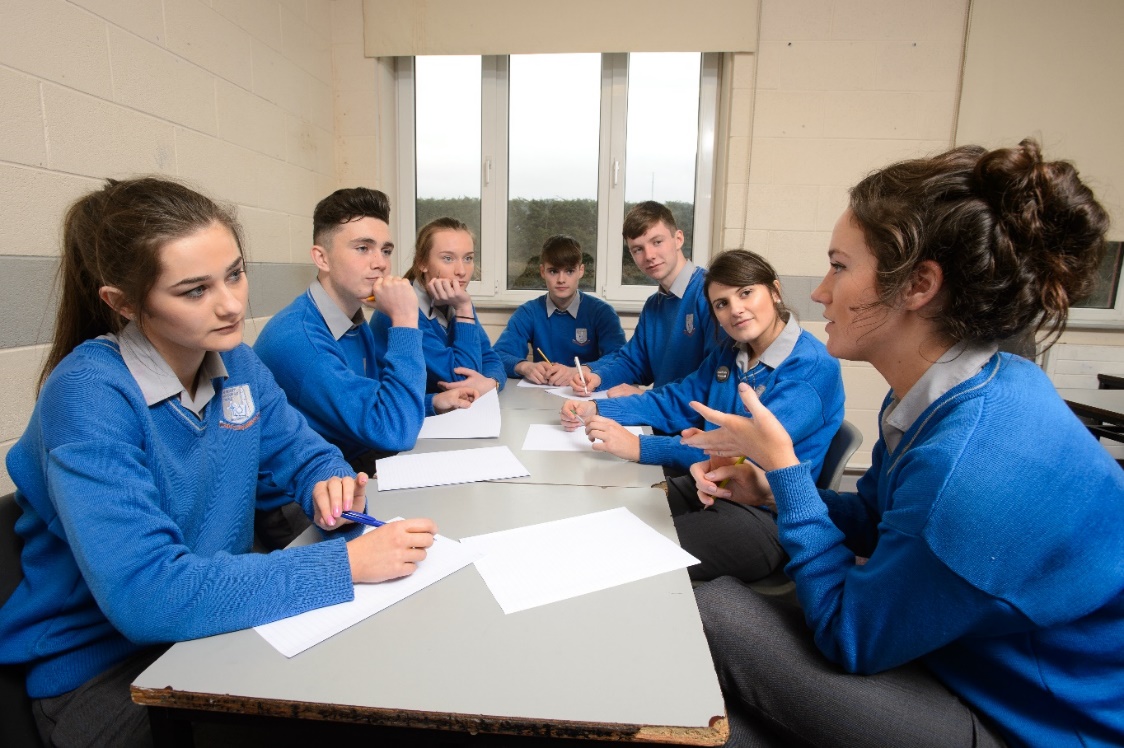 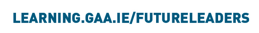 [Speaker Notes: Welcome class to the GAA Future Leaders Wellbeing Module]
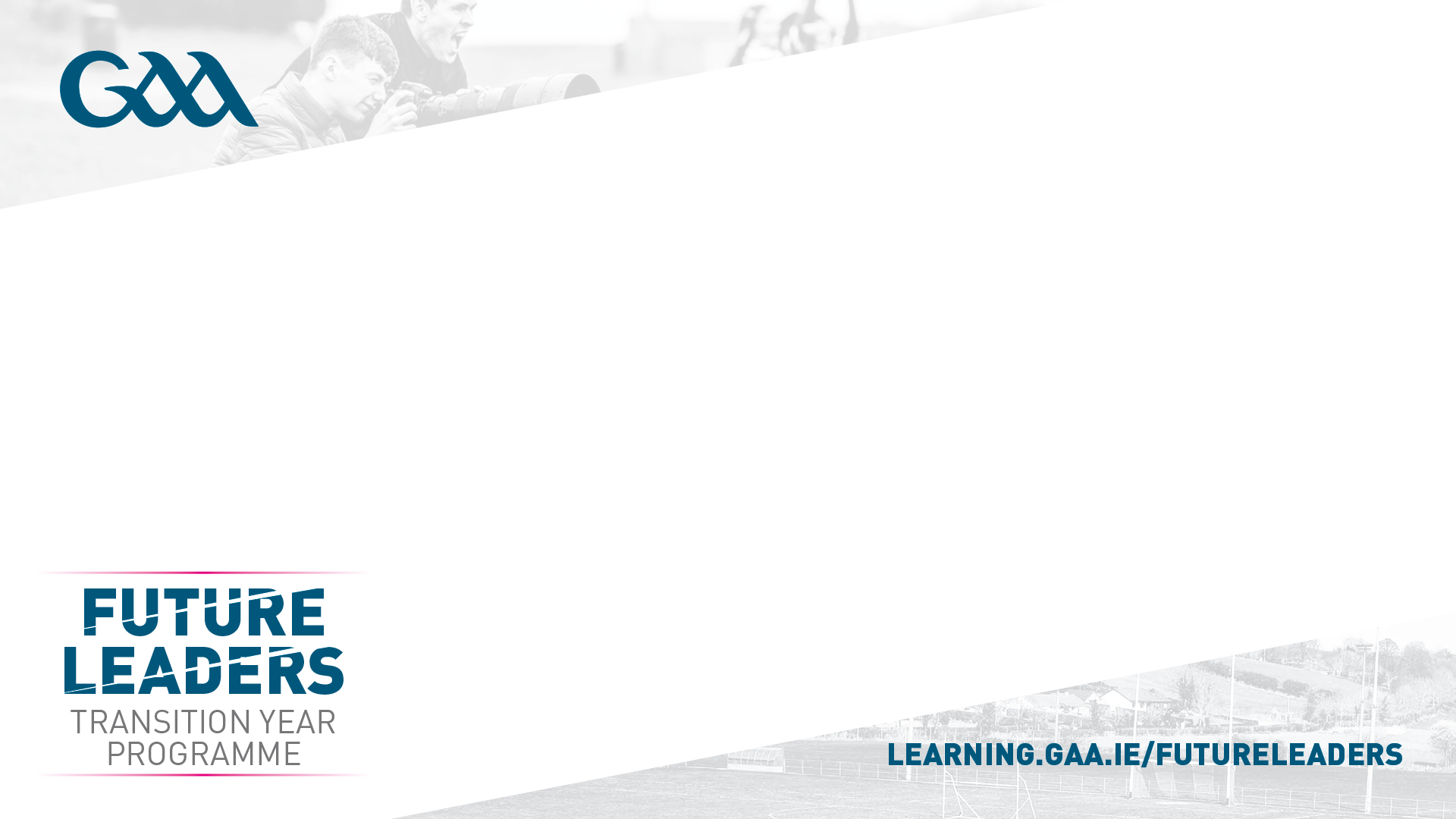 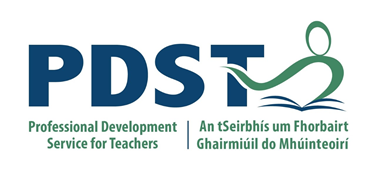 Practical Application of Skills Acquired
When the modules are completed  the pupils hold an “AGM” and form a Future Leaders Committee.
They apply for various positions and jobs in organisation.
The Future Leaders Committee oversees the overall day to day running of the Event
They hold weekly meetings to decide who does what and when to ensure the smooth running of the Event.
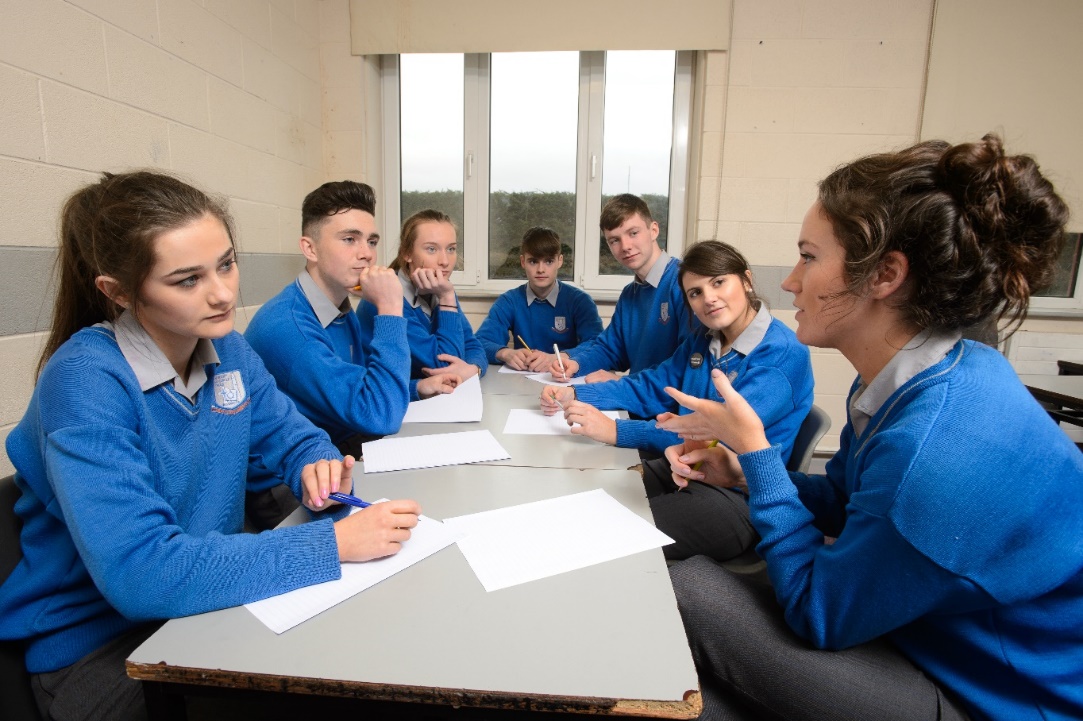 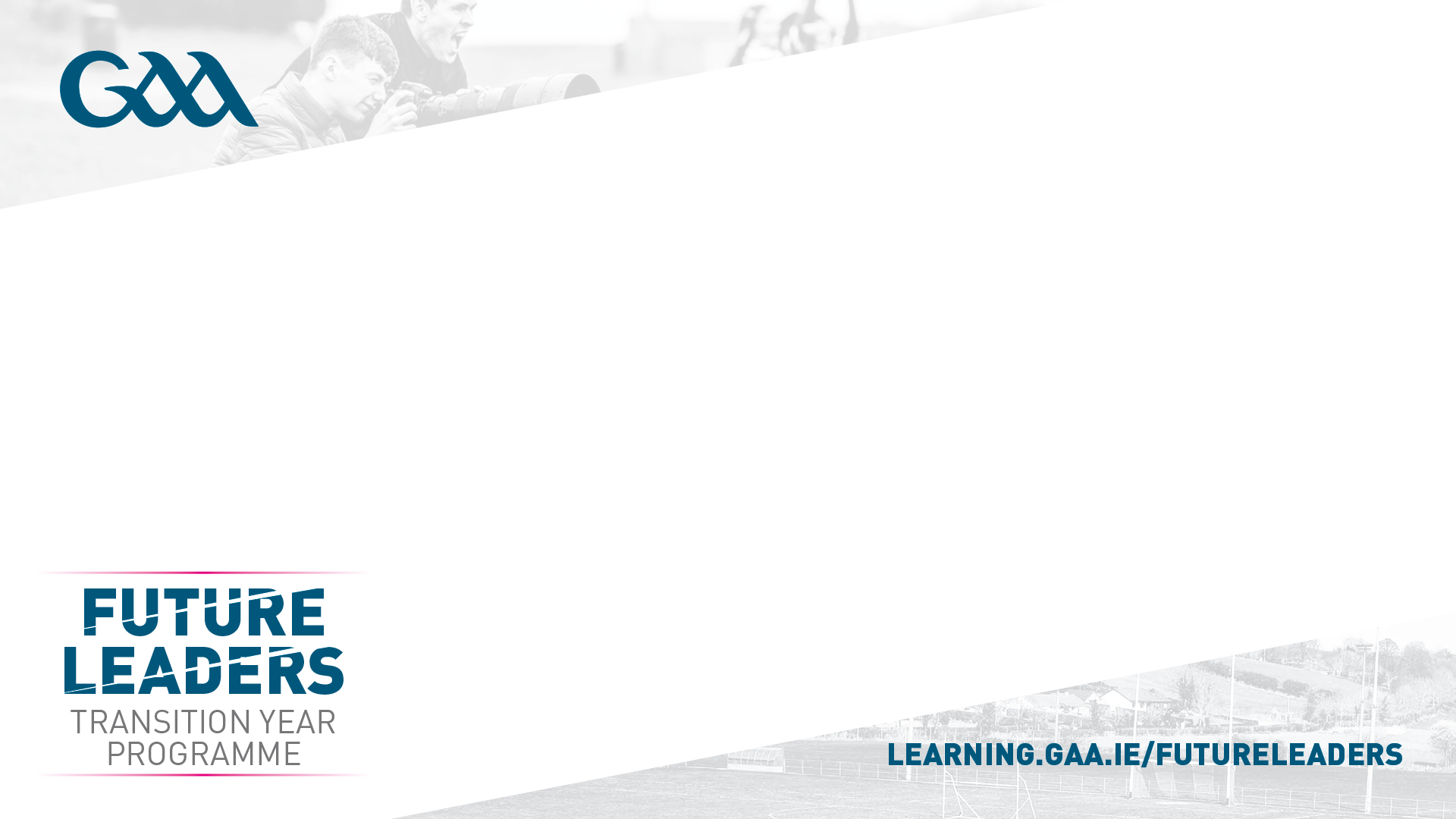 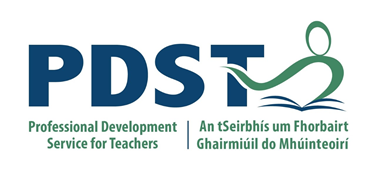 Future Leaders Committee
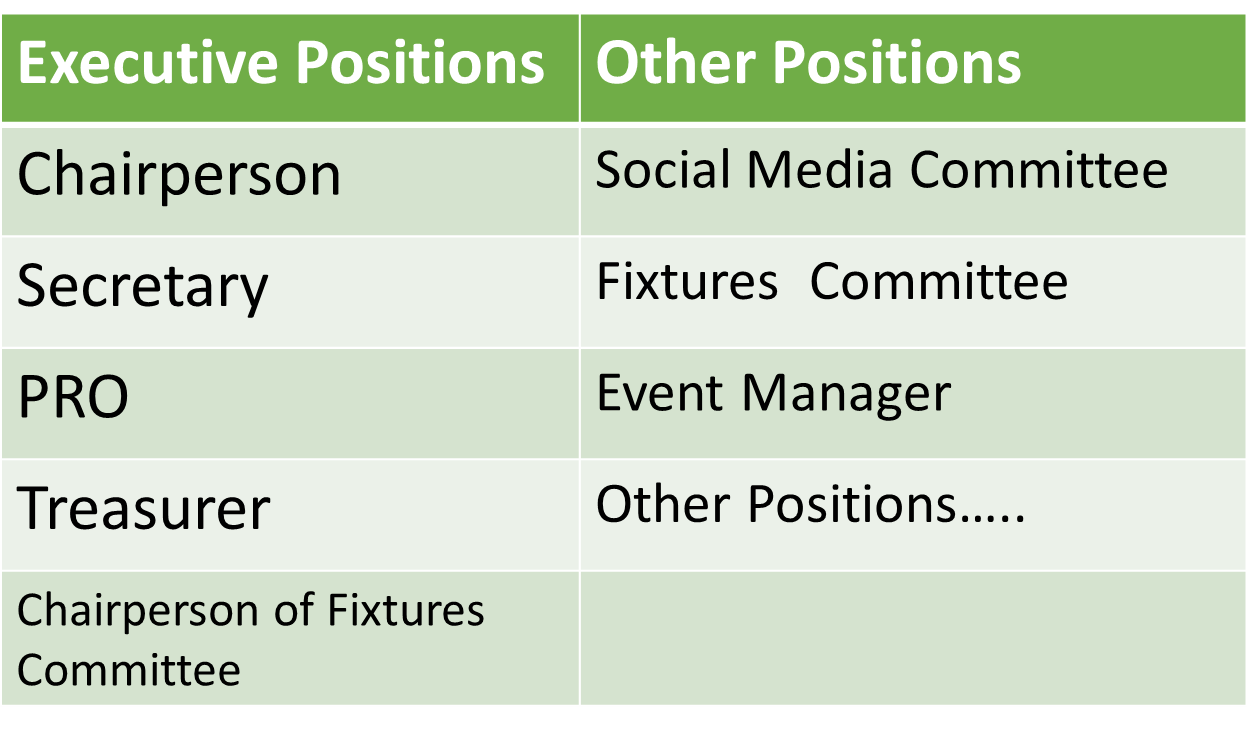 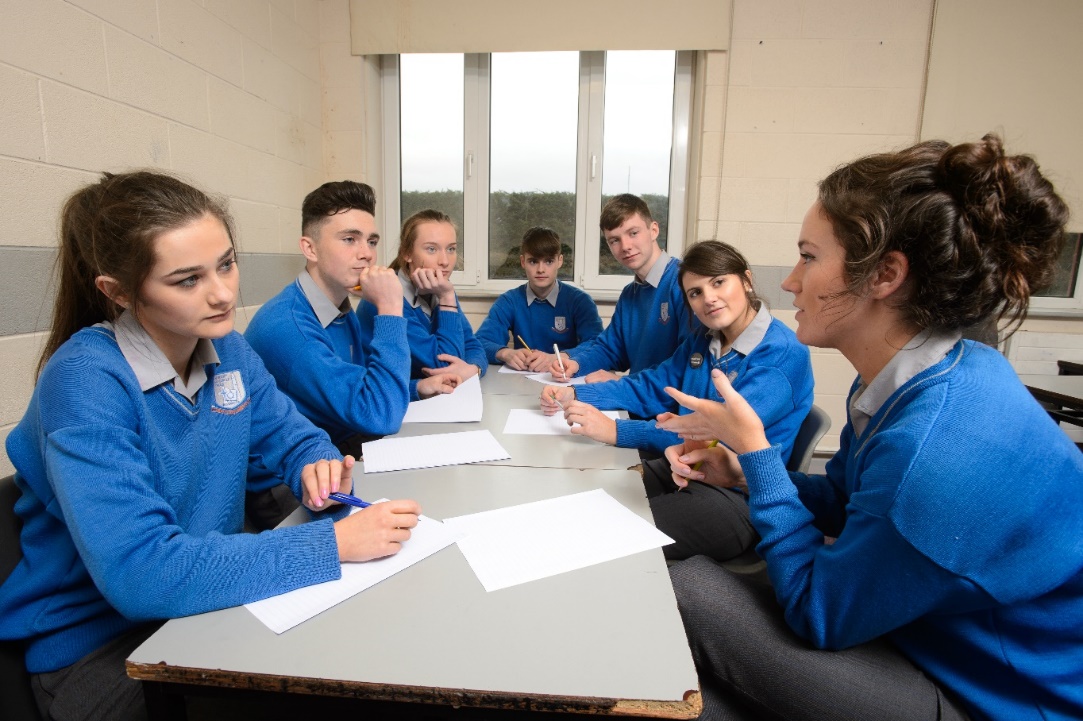 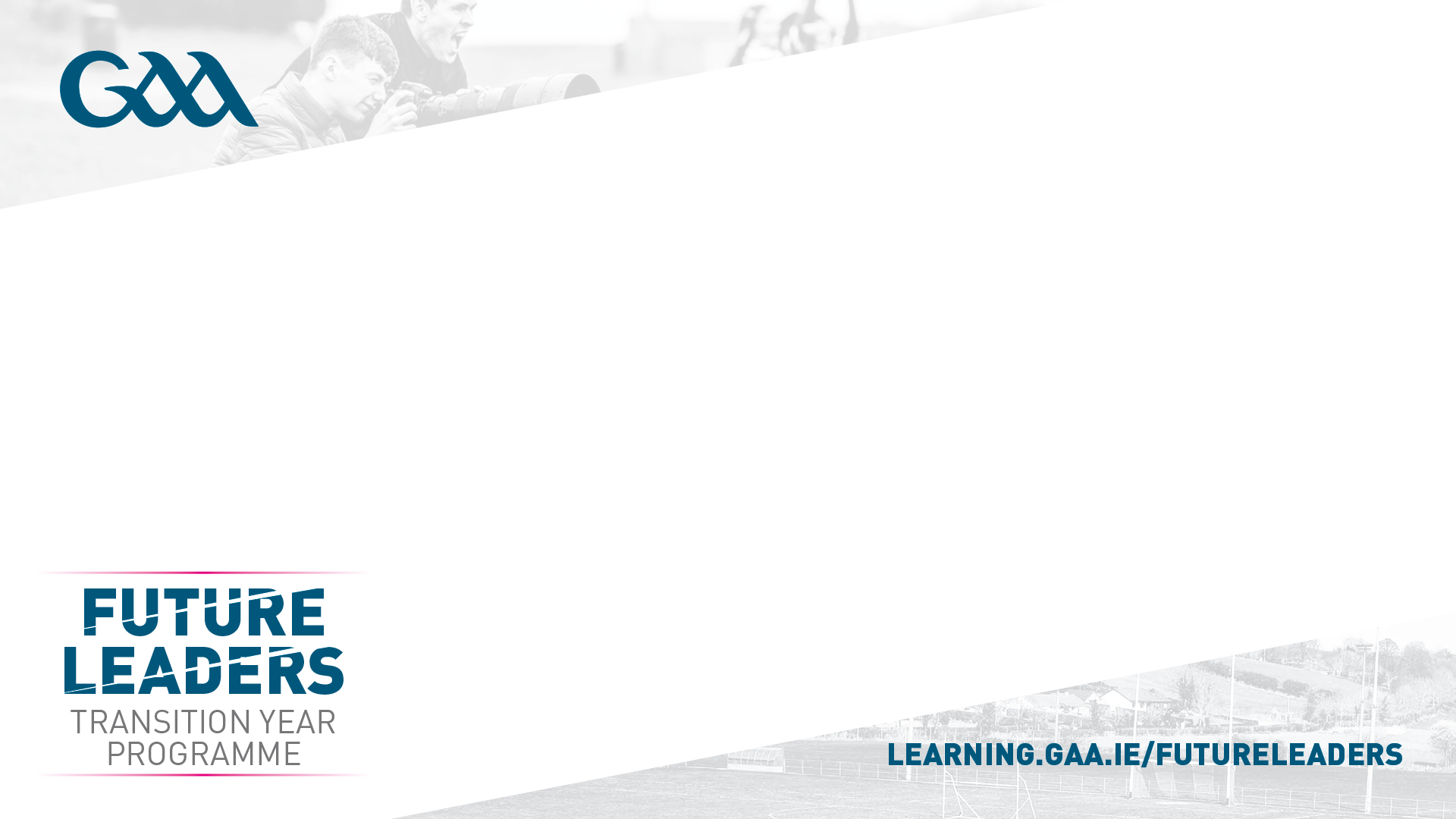 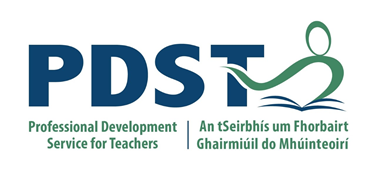 Various Event Roles & Jobs
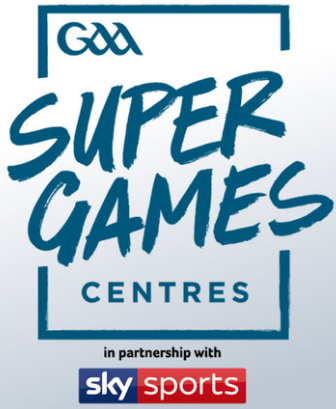 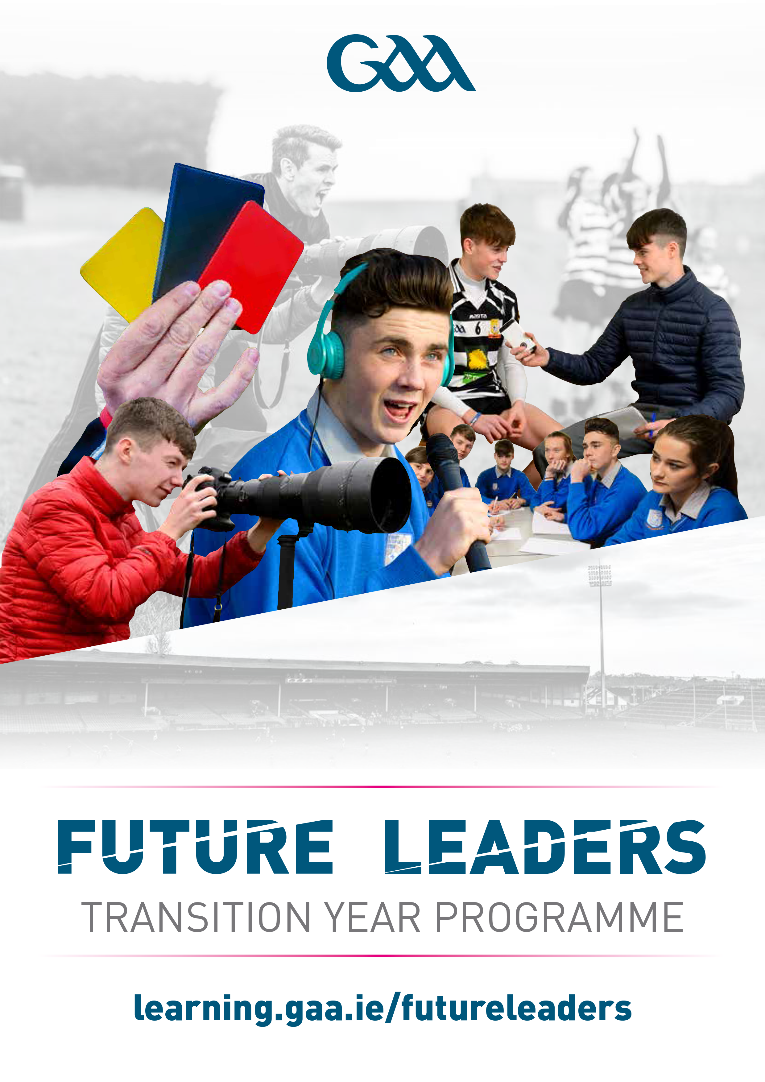 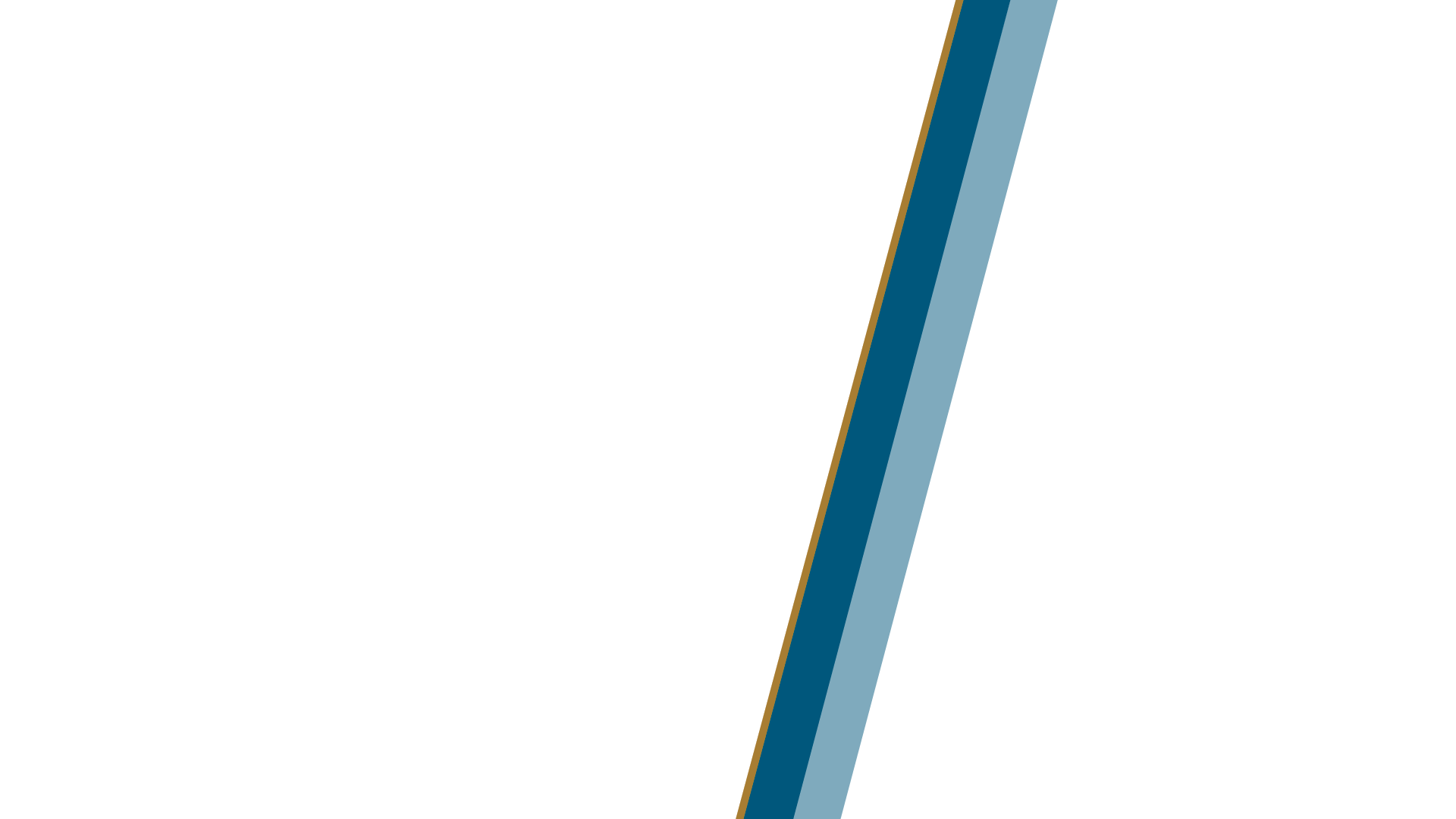 School Visit Overview
Icebreakers, Energisers, Harvesting 
& Feedback
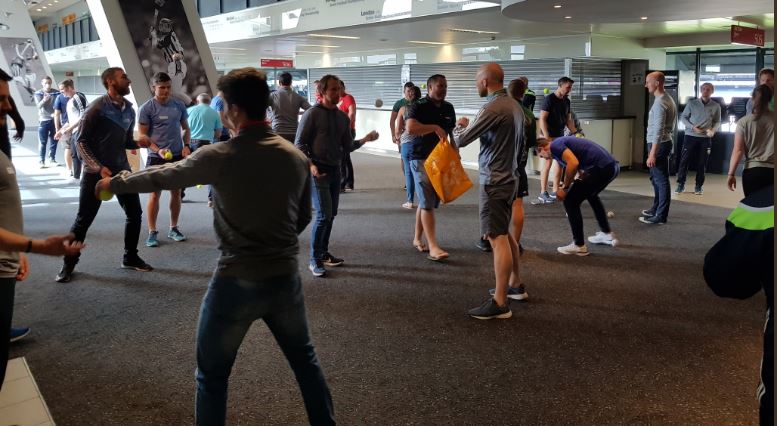 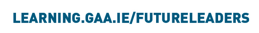 [Speaker Notes: Welcome class to the GAA Future Leaders Wellbeing Module]
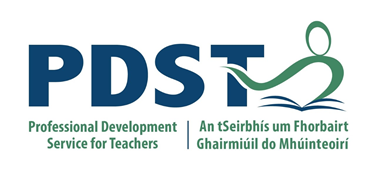 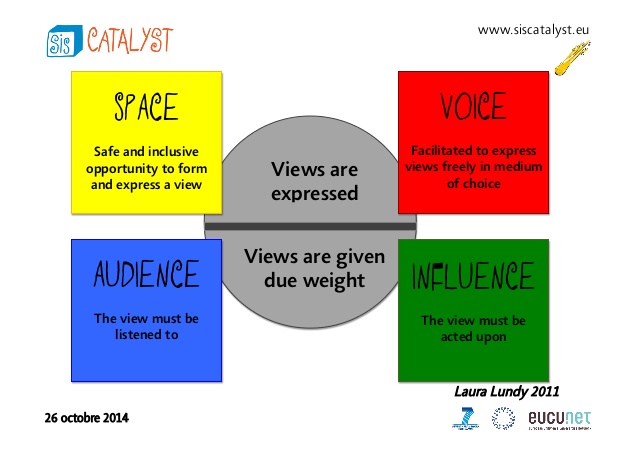 The LUNDY Model
We want students to enjoy their GAA Future Leaders classes and to know that they are learning course material in a different way to 
the more conventional class.
To empower them and get them to take ownership of their learning, we need to put them at the centre of everything.
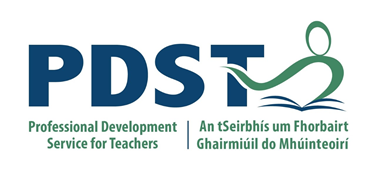 Use Icebreakers & Energisers
We encourage the use of icebreakers & energisers to get the pupils out of their comfort zone.
We also encourage you to get feedback from them in a variety of different ways.
 There are examples of these and how to use them in the “Teacher Zone”.
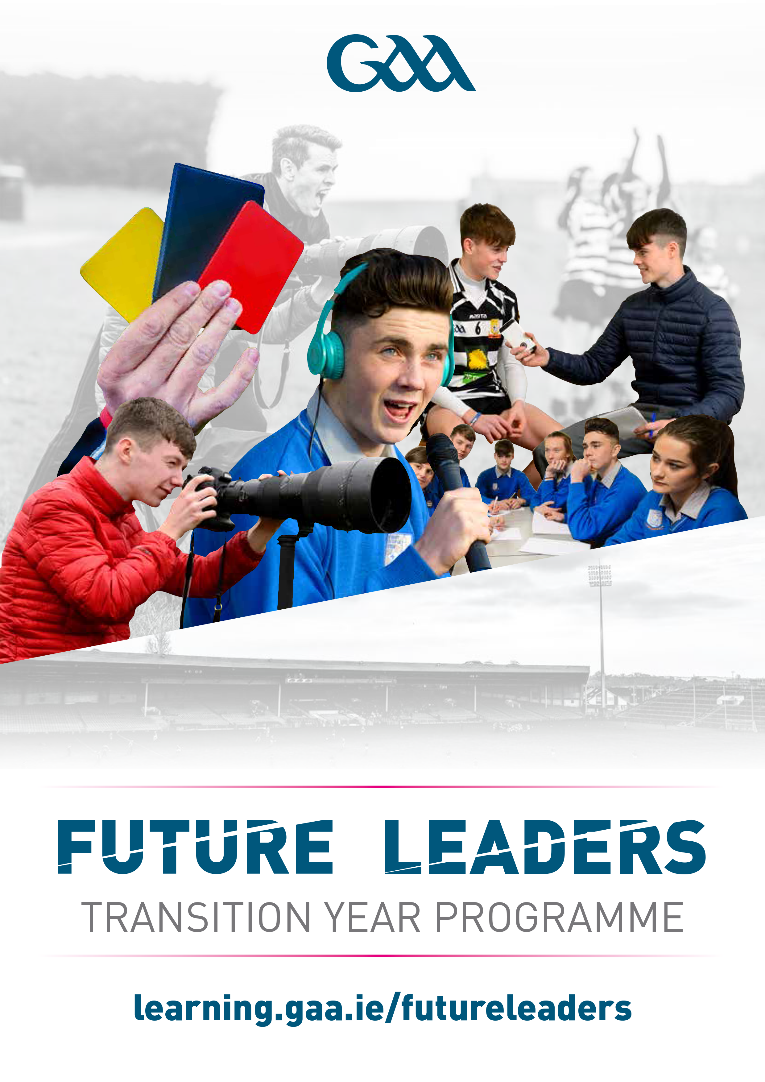 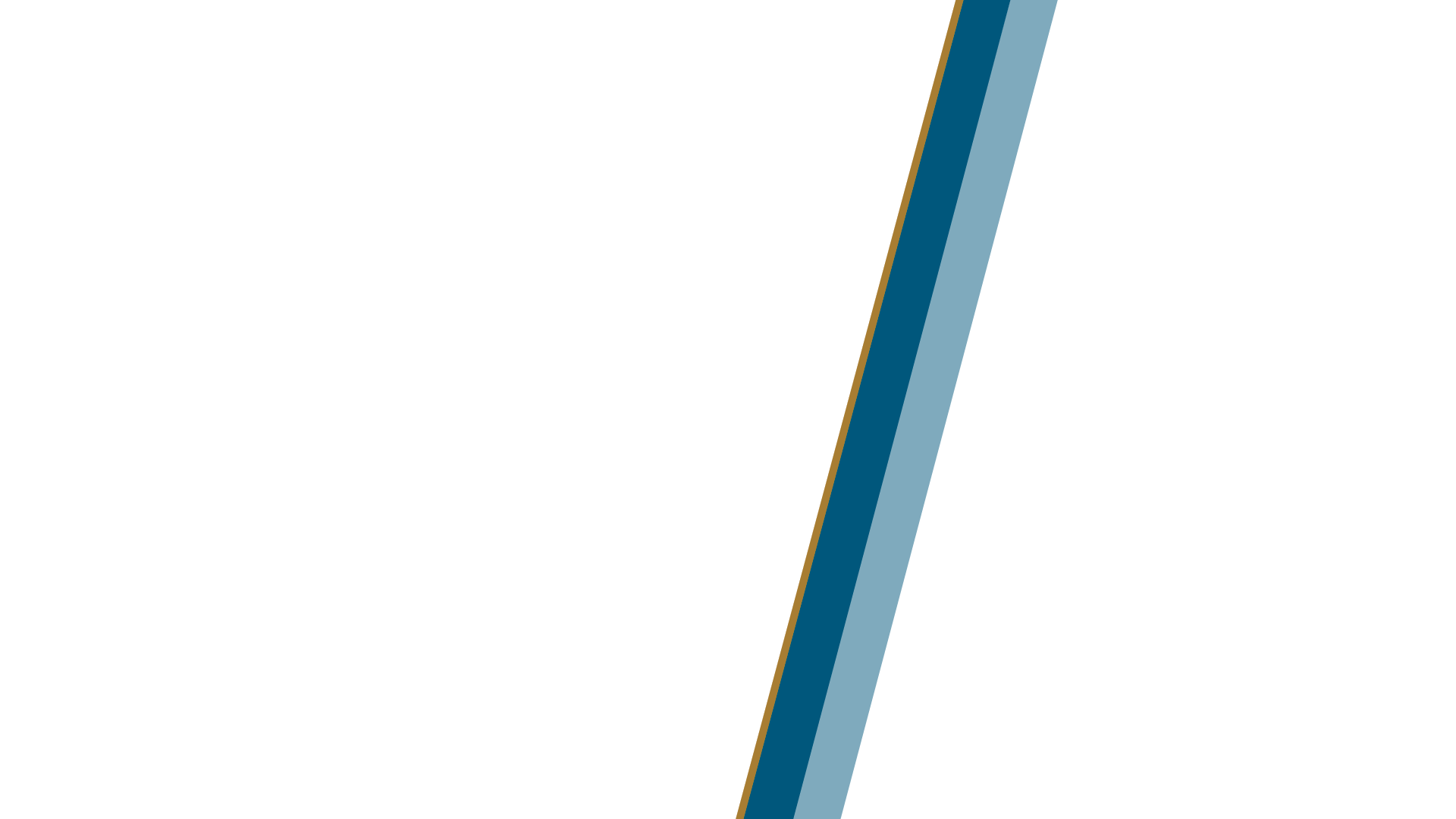 School Visit Overview
Competitions
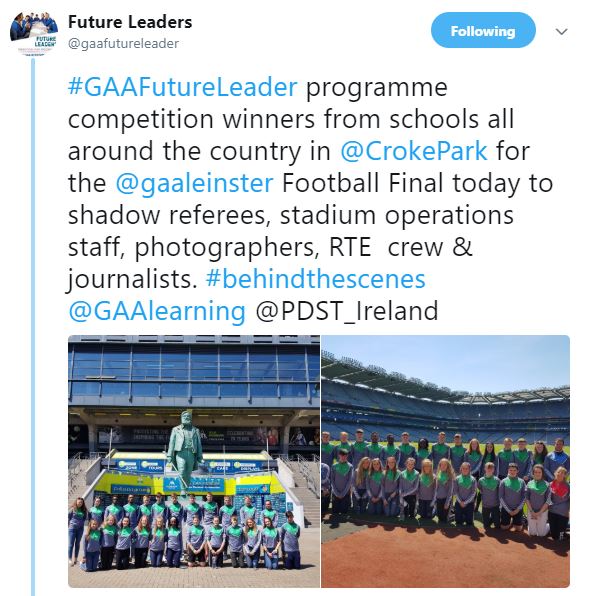 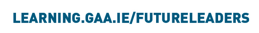 [Speaker Notes: Welcome class to the GAA Future Leaders Wellbeing Module]
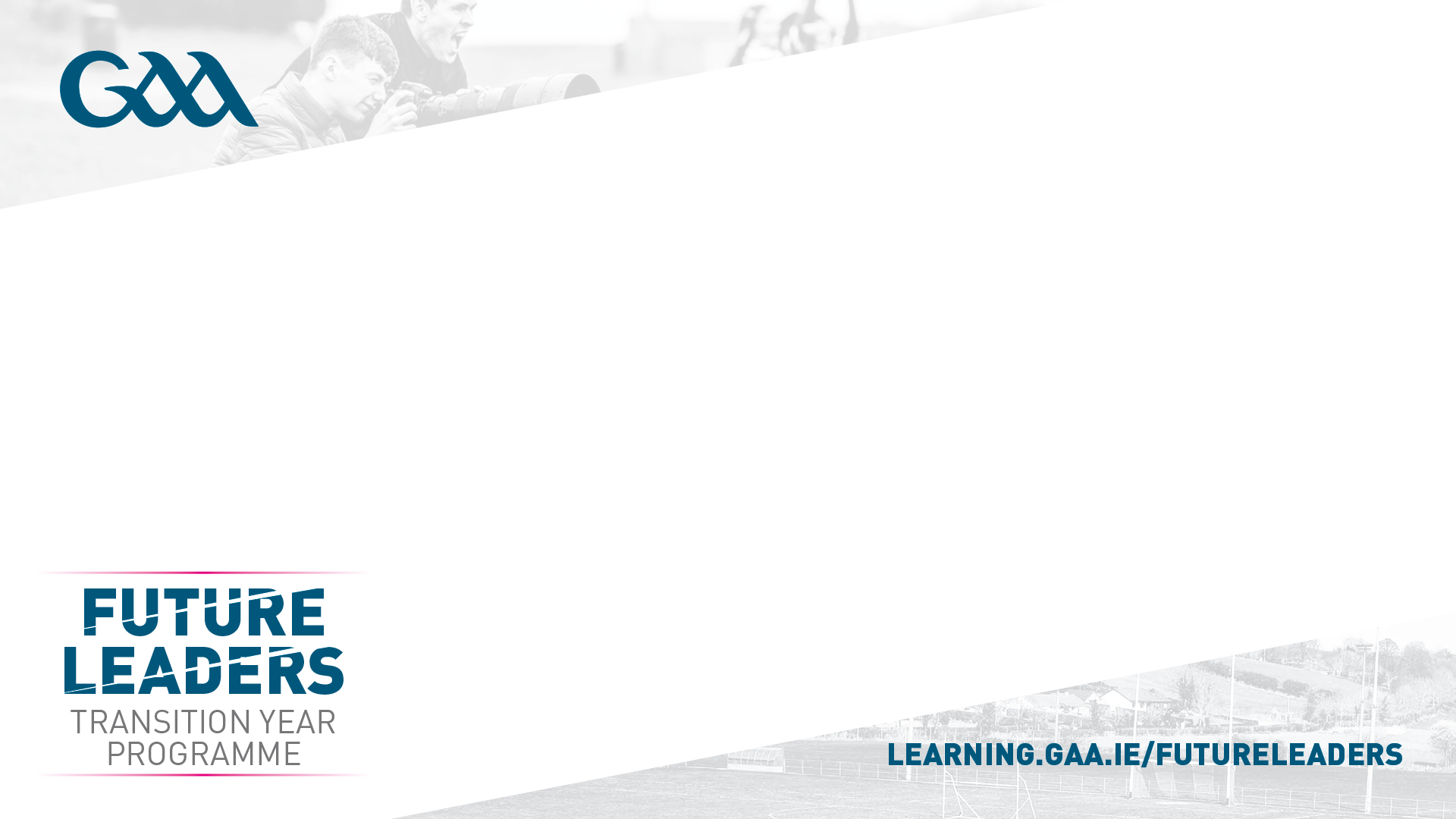 Title: Competitions
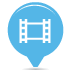 Video: Wait for video to load and then click on the screen to play
[Speaker Notes: Video Youtube Address: https://youtu.be/yUSrbrs4fyA]
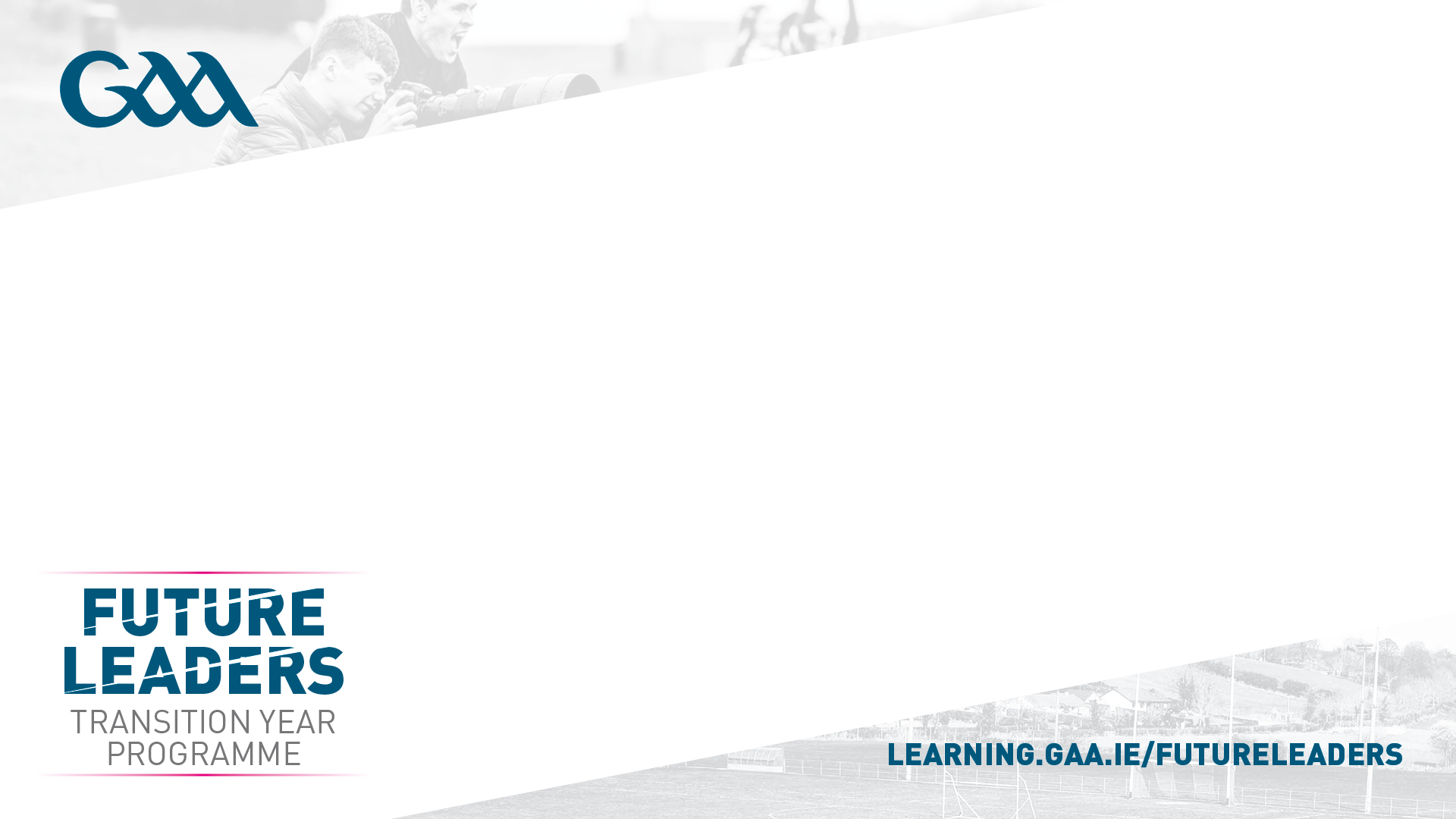 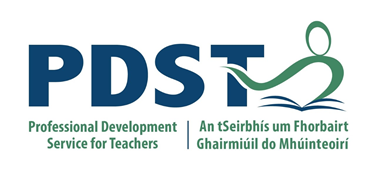 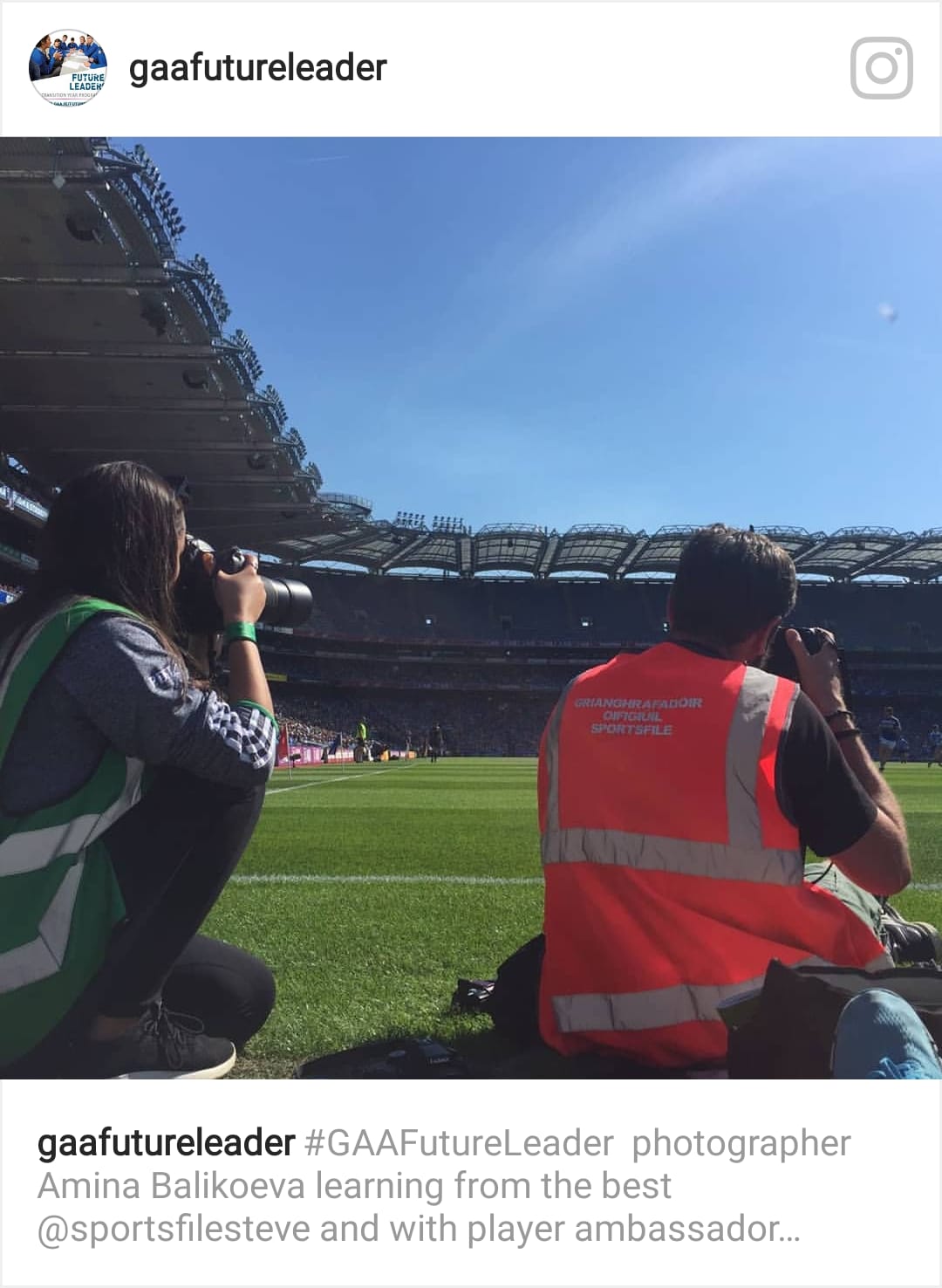 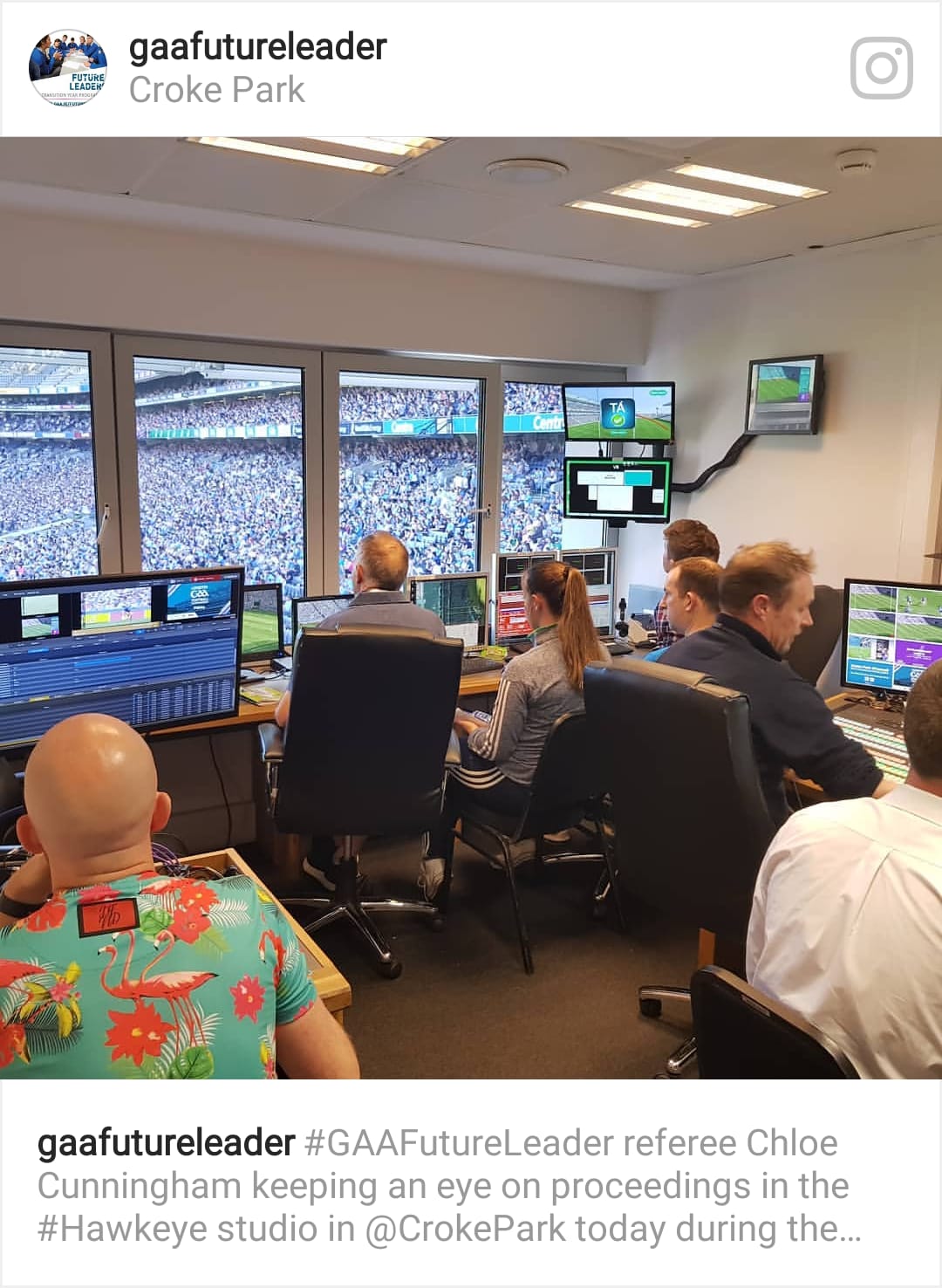 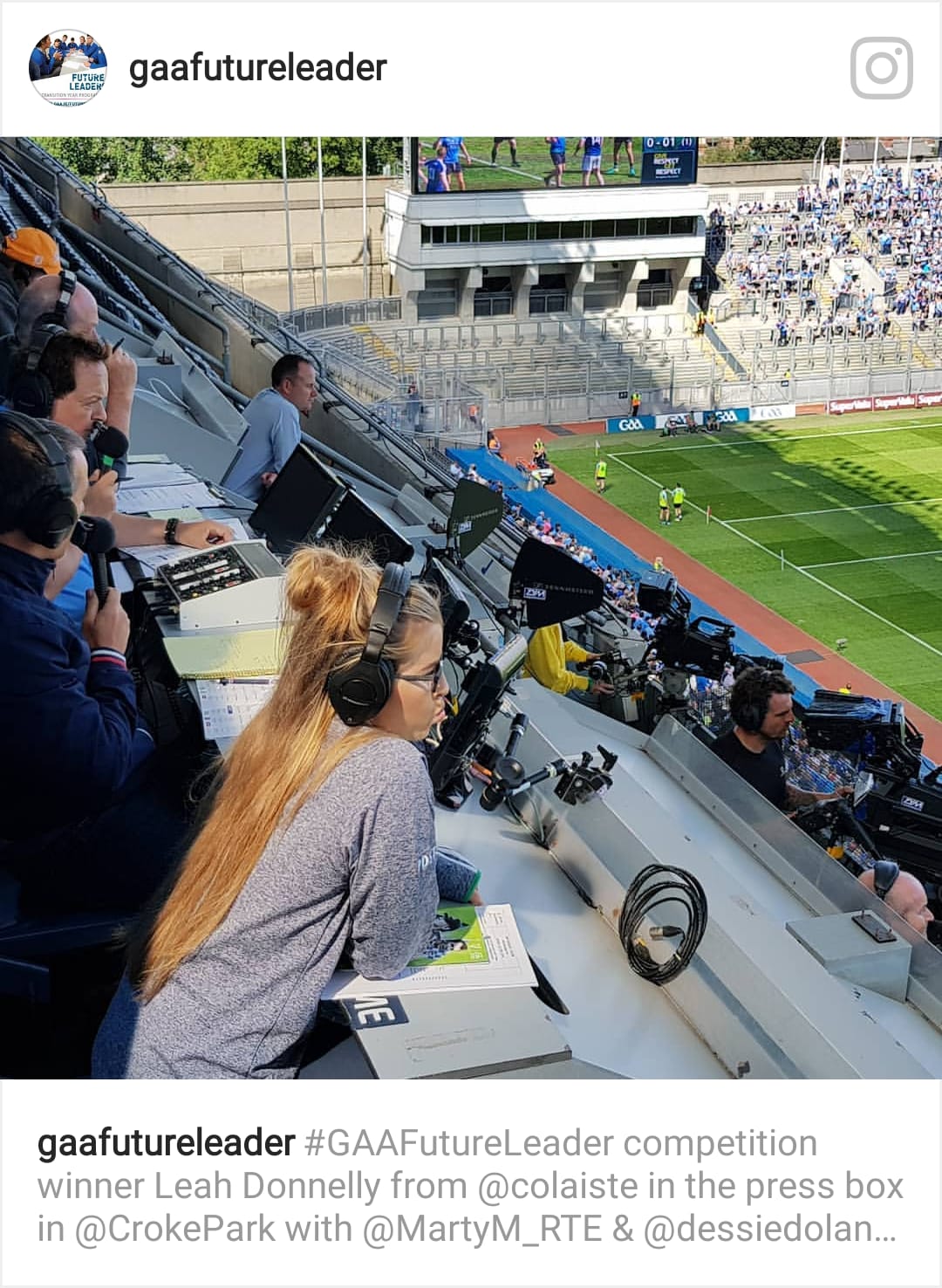 Competition Winners at the Leinster Football Final 2018 in Croke Park
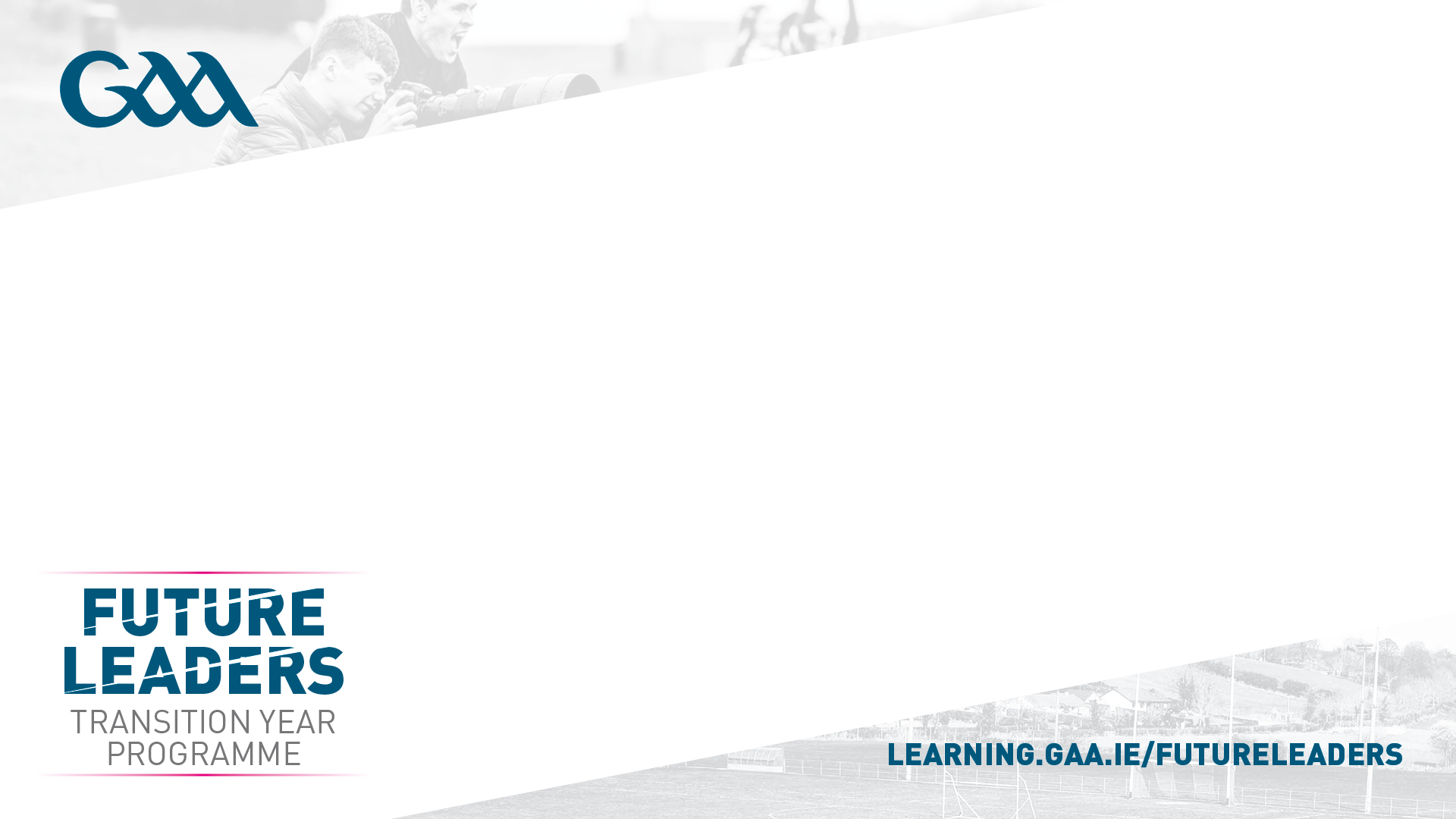 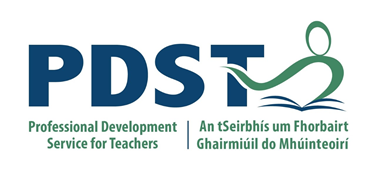 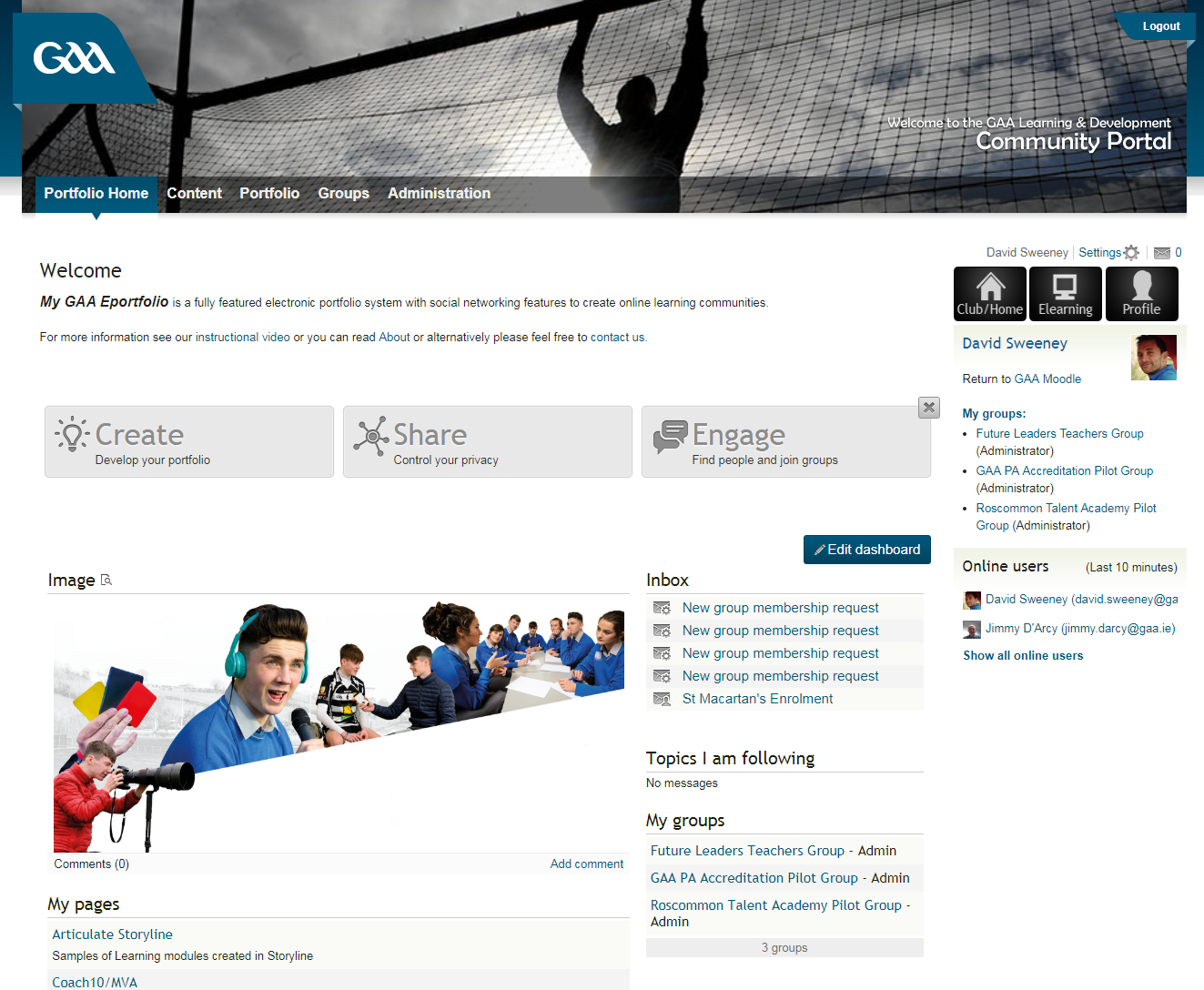 Competitions:
The winners of these competitions will be picked from the work submitted to the pupils’                   e-portfolio. 
Each school is entitled to one entry to each competition.
The schools GAA Future Leaders Coordinator emails the students work to;  
        gaafutureleaderscompetitions@gmail.com 

All information will be on our website
                              =>=>=>=>
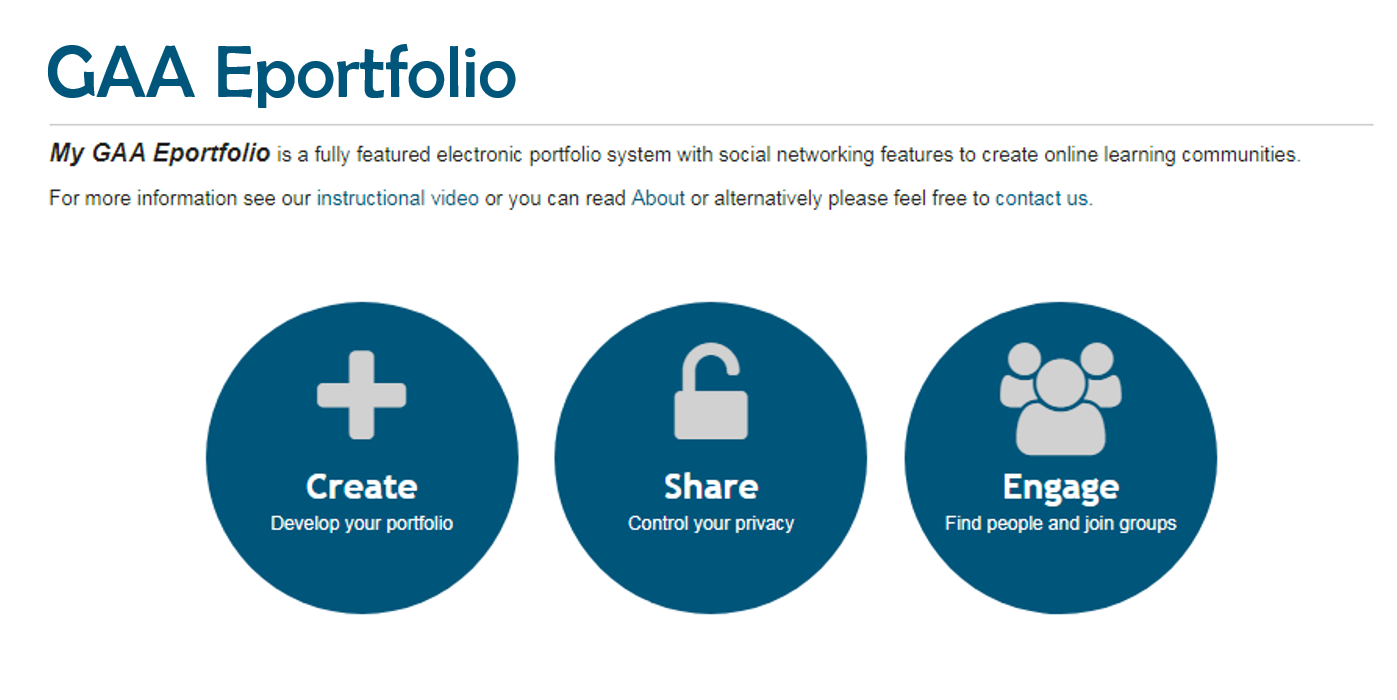 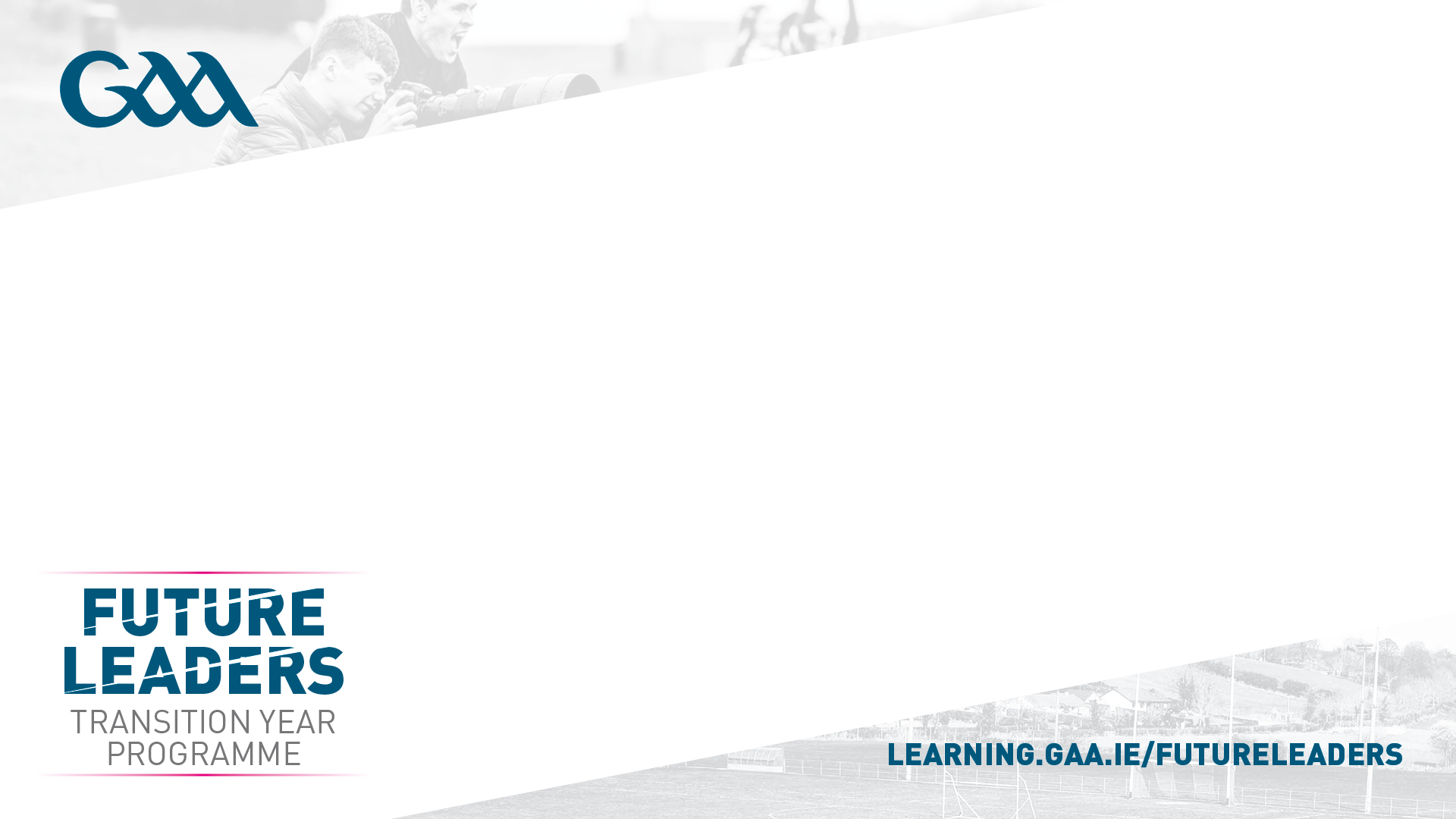 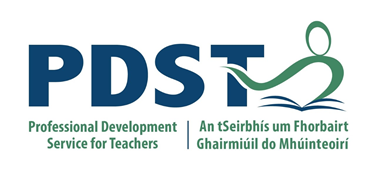 Prizes: 
Leinster Hurling Final Experience 2019
Sports Journalism & Broadcasting 
Shadow;  
a journalist in the press box.
a Sportsfile photographer pitchside.
RTE / Sky tv crew.
Refereeing Module
Shadow the Referee & Officials for the day.
Event Management
Shadow the Stadium Operations team for the day.
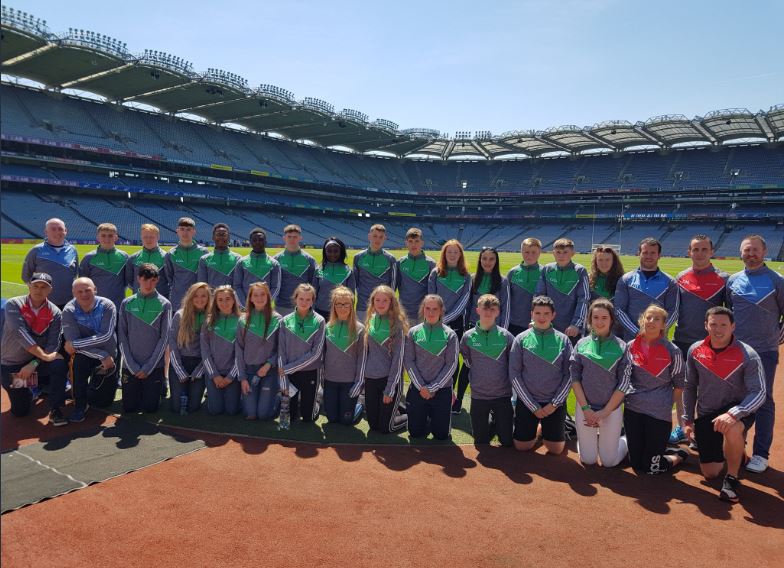 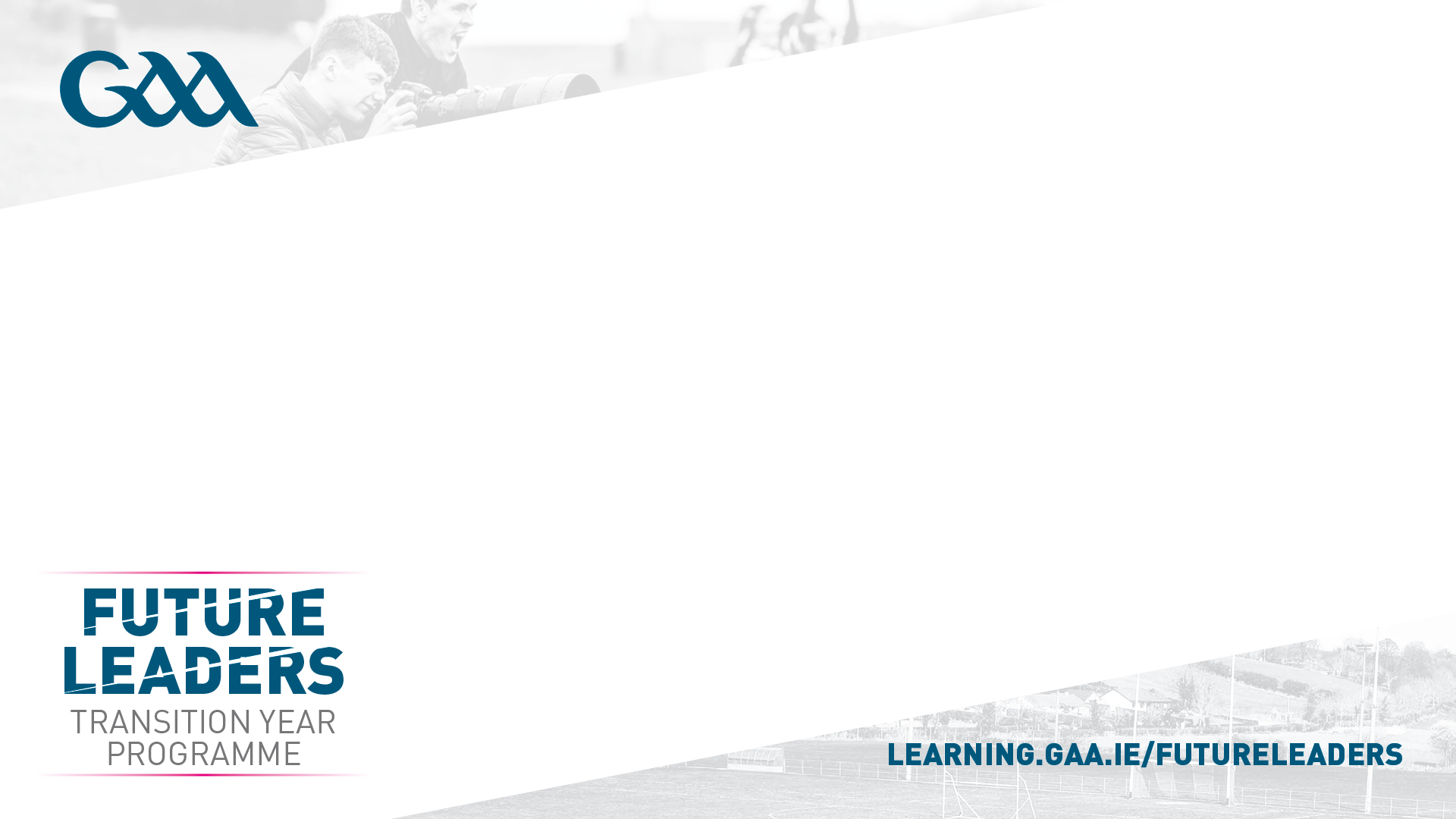 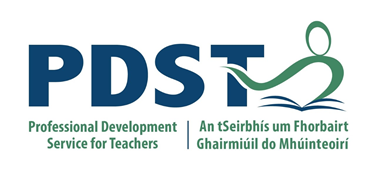 Prizes: 
National Games Development Centre Workshops 
Performance Analysis: 
Performance Analysis workshop with Inter-county analysts.
Coaching:
Coaching workshop with Inter-county coaches and tutors.
Nutrition:
Nutrition workshop with Inter-county nutritionist.
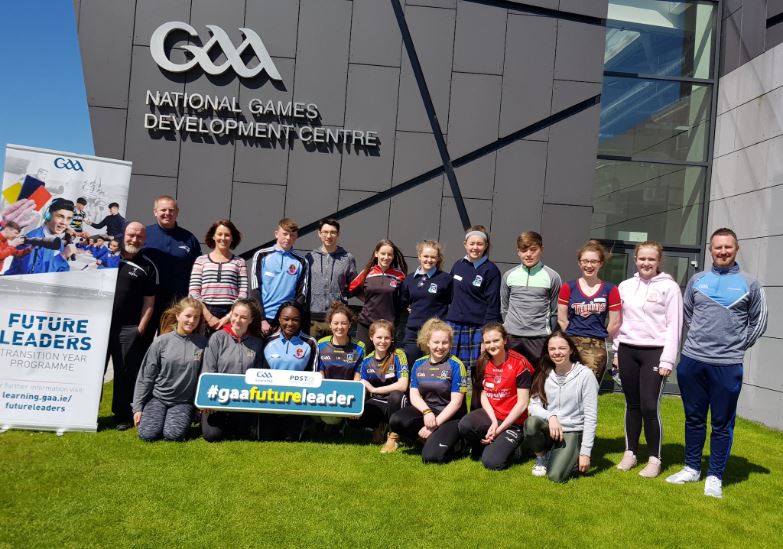 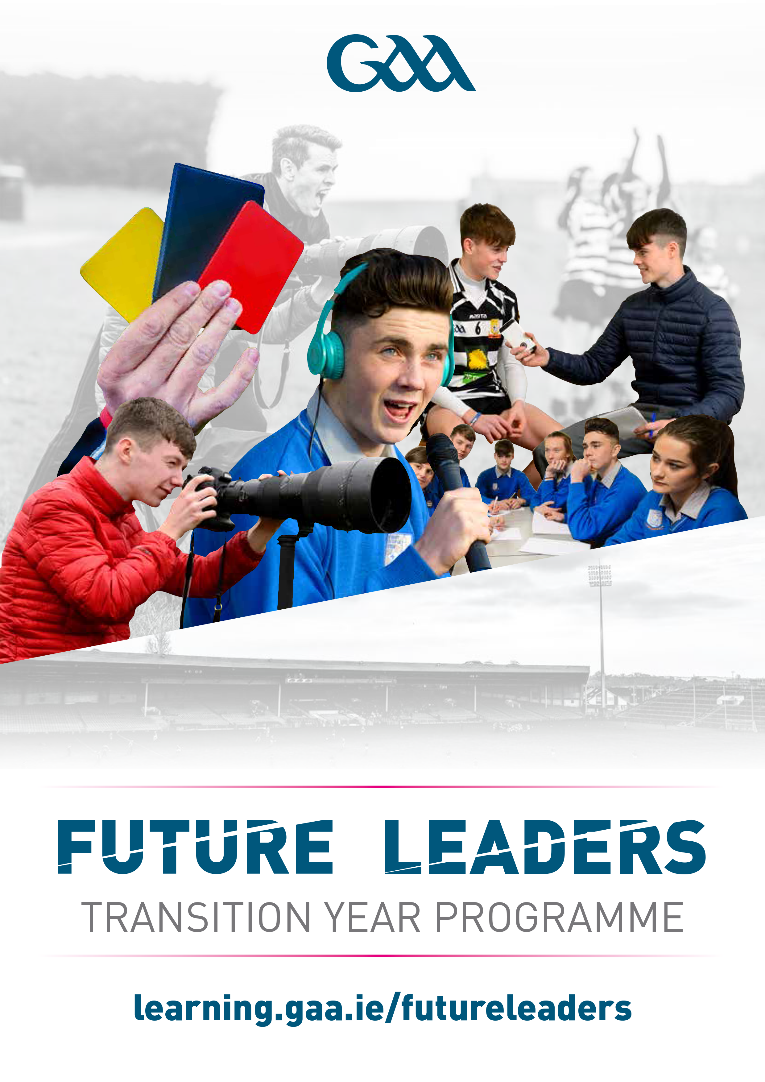 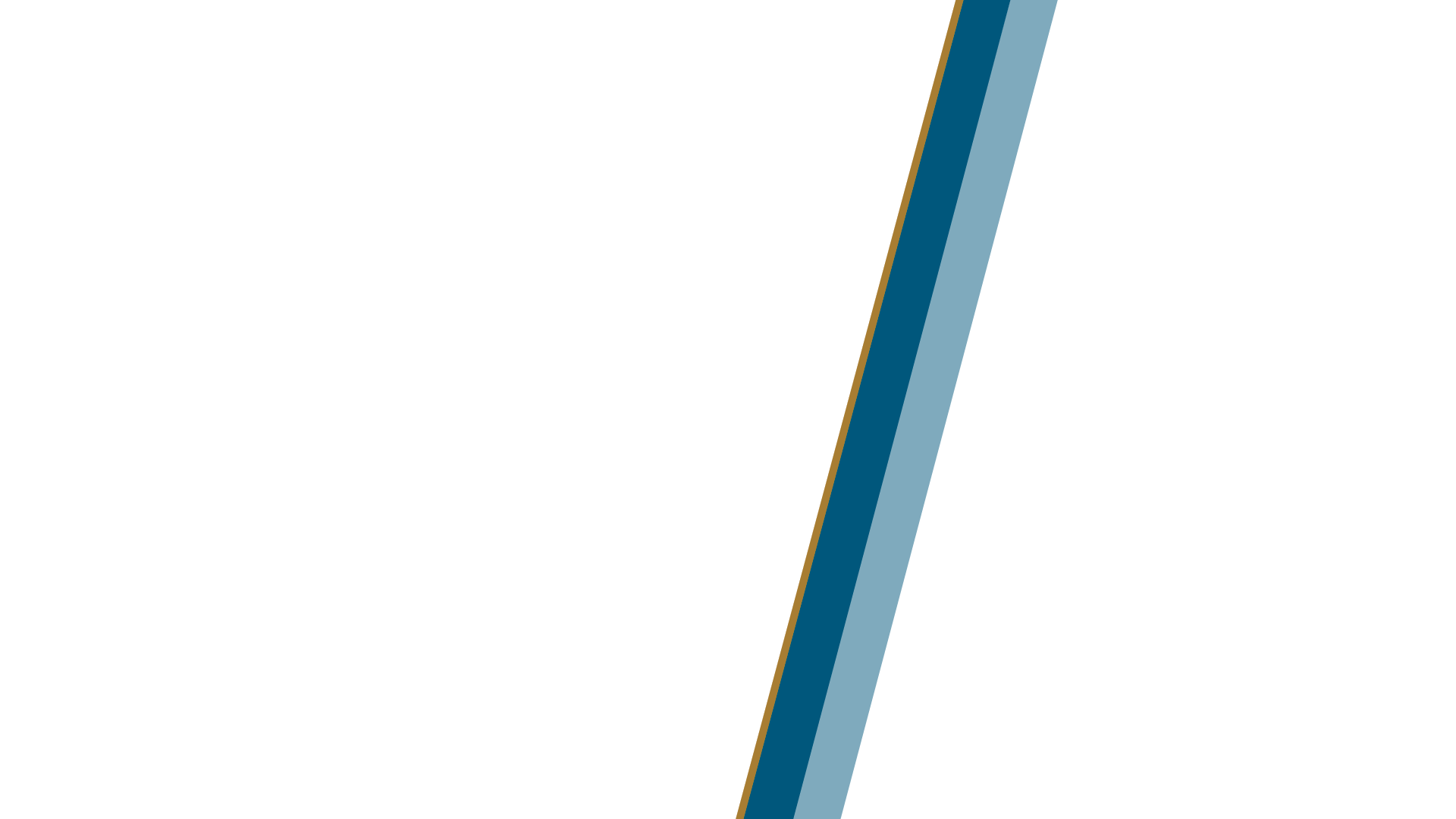 School Visit Overview
GAA Learning
School Zone & Mahara ePortfolio
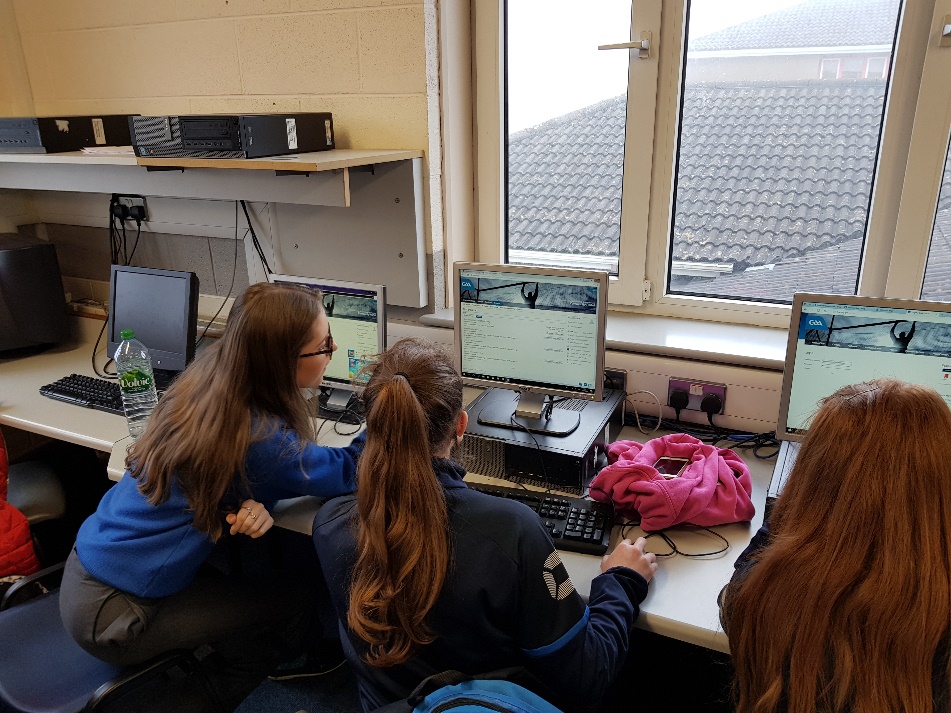 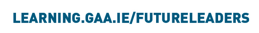 [Speaker Notes: Welcome class to the GAA Future Leaders Wellbeing Module]
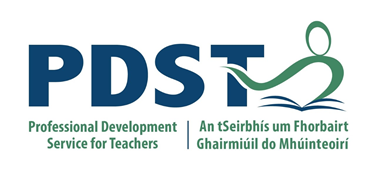 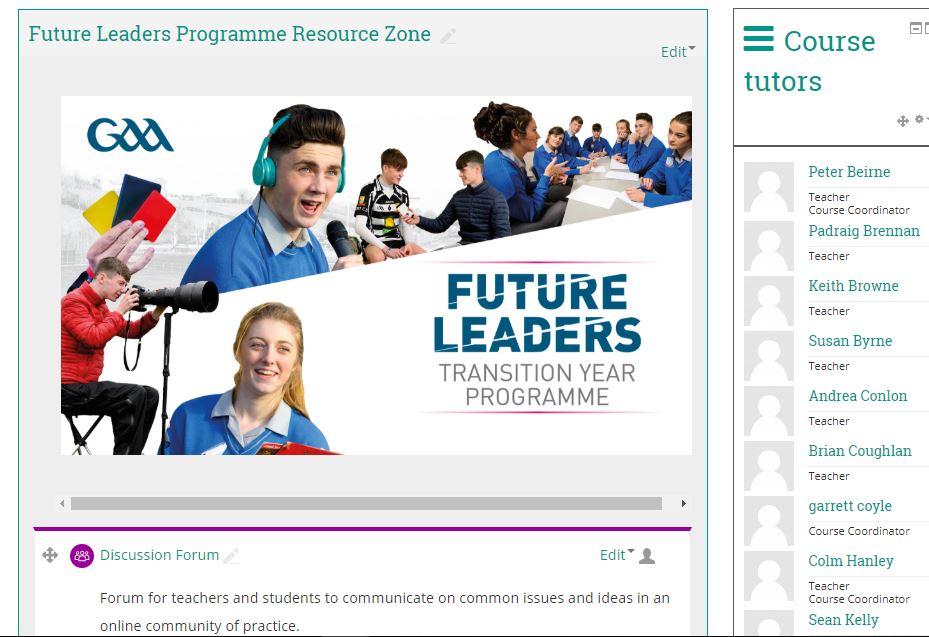 GAA Learning School Zone
Each school will have their own School Zone on learning.gaa.ie/futureleaders for Teachers and Students to access Resources
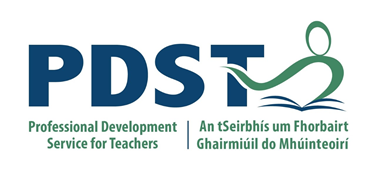 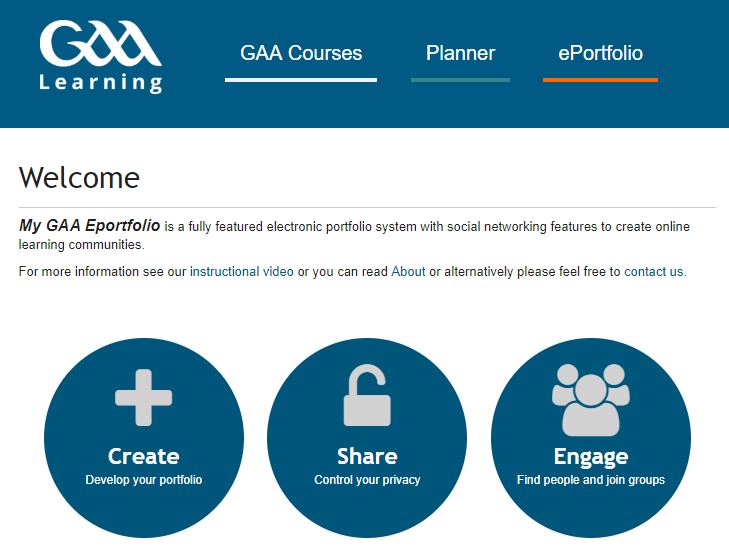 GAA Learning ePortfolio
Students create a page on their Mahara ePortfolio for each task and upload it to the School Zone for assessment.
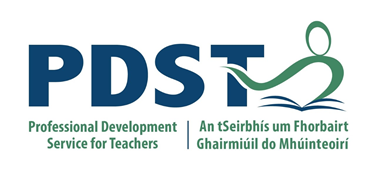 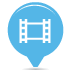 GAA Learning Video Guides
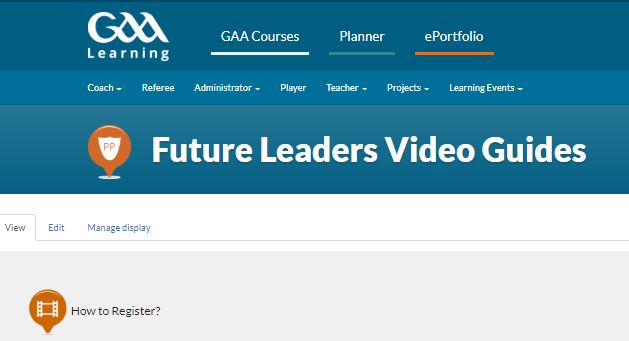 Videos are available to guide Teachers and Students through use of the School Zone and the ePortfolio
https://learning.gaa.ie/futureleaders/videoguides
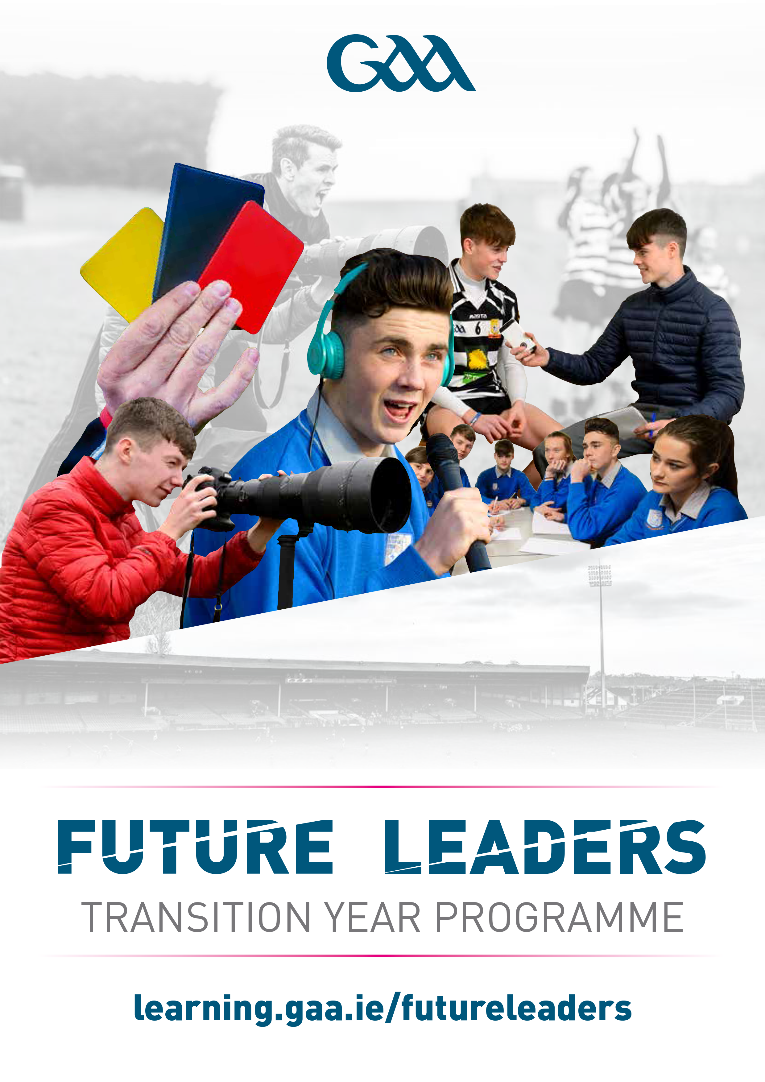 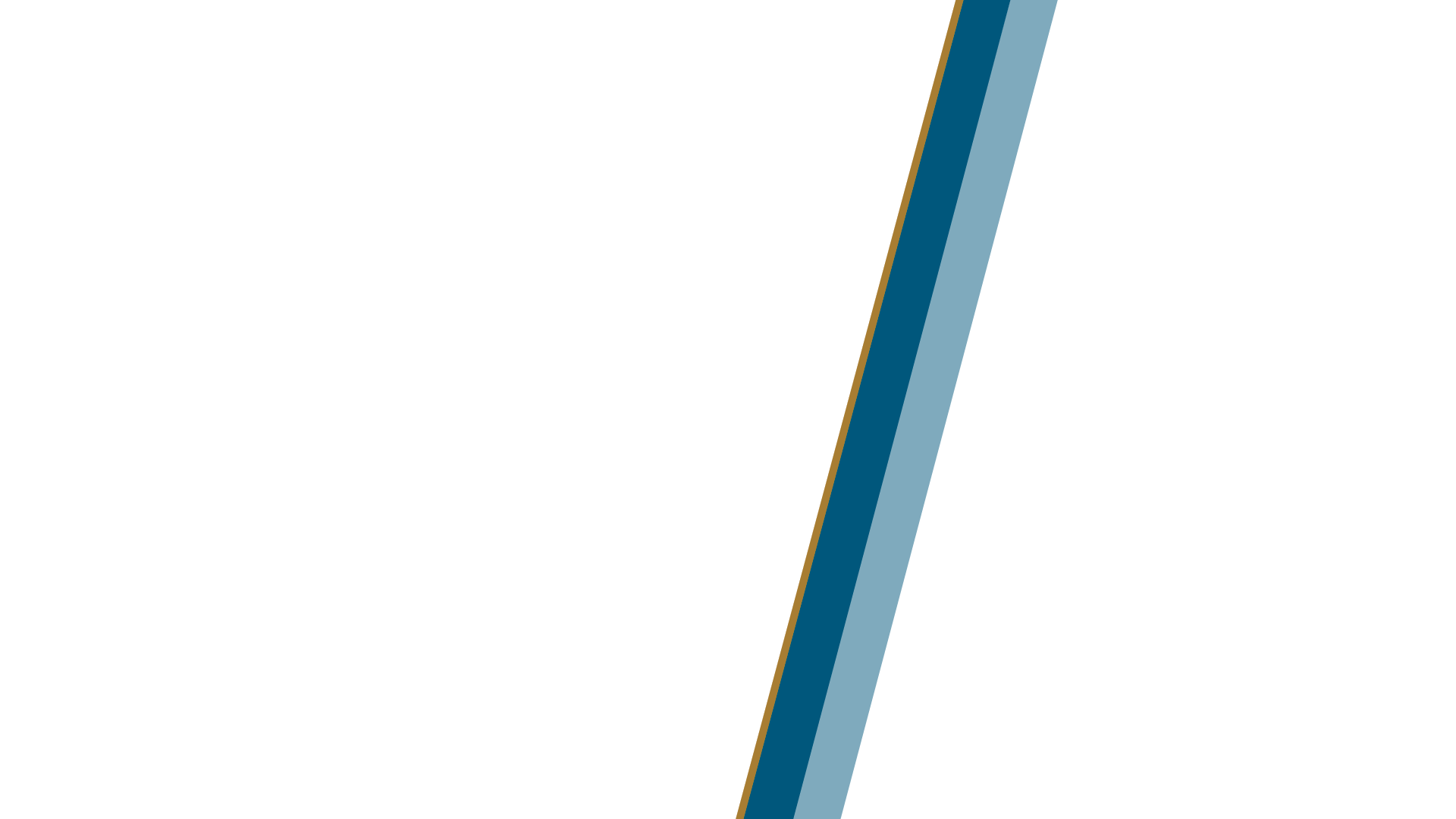 School Visit Overview
Assessment & Certification
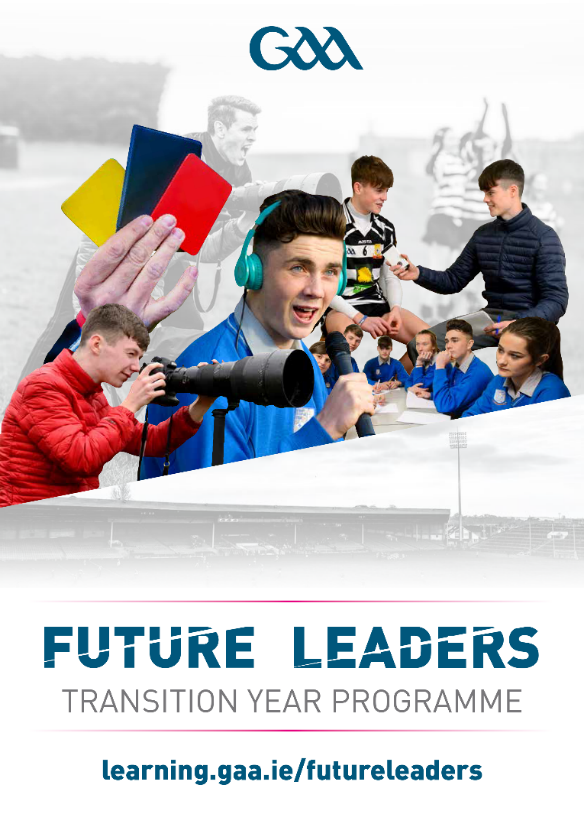 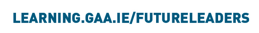 [Speaker Notes: Welcome class to the GAA Future Leaders Wellbeing Module]
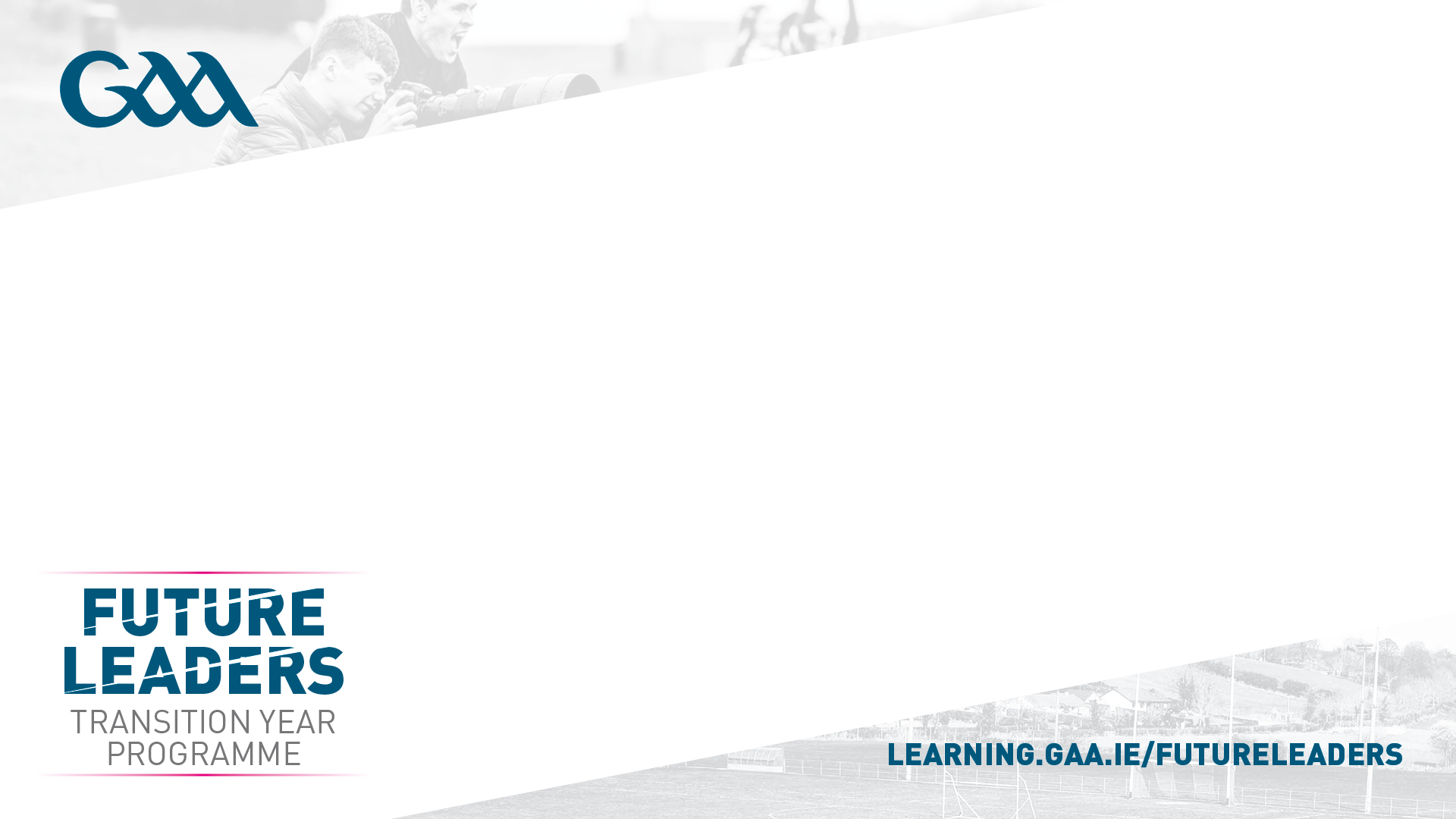 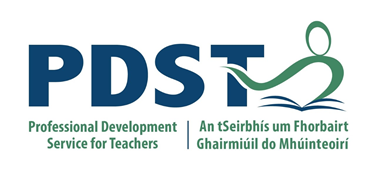 Tasks Vs Activities
- A task is something the students must upload for assessment and certification.
- An activity is something done in class or as homework. These do not go towards certification.
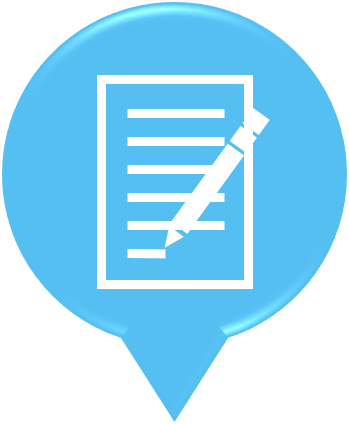 Denotes a Task
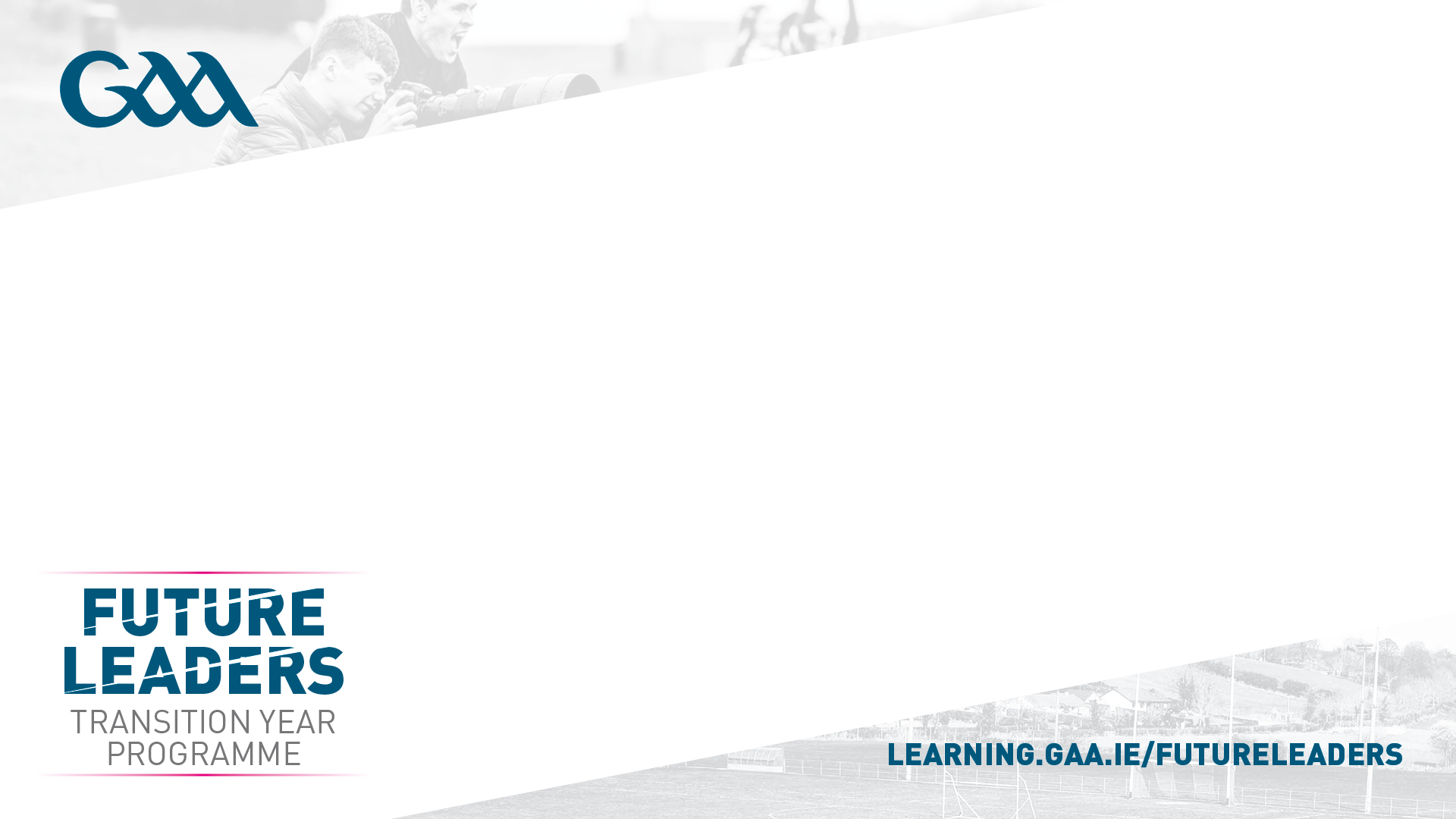 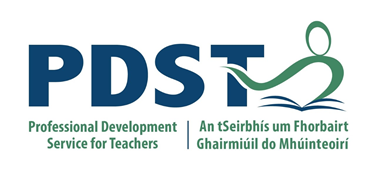 Assessment
Each pupil gets an online e-Portfolio to store and share documentation and assignments on learning.gaa.ie/futureleaders
As pupils complete tasks for each module, they upload them to their e-Portfolio to be assessed.
Pupils receive certification for each module when all the tasks are completed and submitted to Moodle.
Students receive e-Certificates for each completed module.
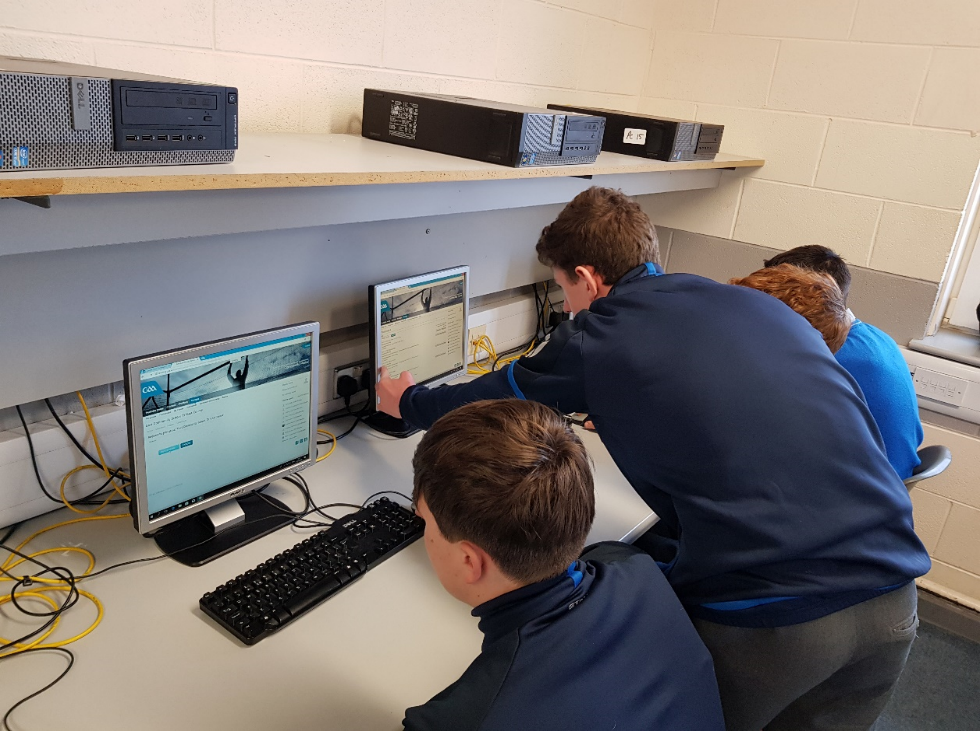 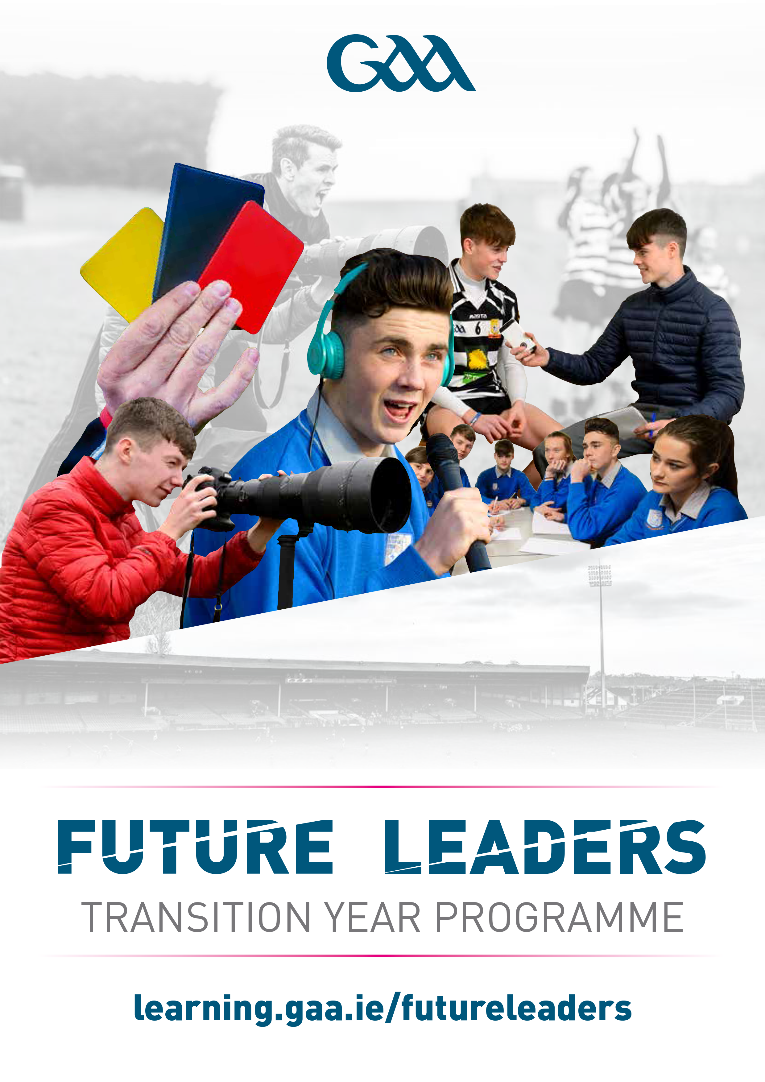 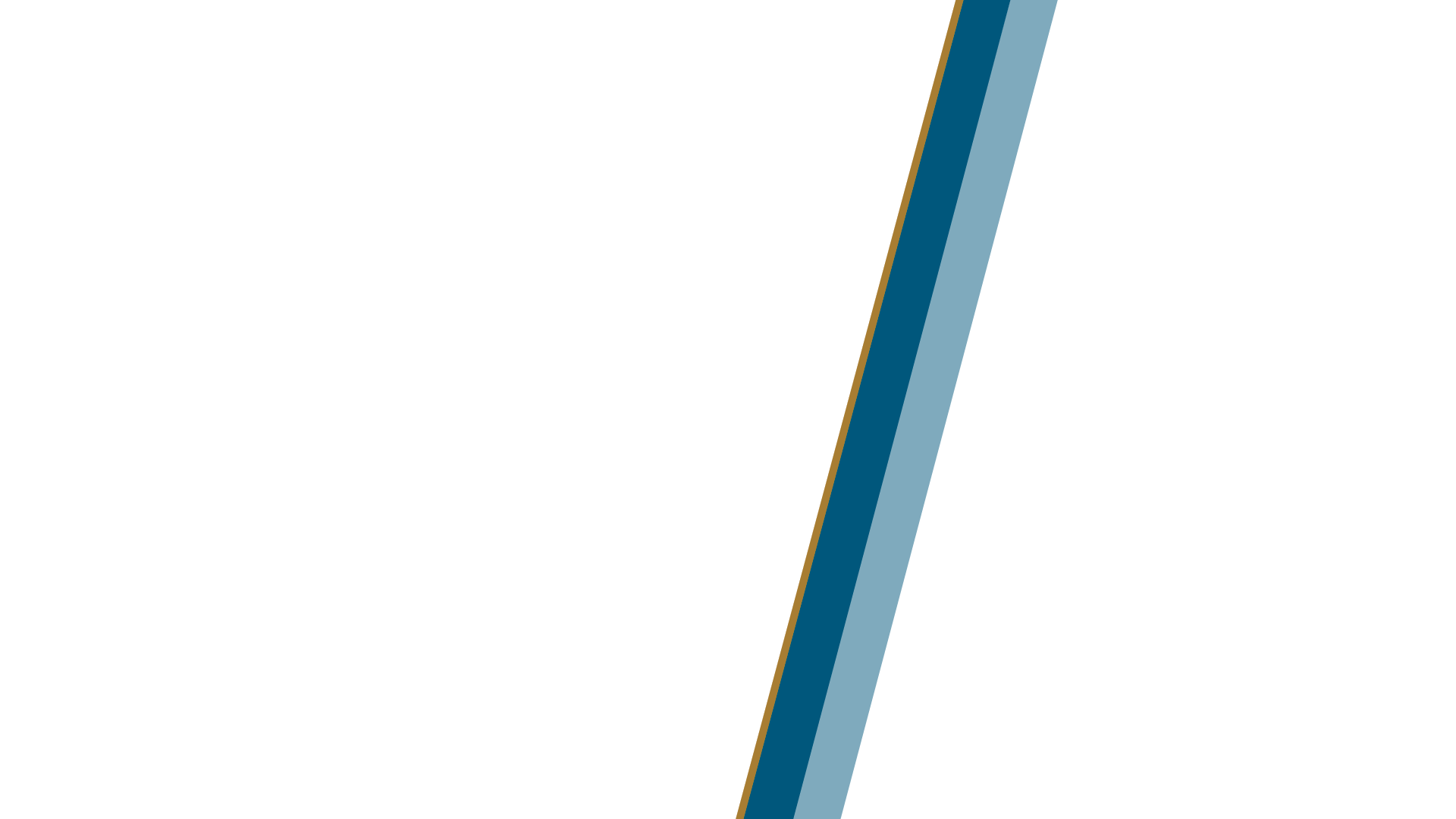 School Visit Overview
Programme Aim
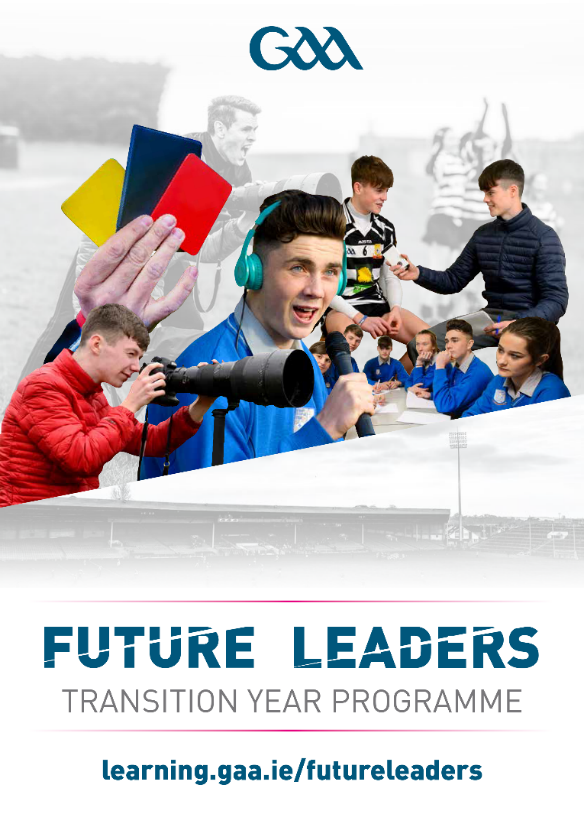 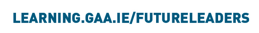 [Speaker Notes: Welcome class to the GAA Future Leaders Wellbeing Module]
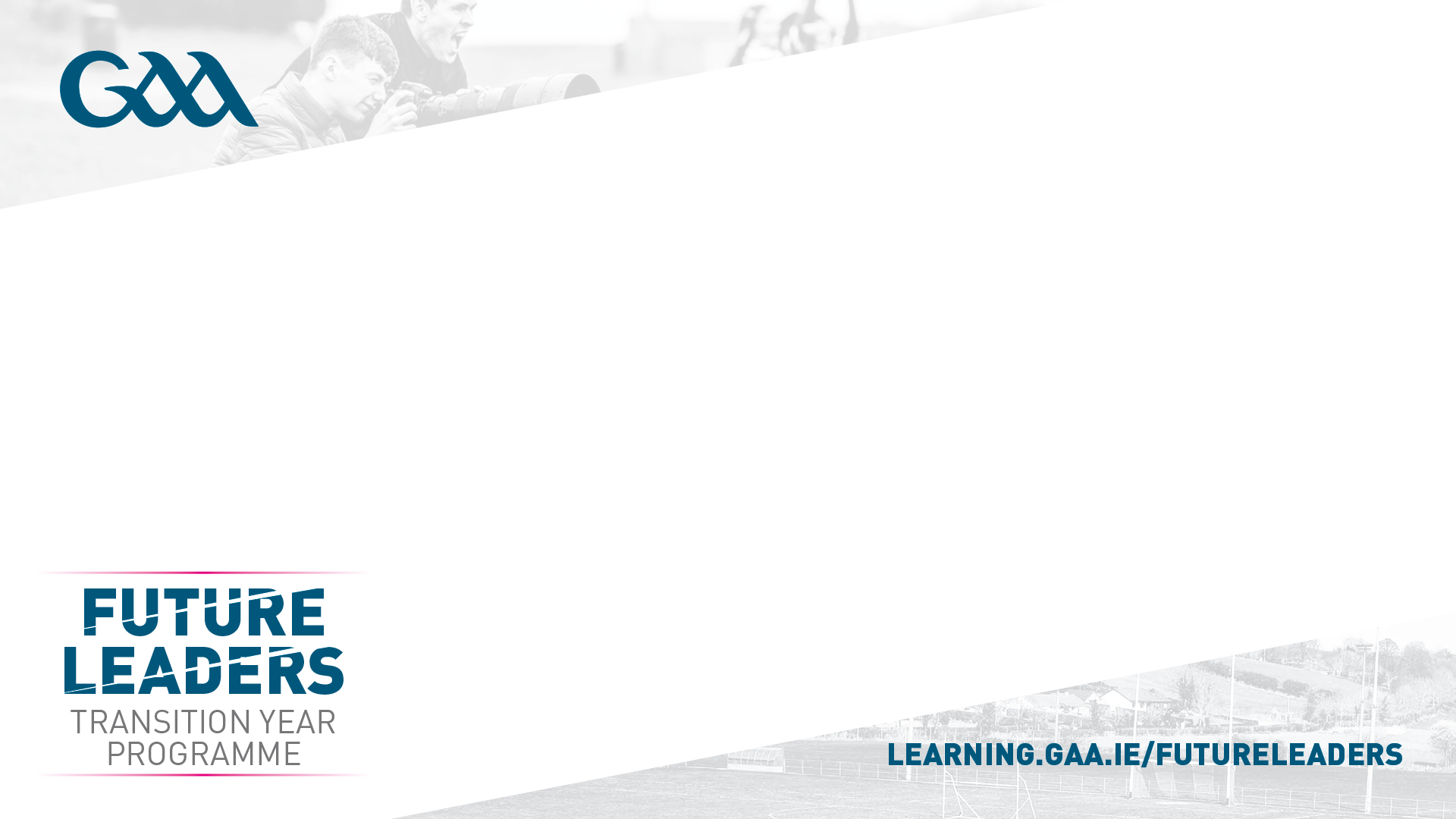 A Bio-Psycho-Social-Spiritual Model
The Programme is based on a Holistic Model of Health & Wellbeing
Wellbeing
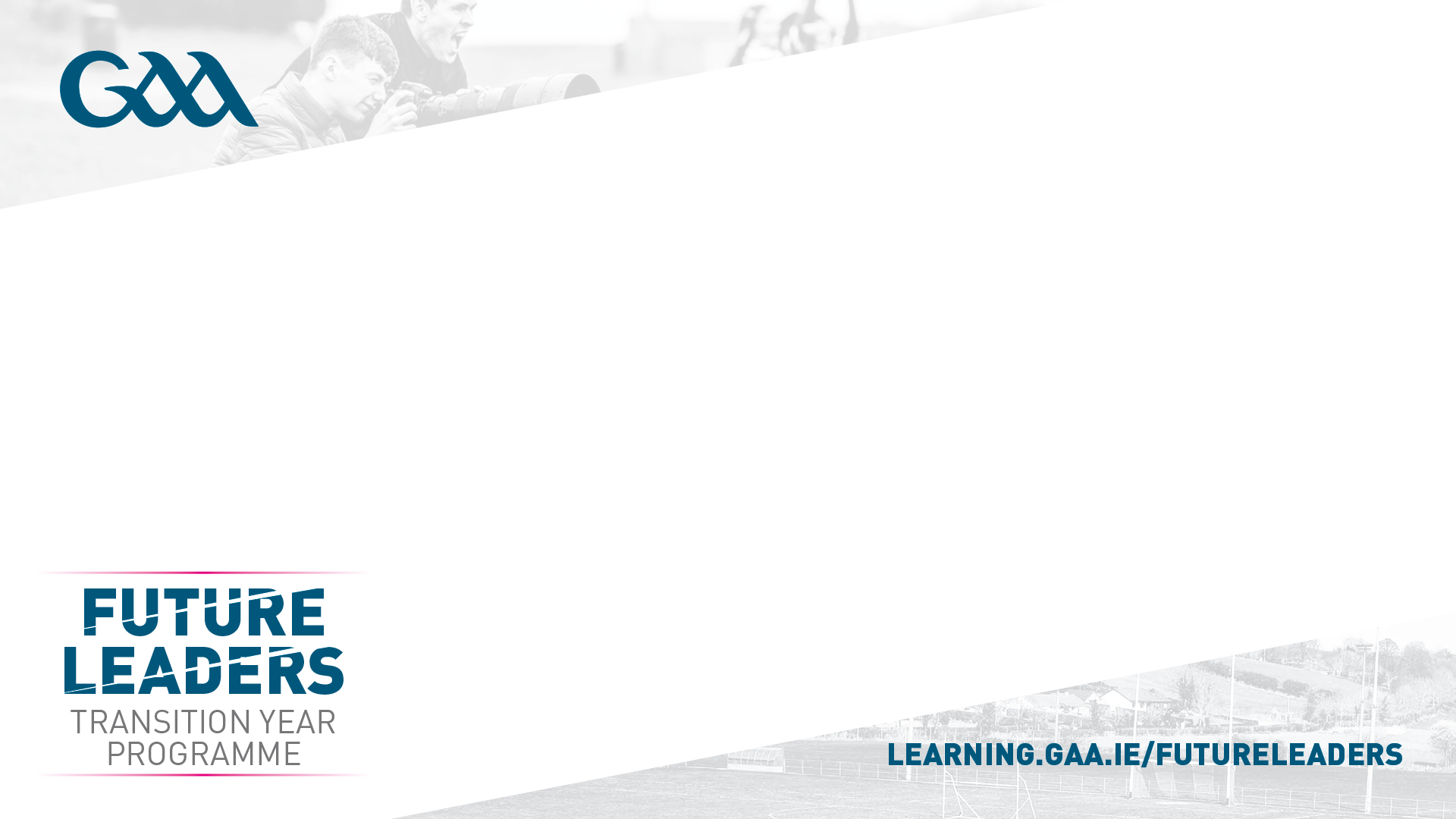 Benefits to the individual:    -   Responsibility
Initiative
Maturity
Inclusivity 
Fosters a sense of belonging in the child
Wellbeing
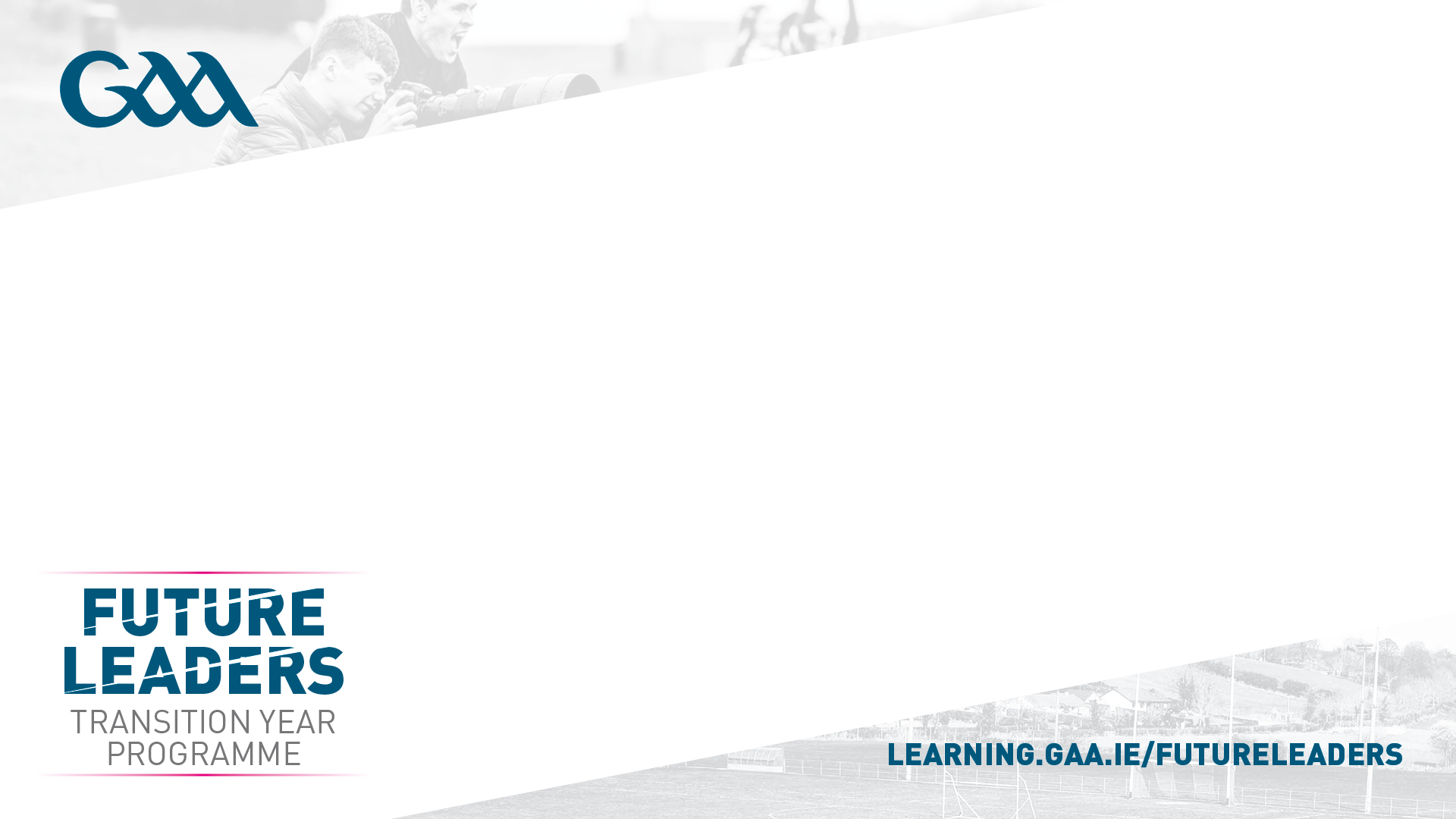 Benefits to Society:
There are benefits to the pupil, the school, to the local community, to 	the country as a whole.
Wellbeing
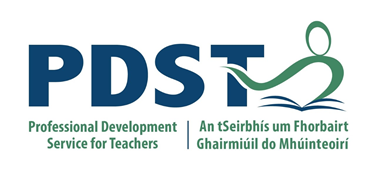 The Programme embraces all the Key Skills of the New Junior Cycle
Educational Benefits:
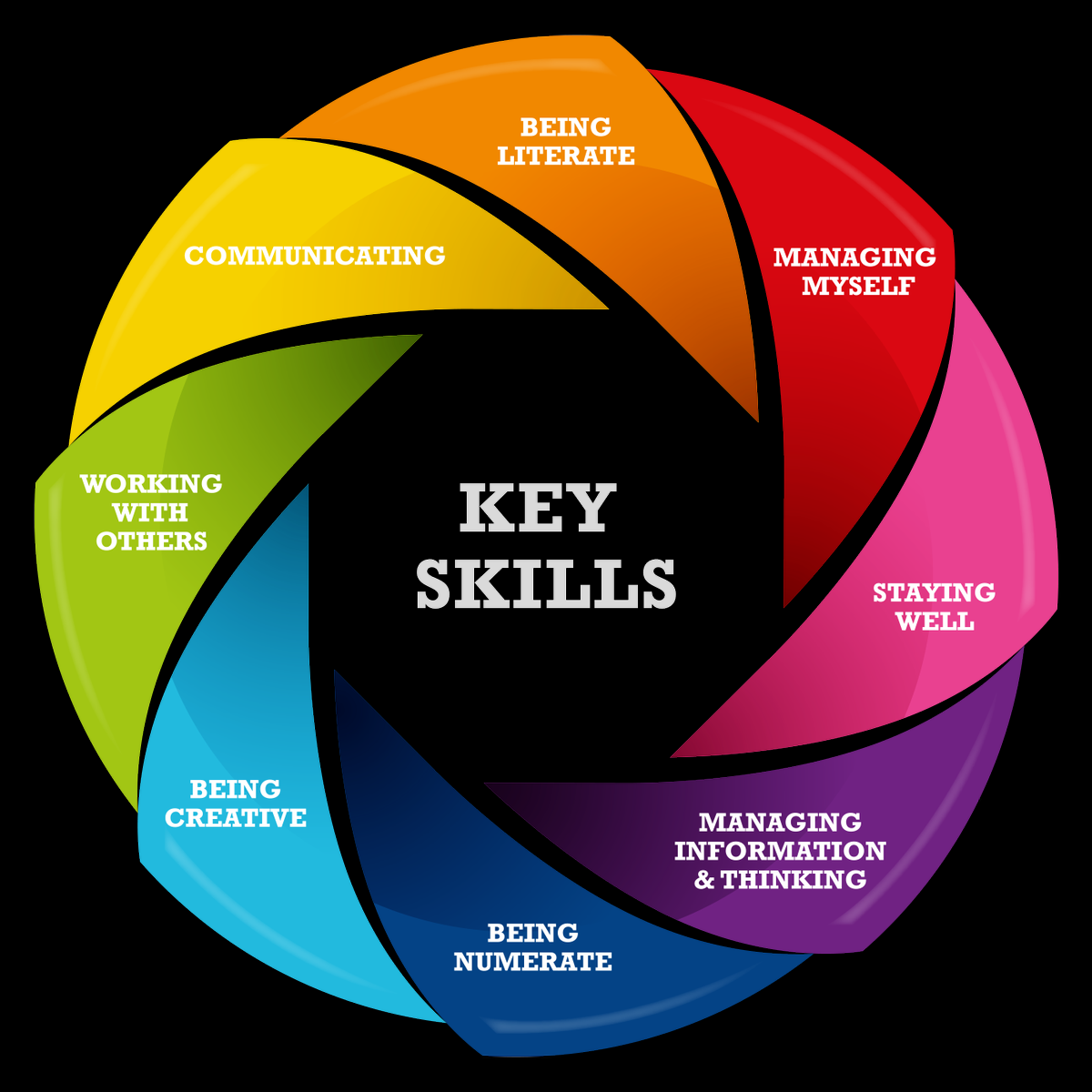 By engaging with the Future Leaders 
Programme pupils enhance their;
 
Physical Literacy Skills
Digital Literacy Skills
Literacy  Skills
Numeracy Skills
Presentation Skills
Communication Skills
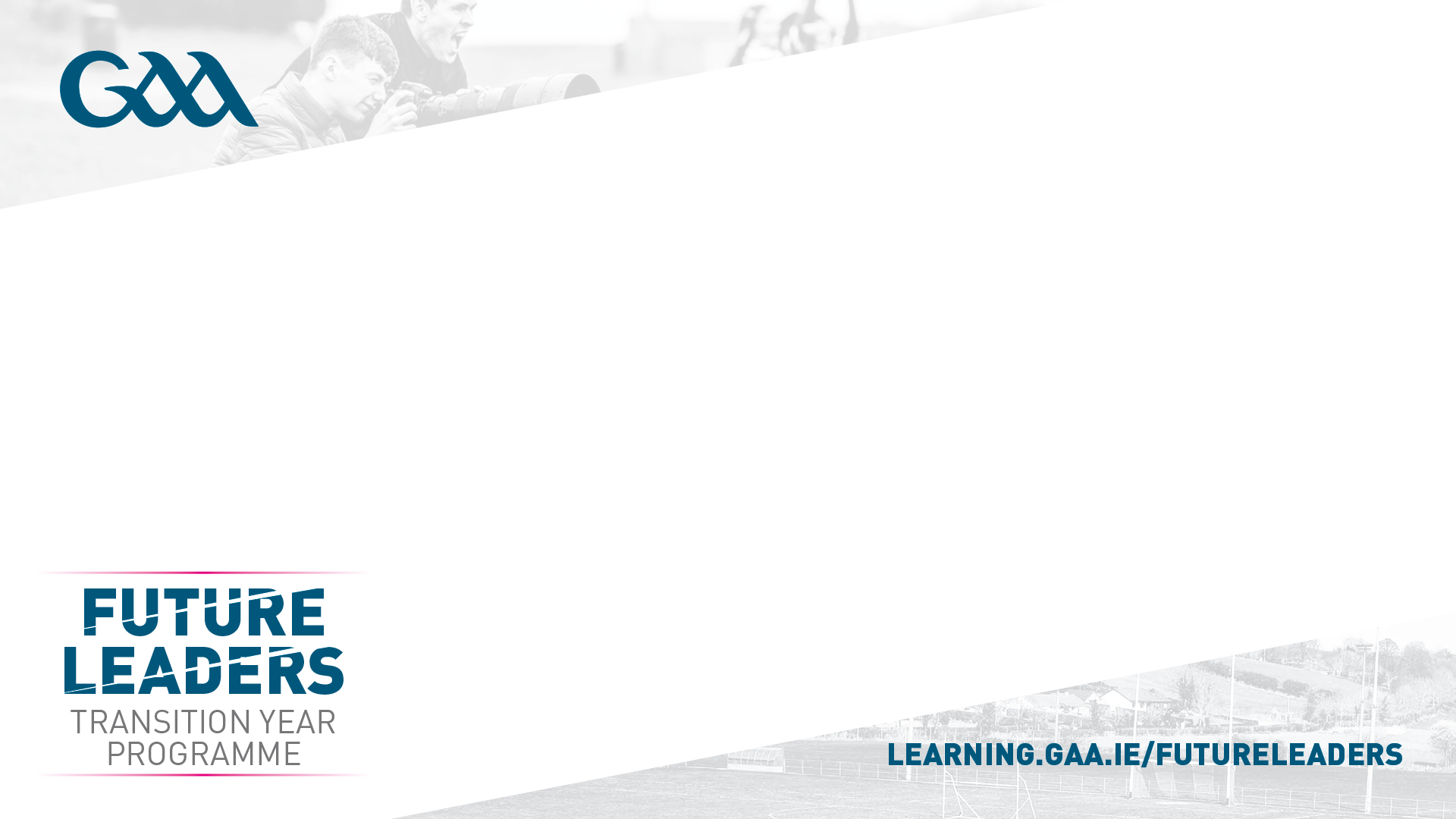 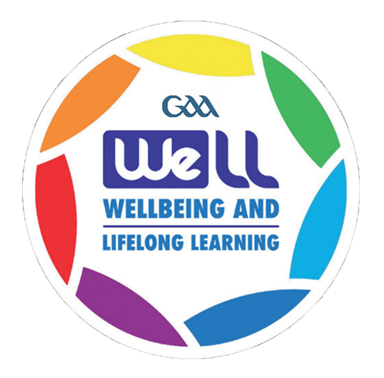 This Programme will future proof our games in towns and villages countrywide by developing capacities in young people to empower them to take ownership of the games and carry them forward for the next generation.
Wellbeing
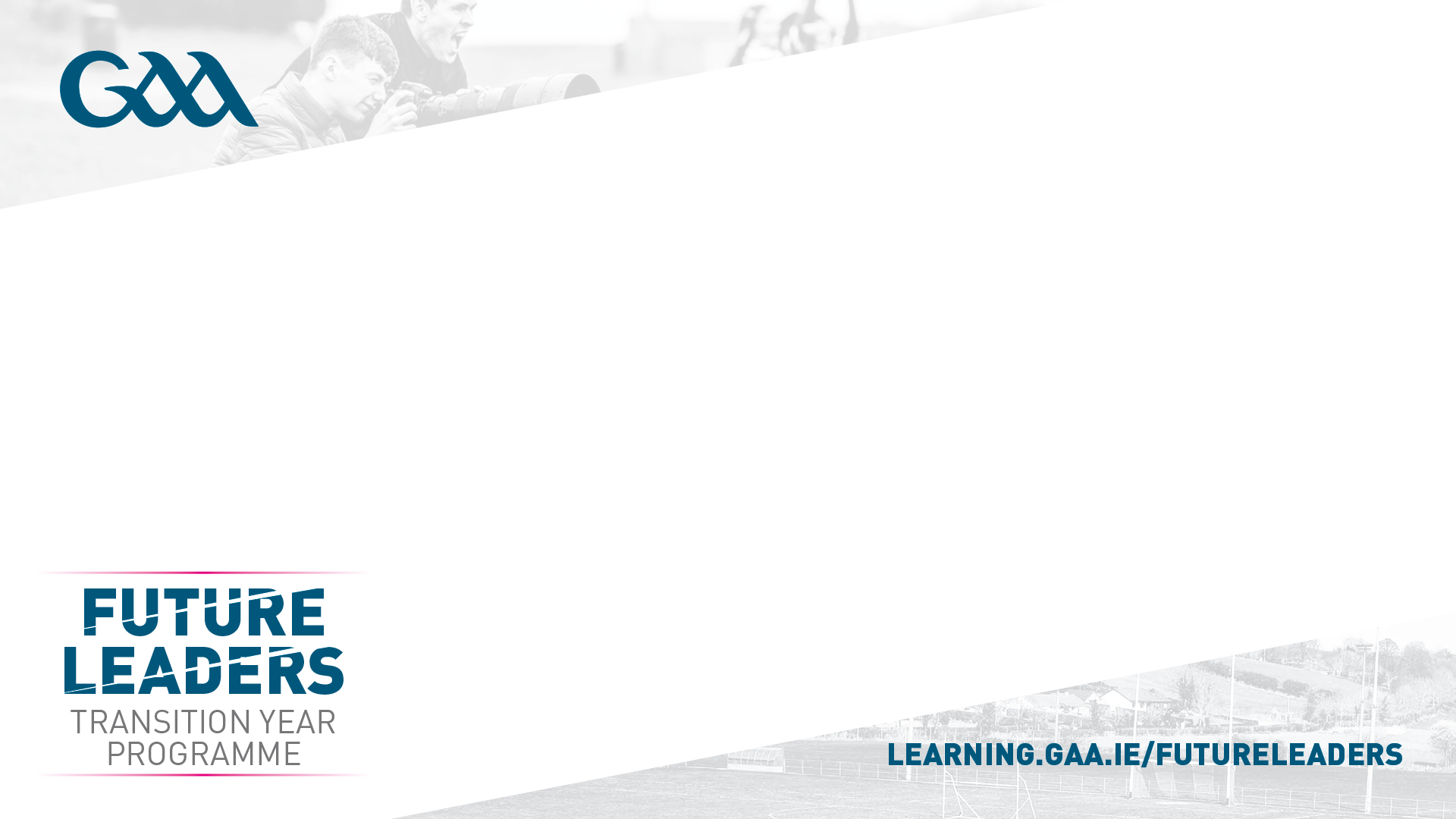 Title: Empower our Future Leaders
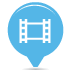 Video: Wait for video to load and then click on the screen to play
[Speaker Notes: Video Youtube Address: https://youtu.be/gYPIMpR_xS8]
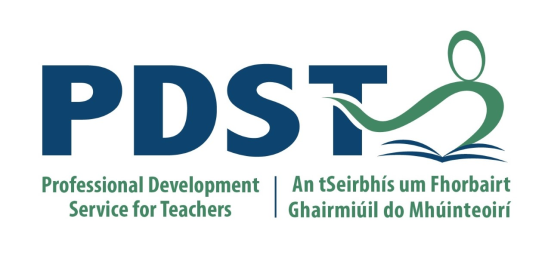 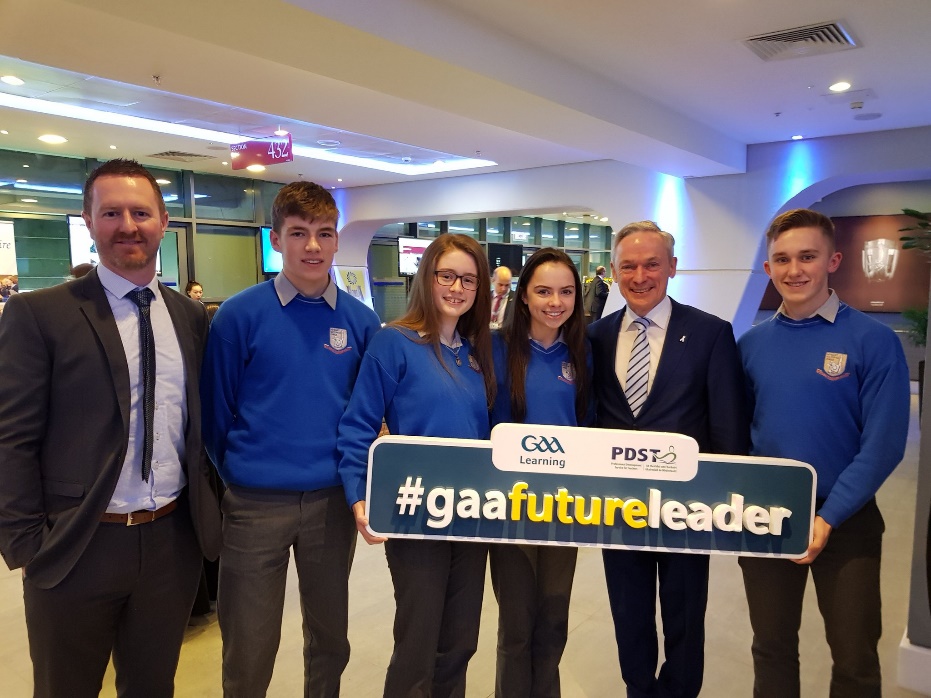 Email & Social Media

Email: futureleaders@gaa.ie
@gaafutureleader 
gaafutureleader
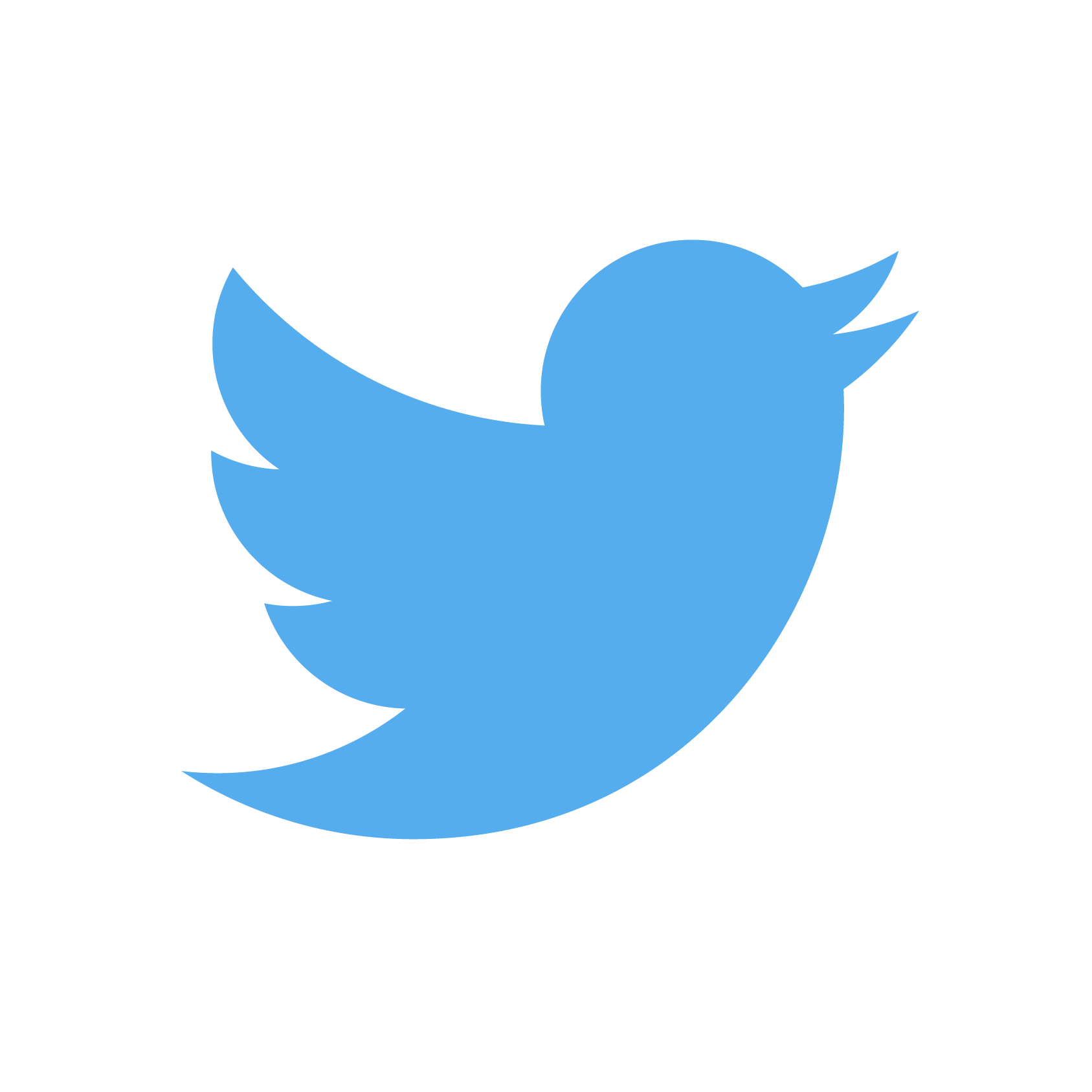 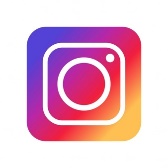 Website:
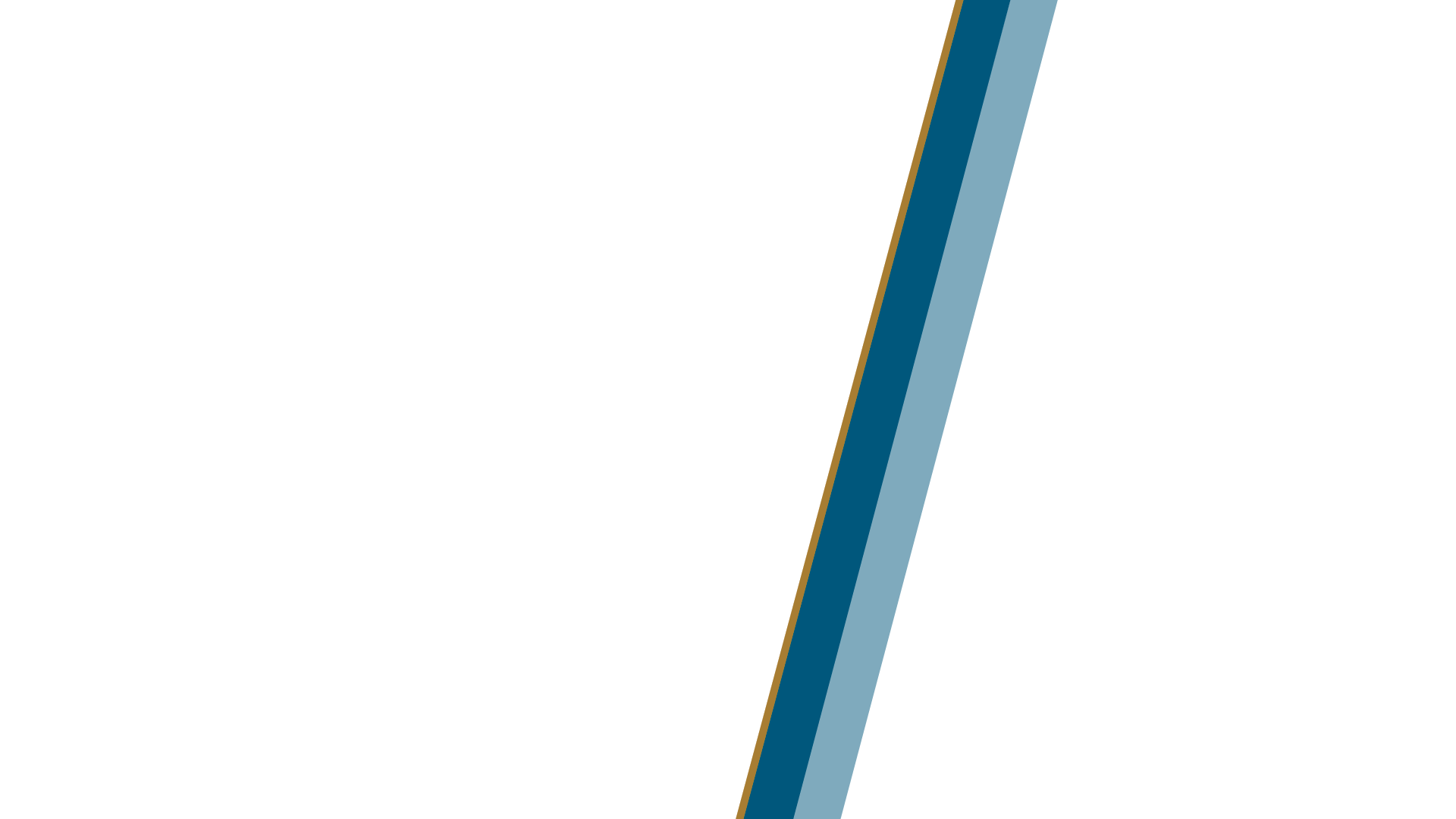 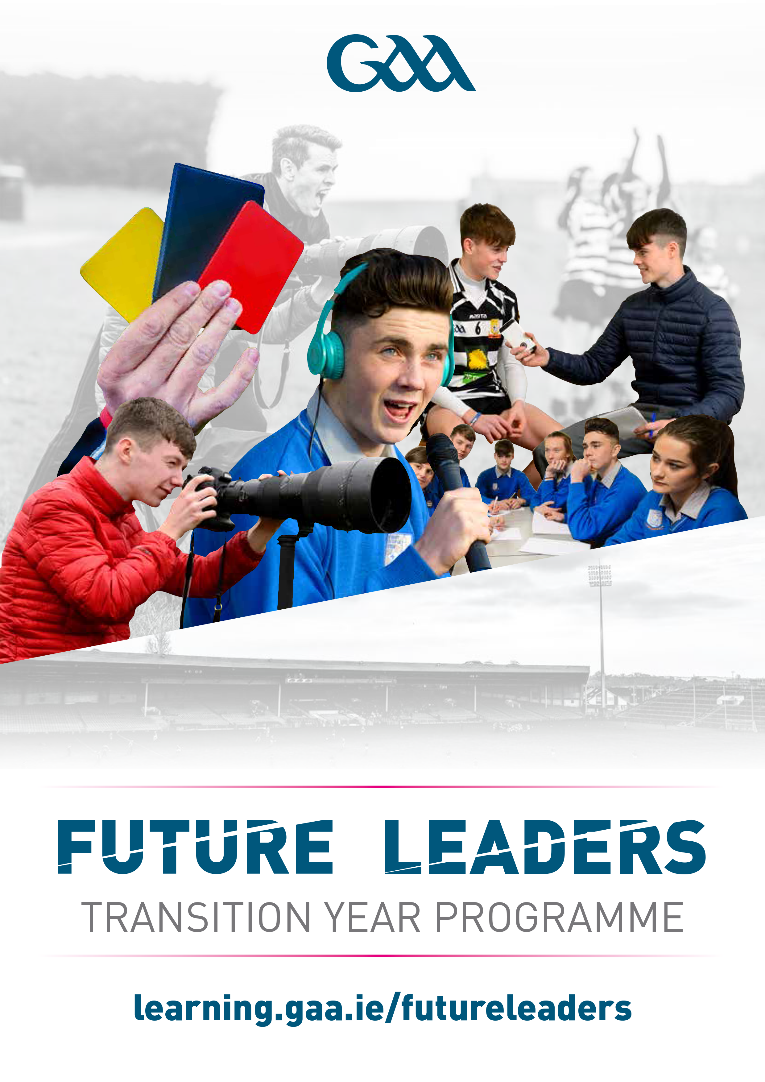 Go Raibh Maith Agaibh
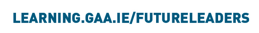